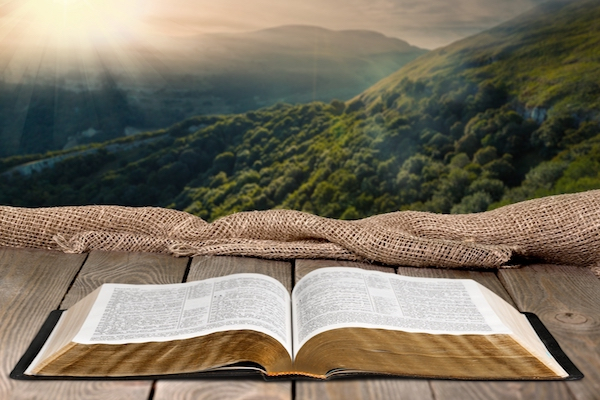 All Sufficiency of the Word of God
Ron Bert
November 22, 2020
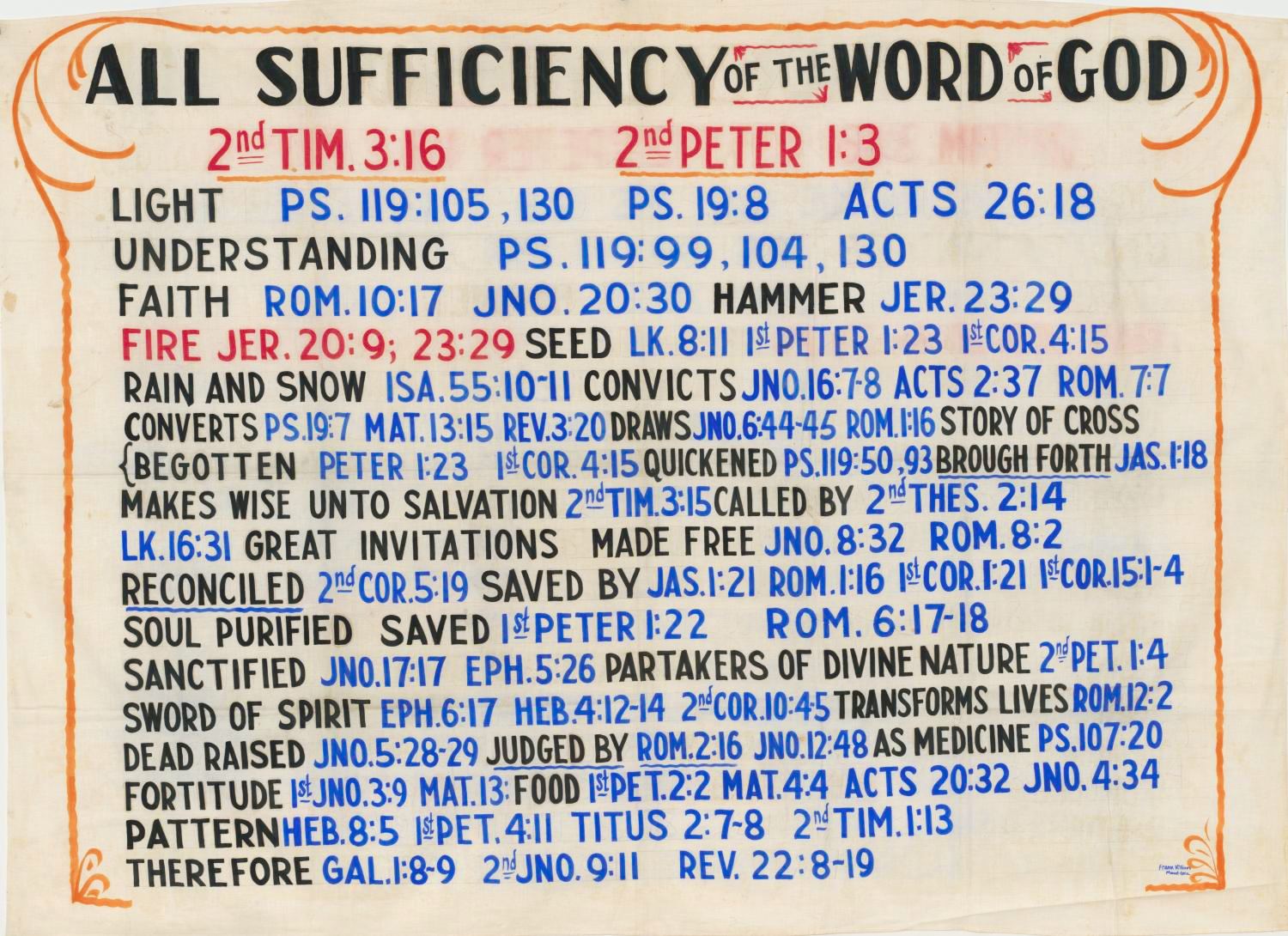 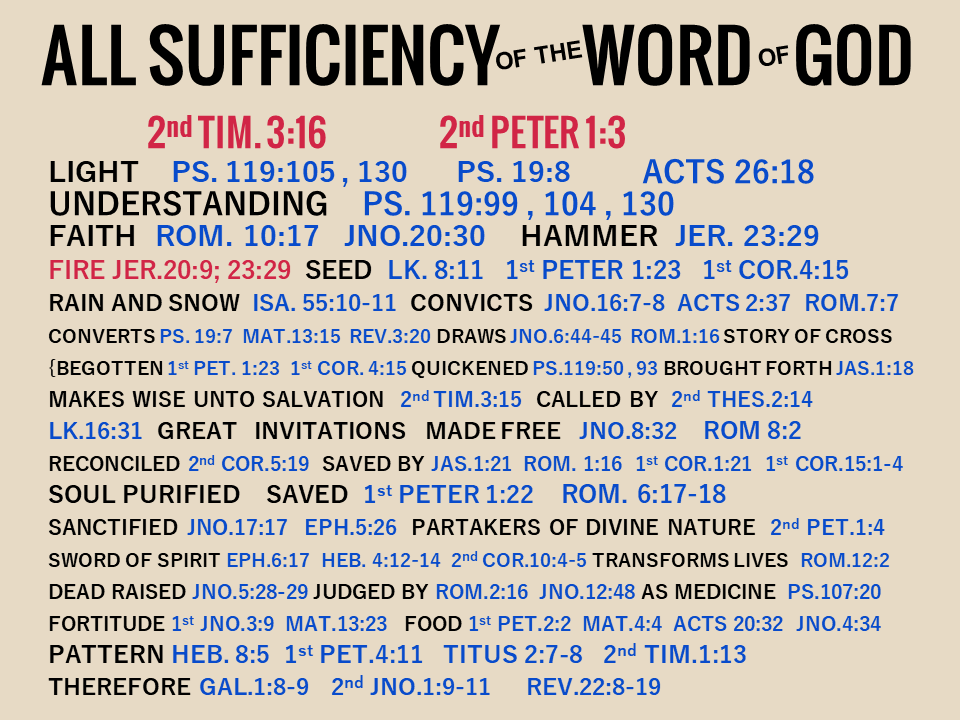 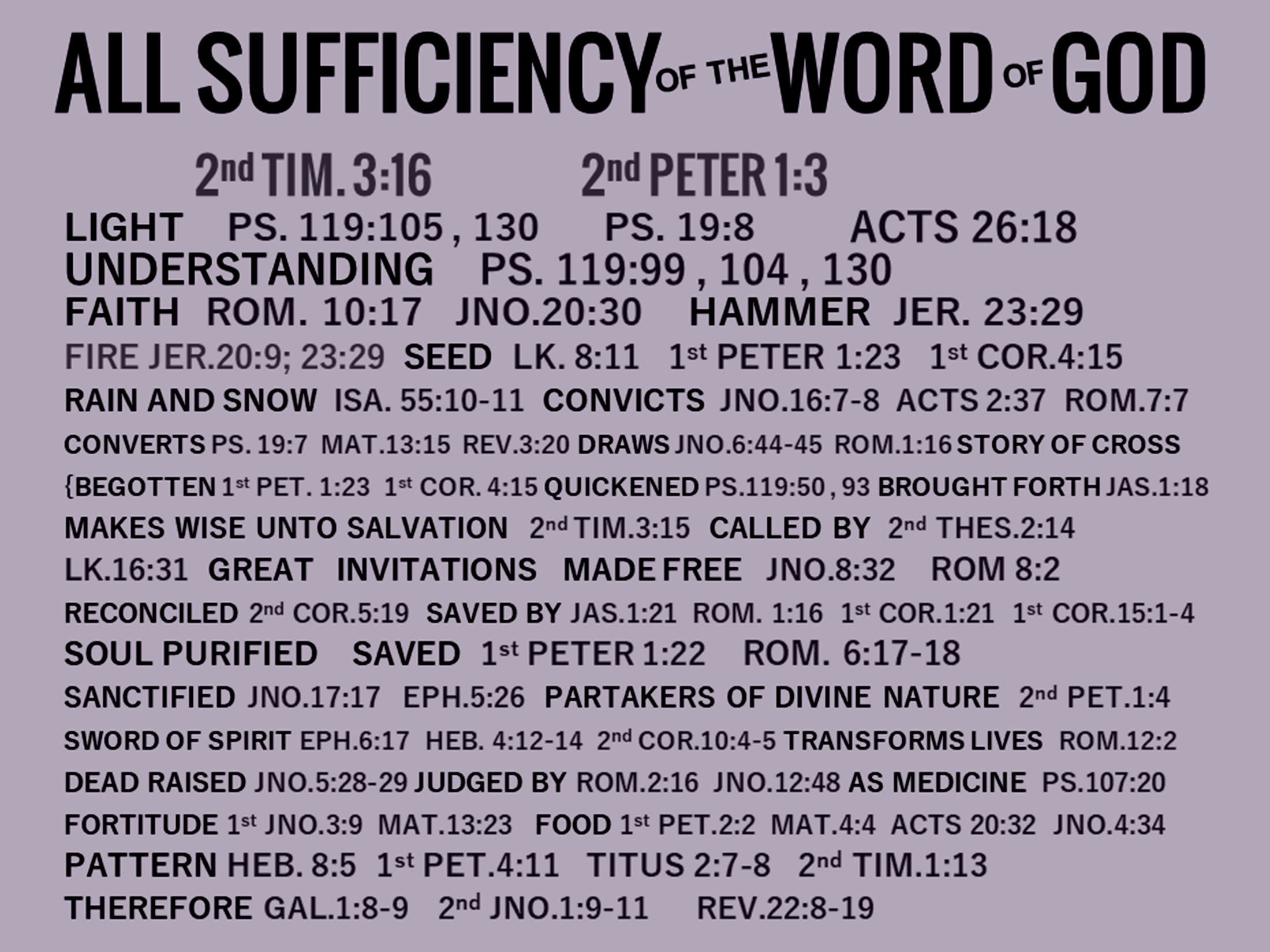 #1
#2
#3
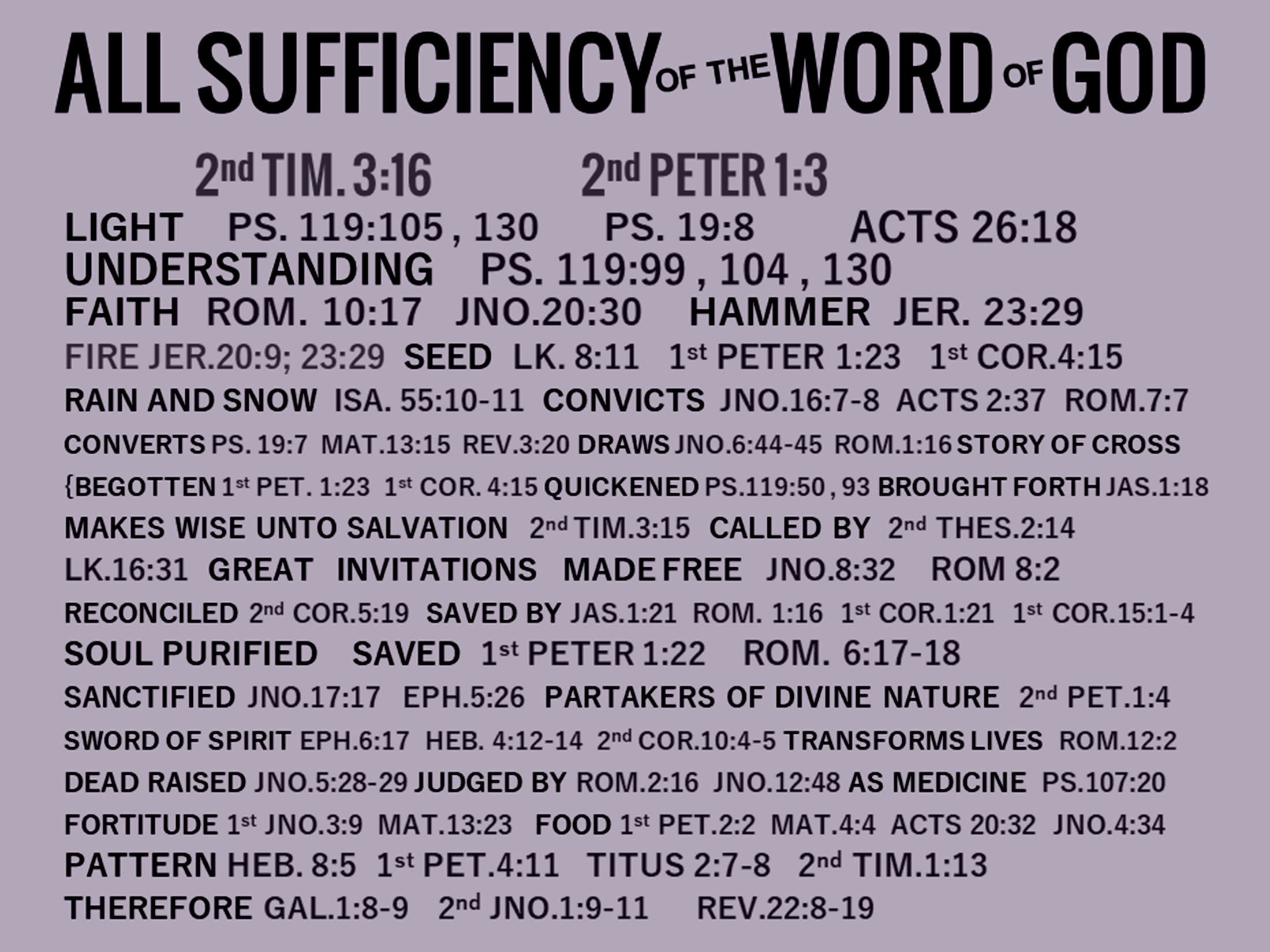 ALL SUFFICIENCY      WORD   GOD
ALL SUFFICIENCY      WORD   GOD
OF THE
OF THE
OF
OF
#3
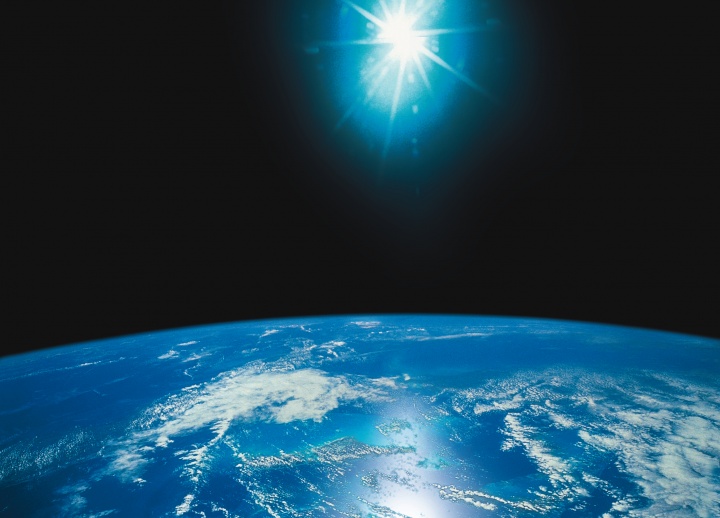 All Scripture: 
   ● profitable for doctrine
   ● for reproof
   ● for correction
   ● for instruction in righteousness
All Scripture
All Scripture is given by  inspiration of God, and is profitable for doctrine, for reproof, for correction, for instruction in righteousness, …        — 2nd Timothy 3:16
profitable for doctrine
for
reproof
for correction
for
instruction in righteousness
[Speaker Notes: All are told His word is inspired directly for us to be admonished and encouraged.]
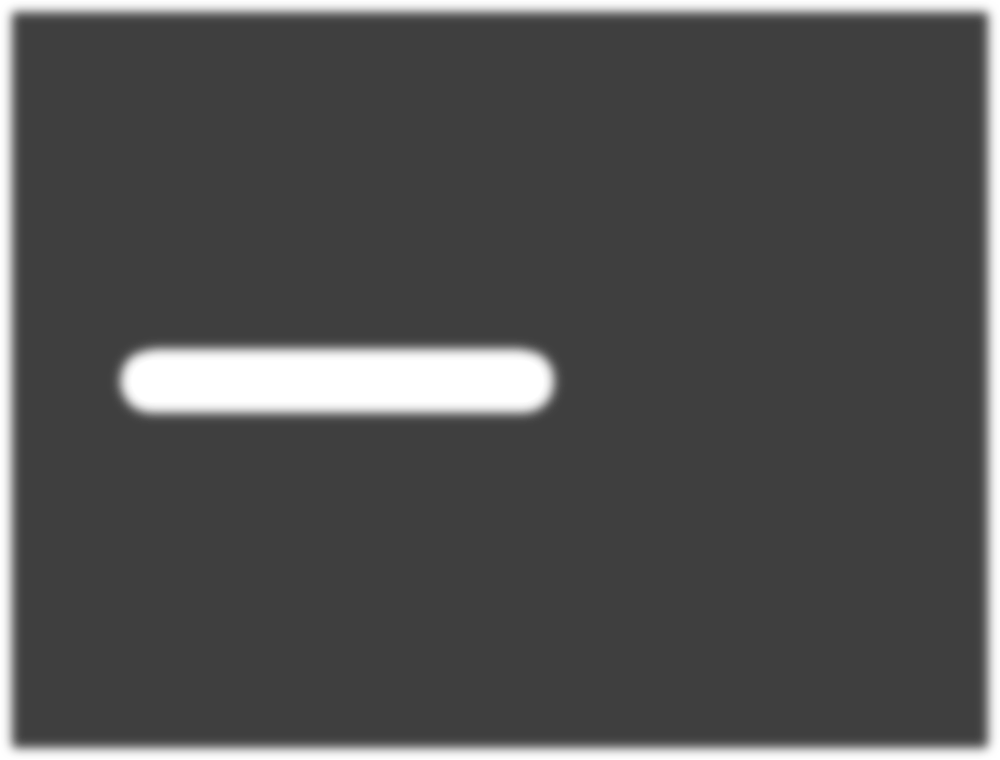 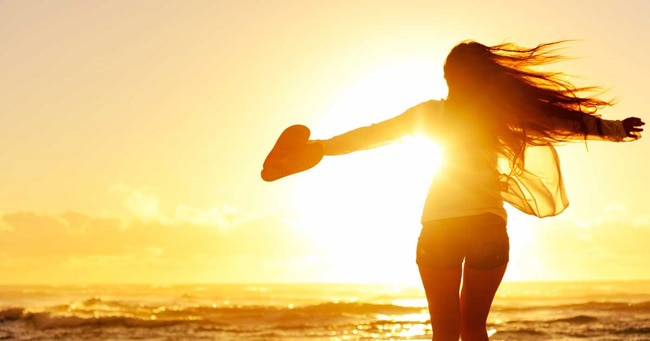 … as His divine power has given  to us all things that pertain to      life and godliness, through the knowledge of Him who called us by glory and virtue, … — 2nd Peter 1:3
life and godliness
through the
through the
knowledge of Him
knowledge of Him
[Speaker Notes: In His word all goodness is revealed.]
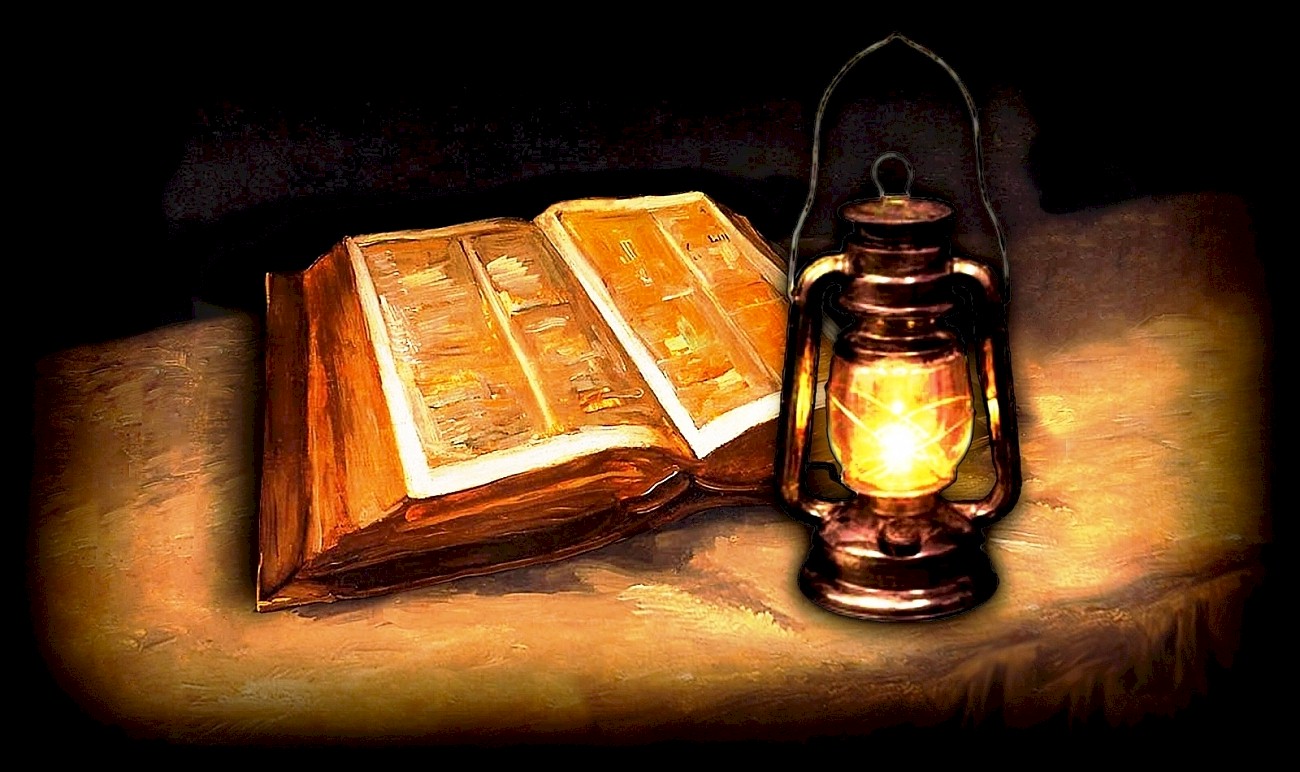 NUN. Your word is a lamp to my feet And a light to my path. — Psalms 119:105
word =
light
light
light to my path
light to my path
[Speaker Notes: His word is our guide to that goodness, that all pure hearts hope for.]
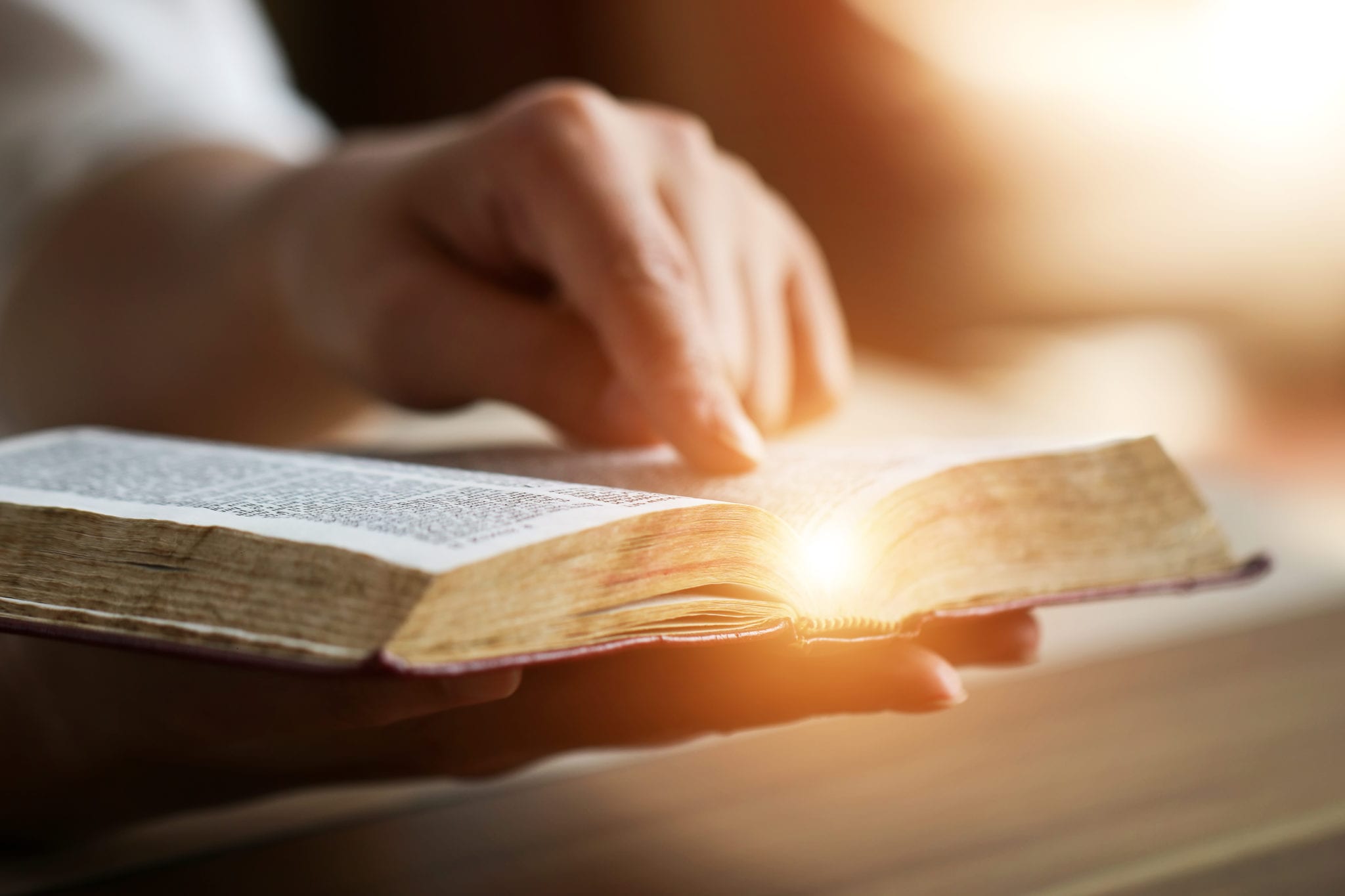 The entrance of Your words gives light; It gives understanding to the simple. — Psalms 119:130
Your words
light
[Speaker Notes: The light of understanding is surely a welcome sight to all.]
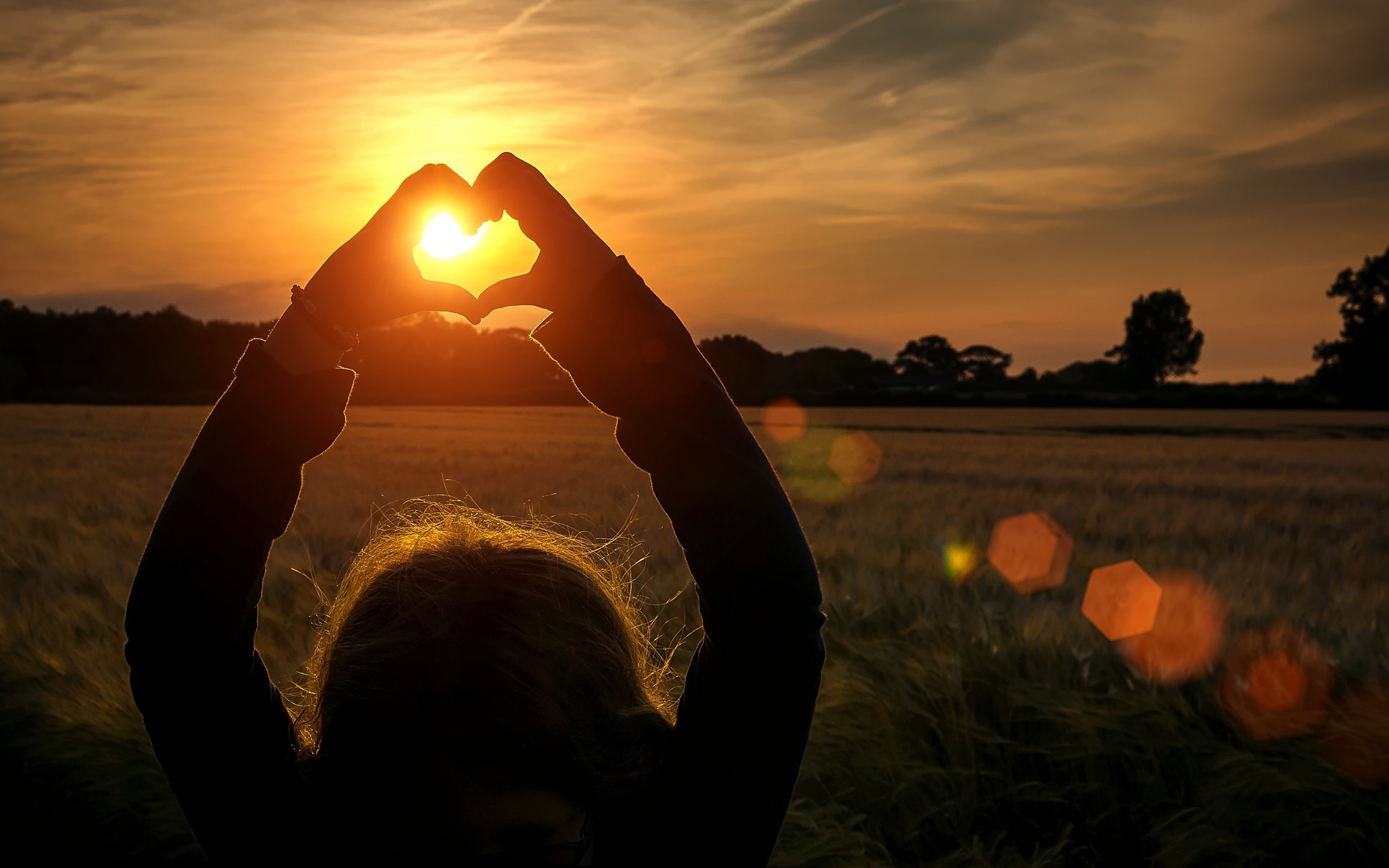 eyes
The statutes of the LORD are  right, rejoicing the heart; The commandment of the LORD is pure, enlightening the eyes;            — Psalms 19:8
rejoicing the heart
.                                  .
eyes
[Speaker Notes: What brings the minds eye to understanding is truth in the light.]
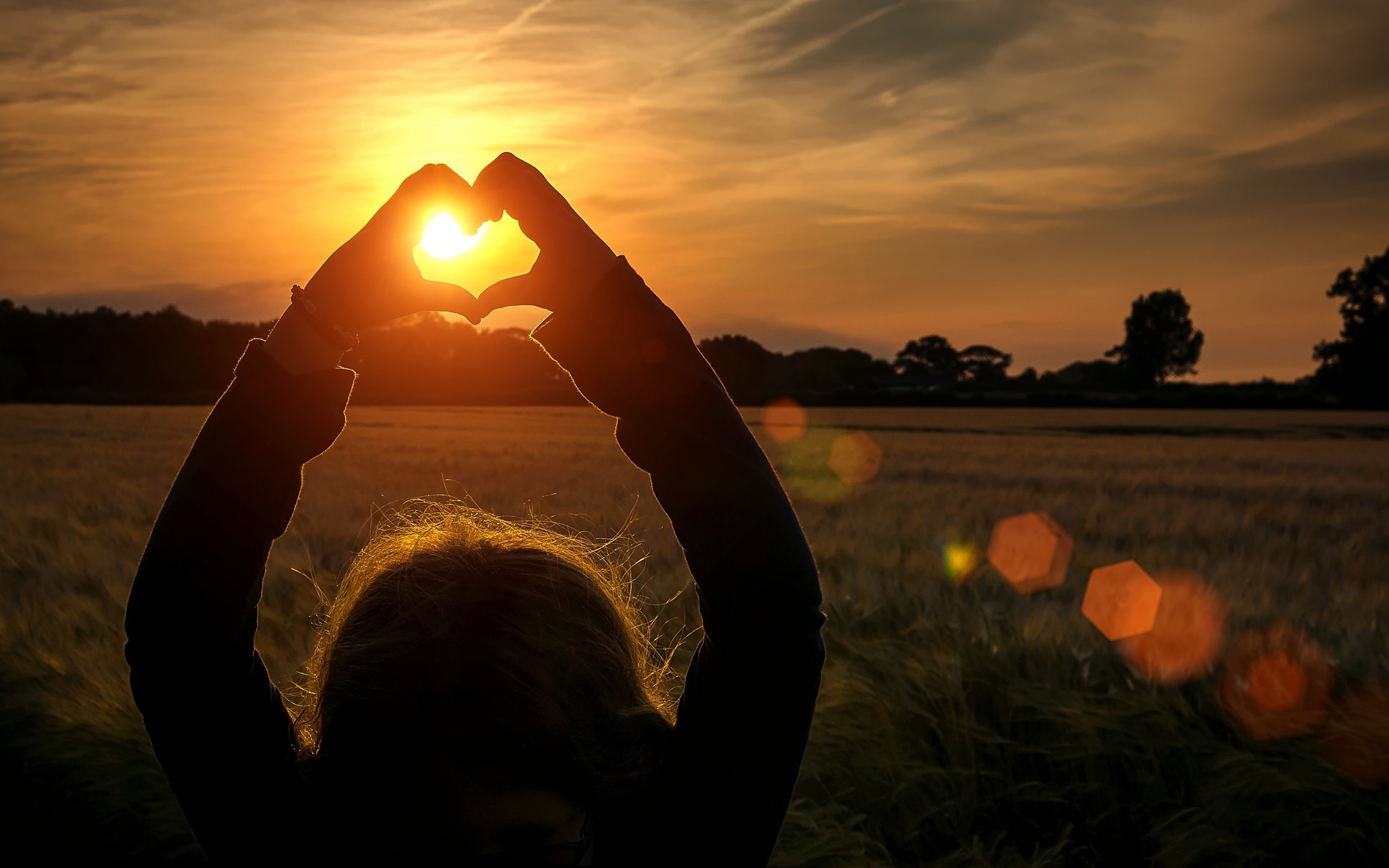 eyes
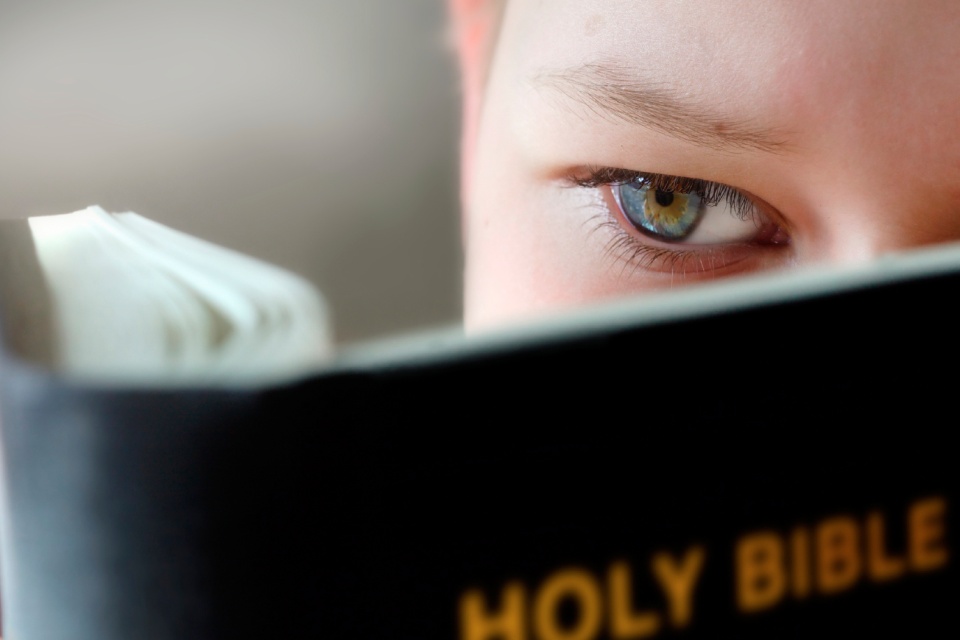 to open their eyes
  ● to turn from darkness to light
  ● from the power of Satan to God
 
→ may receive forgiveness of sins 
		       an inheritance 
			     ↑
    who are sanctified by faith in Me
'… to open their eyes, in order to turn them from darkness to light, and from the power of Satan to God, that they may receive forgiveness of sins and an inheritance among those who   are sanctified by faith in Me.'         — Acts 26:18
eyes
to open their eyes
to
turn
from darkness to light
from the power of Satan to
God
may receive
forgiveness of sins
an
in
inheritance
who
are sanctified by faith in Me
in
Me
[Speaker Notes: Insight, or say vision, makes a statement against darkness.]
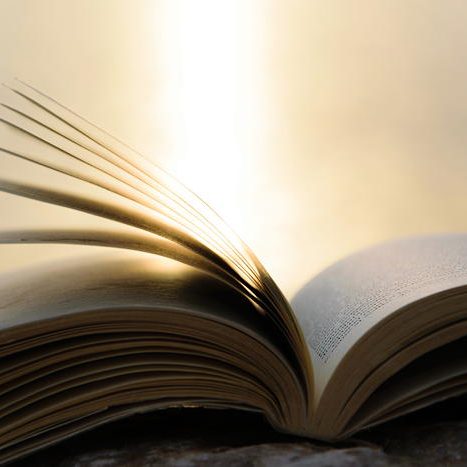 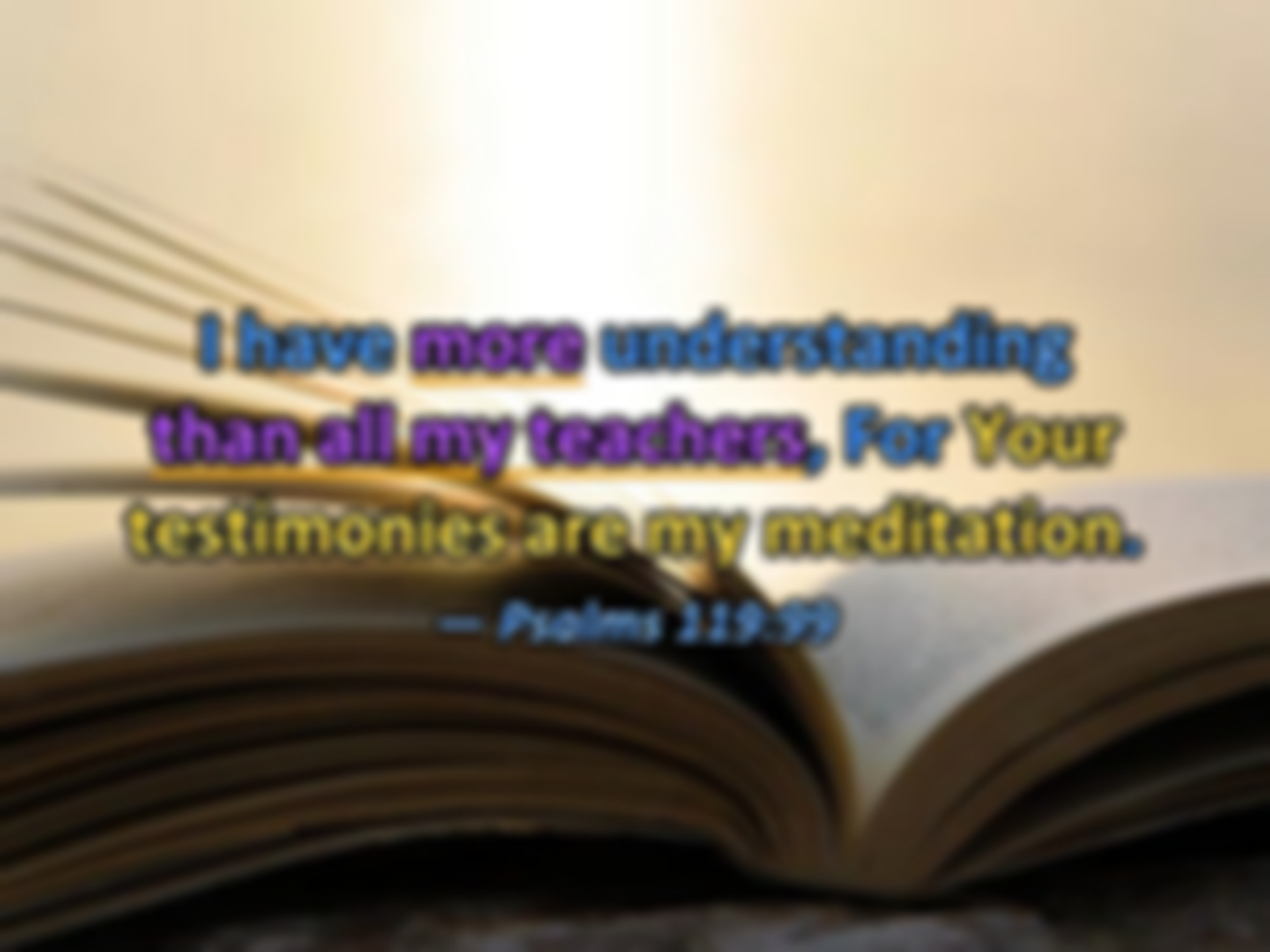 more
I have more understanding       than all my teachers, For Your testimonies are my meditation.    — Psalms 119:99
I have more understanding       than all my teachers, For Your testimonies are my meditation.    — Psalms 119:99
more
than all my teachers
than all my teachers
[Speaker Notes: Only God can reveal the deepest of all truths a soul can know.]
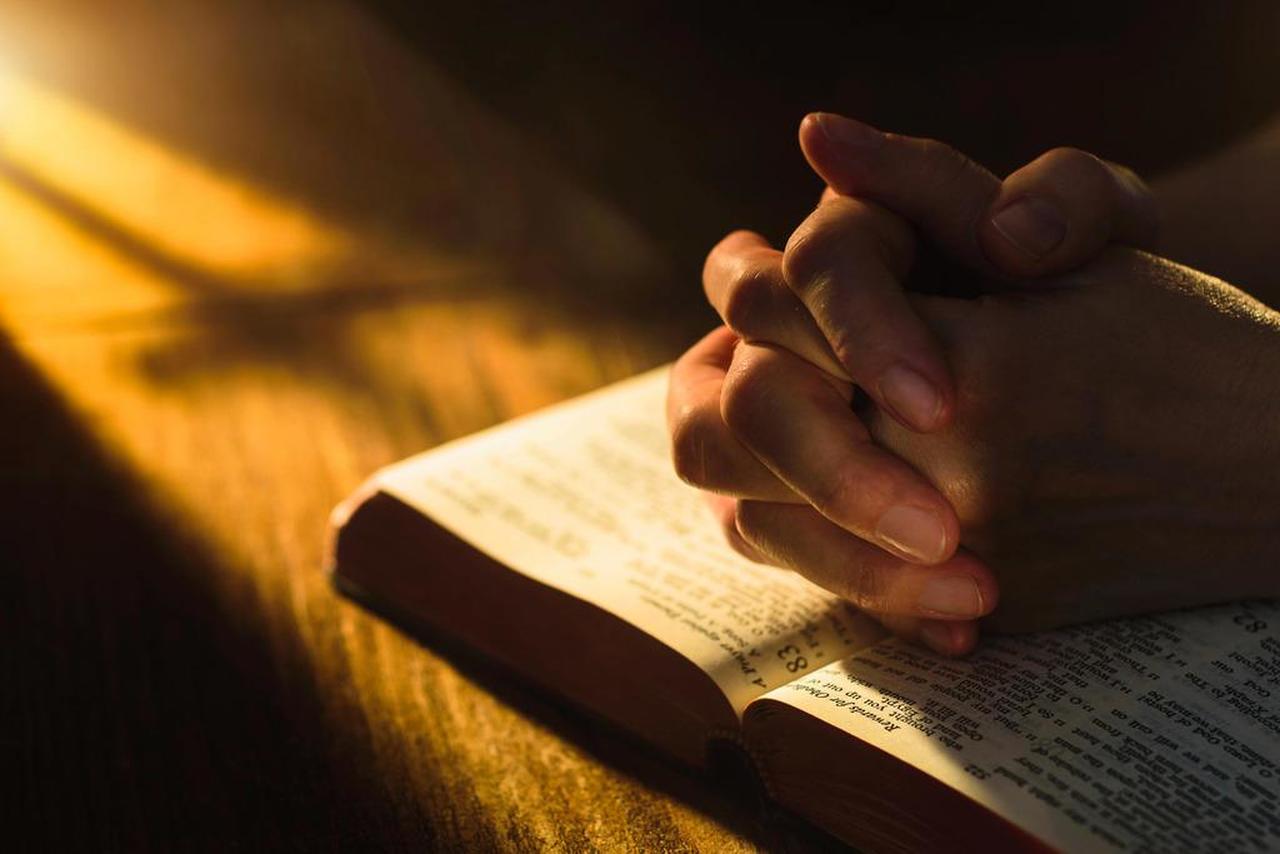 understanding
Through Your precepts I get understanding; Therefore I hate every false way. — Psalms 119:104
understanding
understanding
[Speaker Notes: To know truth one’s heart has to be open to God as the source of all.]
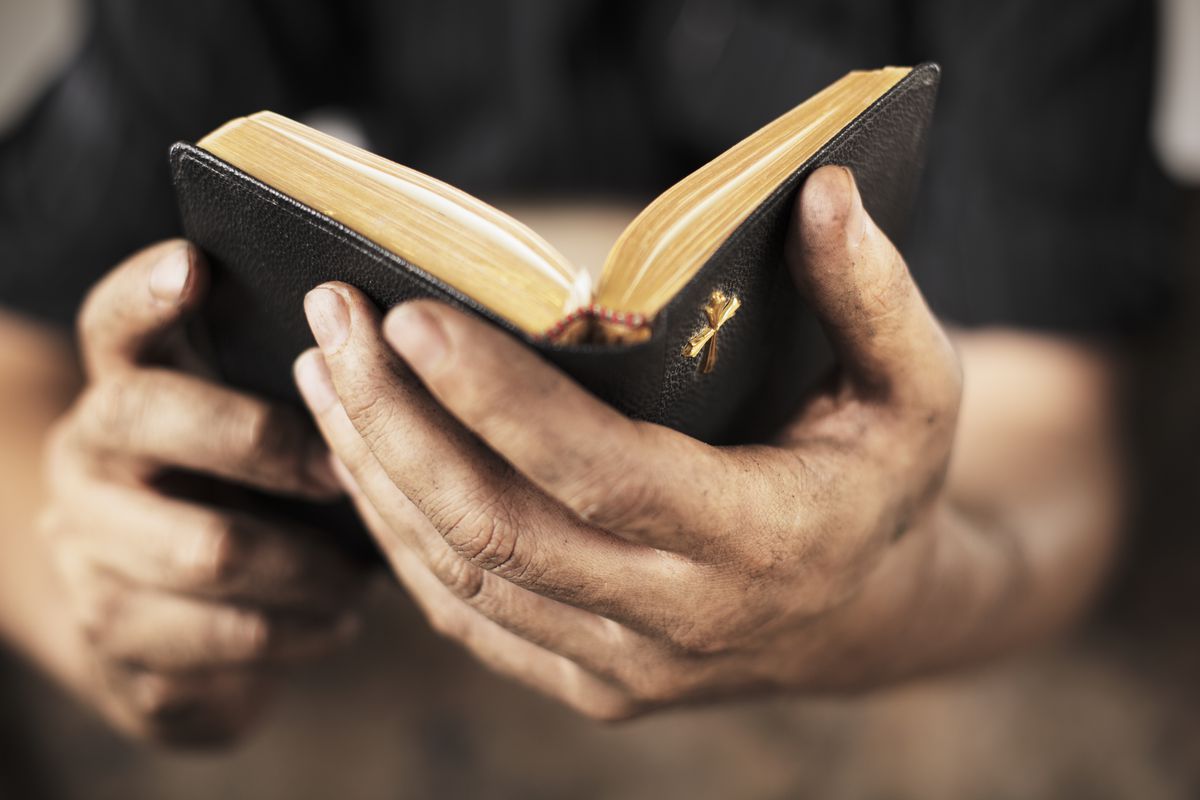 understanding
So then faith comes by hearing, and hearing by the word of God.  — Romans 10:17
word of God
word of God
[Speaker Notes: True spiritual faith is a result of knowing and acting on His given word.]
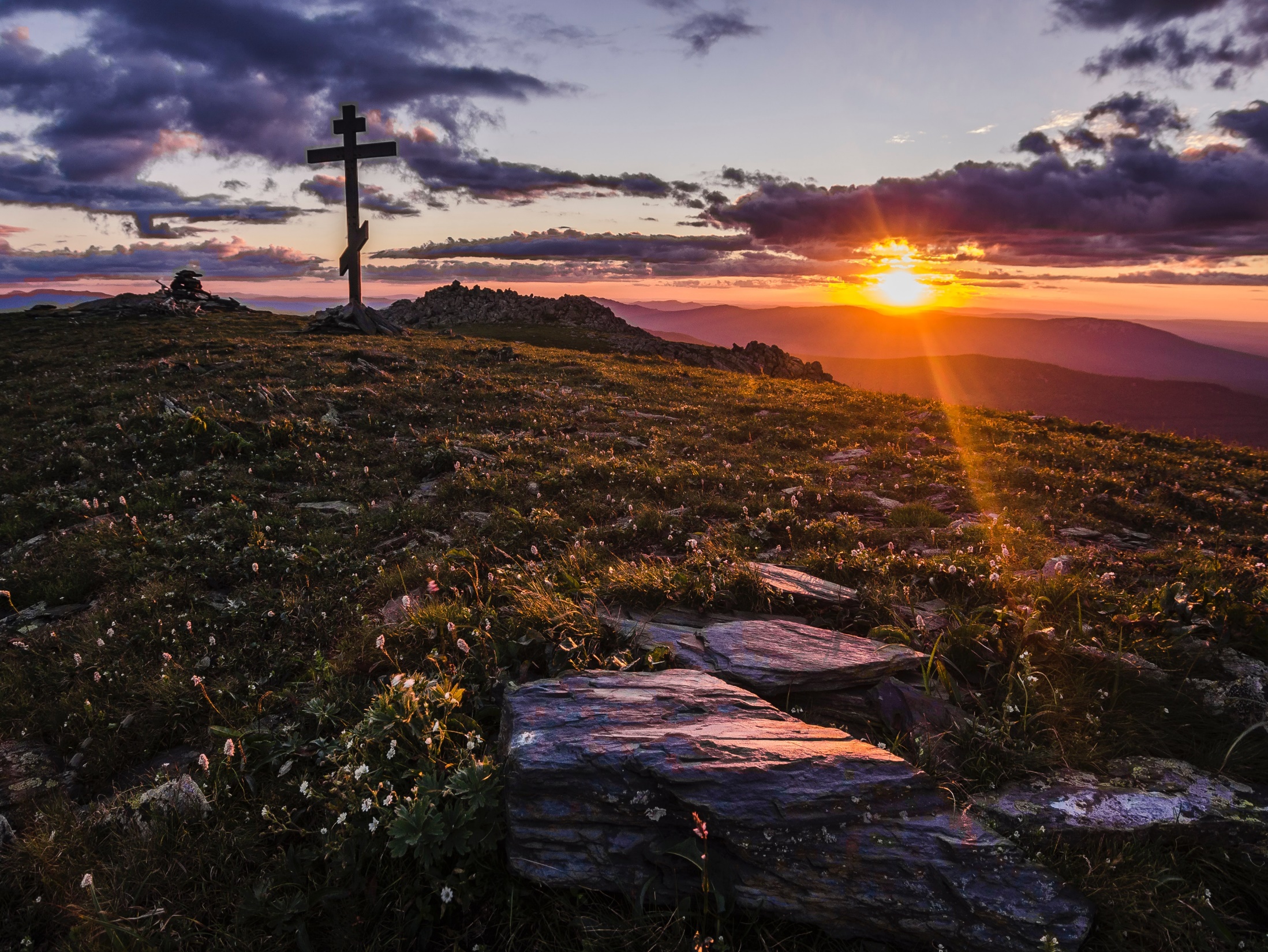 And truly Jesus did many other signs in the presence of His disciples, which are not written  in this book; — John 20:30
Jesus
Jesus
[Speaker Notes: Jesus, the great emancipator; rock of salvation.]
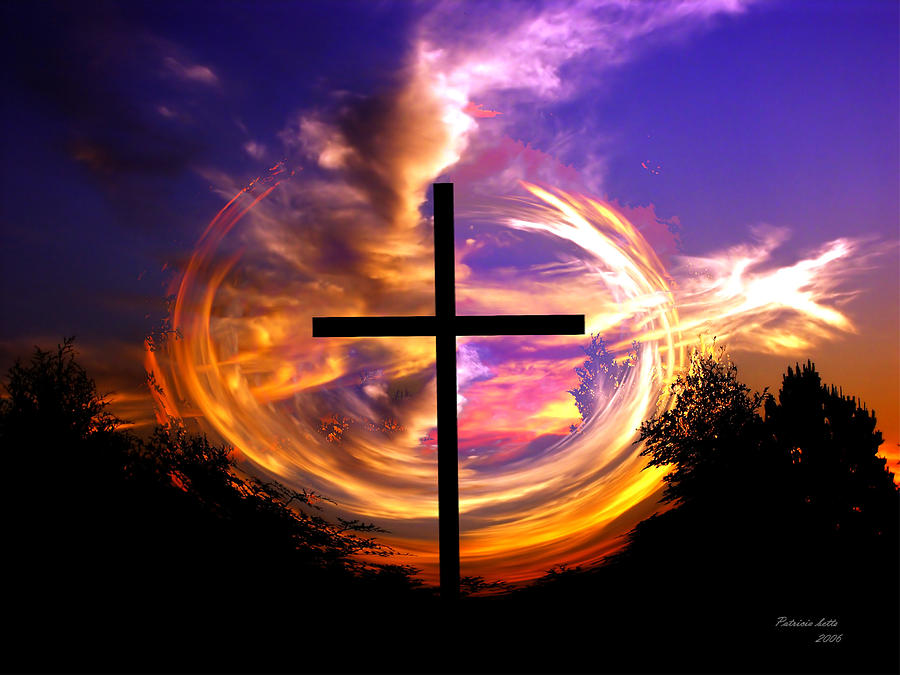 "Is not My word like a fire?" says the LORD, And like a hammer that breaks the rock in pieces?"               — Jeremiah 23:29
word
My word like a fire
My word like a fire
word
Jesus
[Speaker Notes: No weight is greater than His power to illuminate life before us. God puts enormous value on the word He has given to us.]
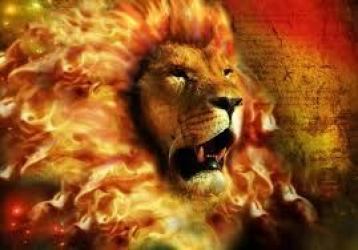 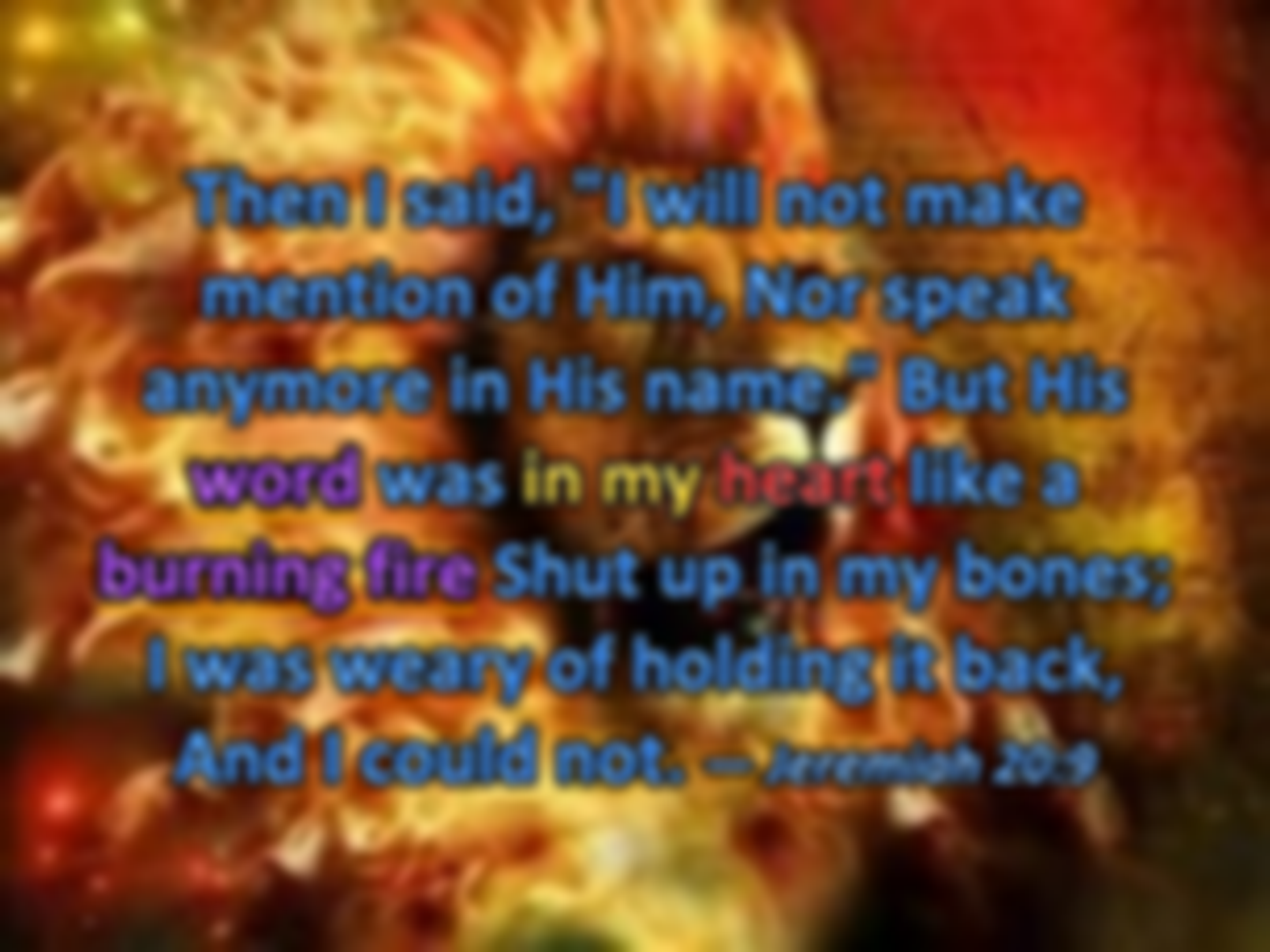 Then I said, "I will not make mention of Him, Nor speak anymore in His name." But His word was in my heart like a burning fire Shut up in my bones;  I was weary of holding it back, And I could not. — Jeremiah 20:9
in
word
word
word
word
burning fire
burning fire
[Speaker Notes: Faith is a fire from within that can not be contained, for those that truly believe. God’s own breath torched truth for all to know.]
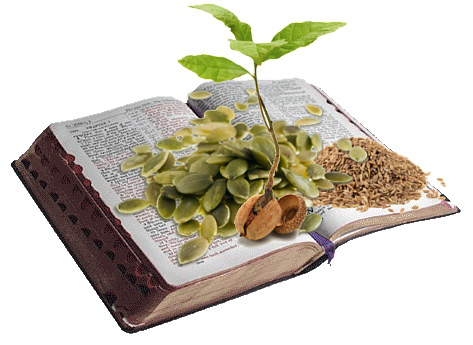 "Now the parable is this:     The seed is the word of God." — Luke 8:11
word of God
word
word of God
[Speaker Notes: As a seed grows to maturity, so too He calls our spirit to rise in His truth.]
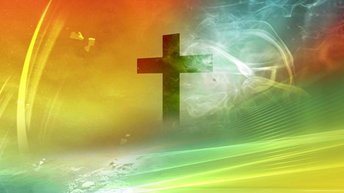 … having been born again, not of corruptible seed but incorruptible, through the word of God which lives and abides forever, …            — 1st Peter 1:23
through the word of God
word of God
.                                              .
[Speaker Notes: To escape corruption, one must grasp the incorruptible word of God.]
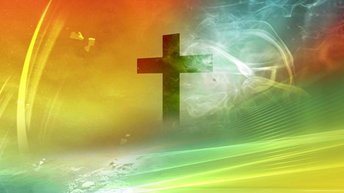 the gospel
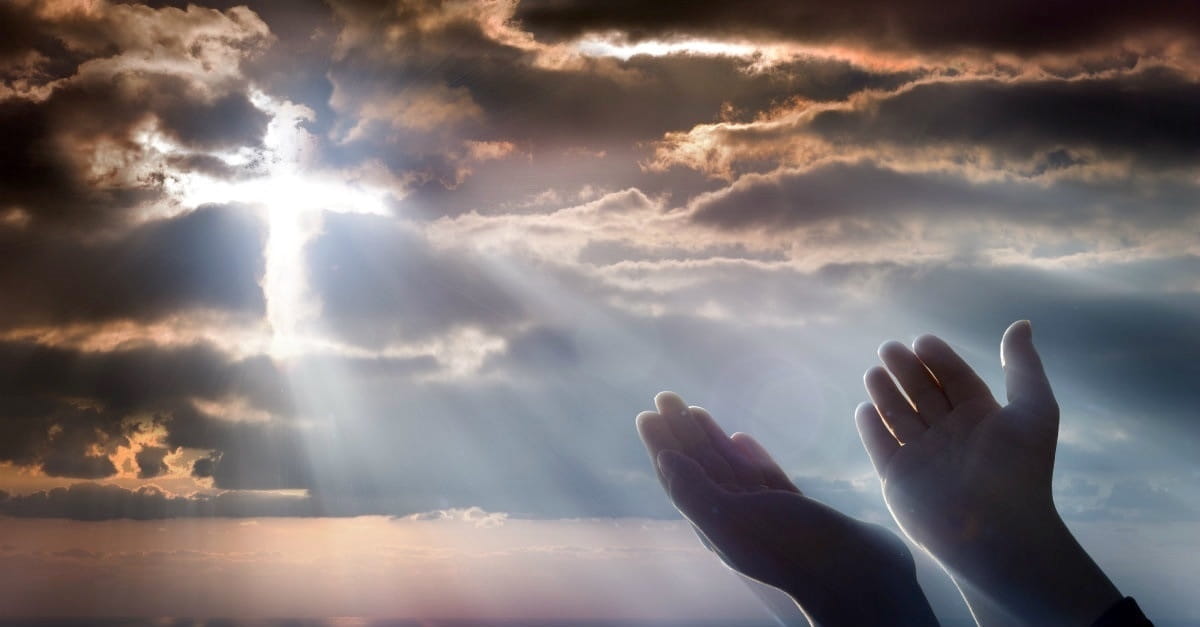 For though you might have ten thousand instructors in Christ,    yet you do not have many fathers; for in Christ Jesus I have begotten you through the gospel.                   — 1st Corinthians 4:15
in
in Christ Jesus
Christ Jesus
in Christ Jesus
the gospel
through the gospel
through the gospel
[Speaker Notes: A single act of sacrifice has given us the true purpose of living autonomously in God’s own light.]
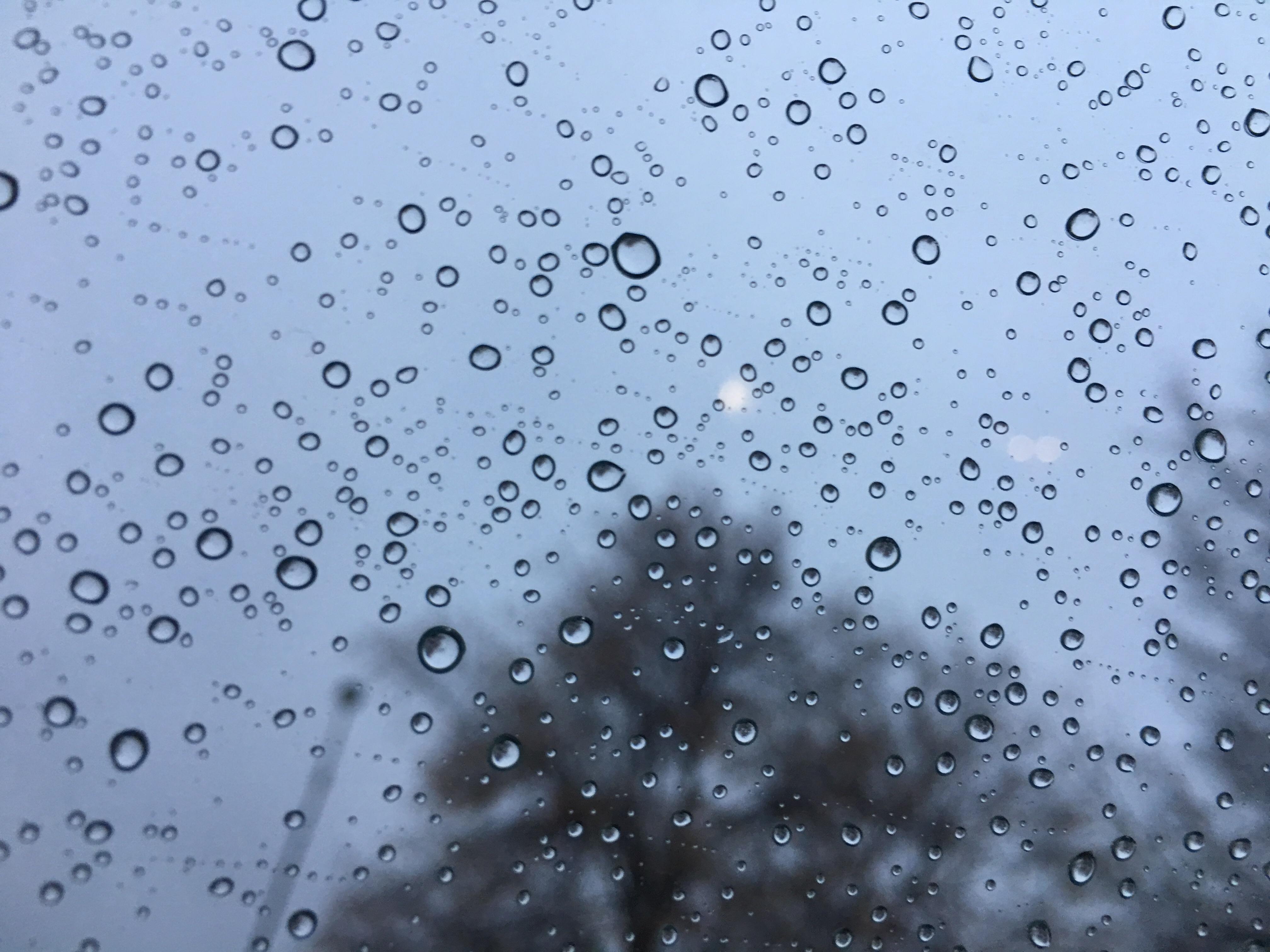 "For as the rain comes down, and the snow from heaven, And do not return there, But water the earth, And make it bring forth and bud, That it may give seed to the sower And bread to the eater, So shall My word be that goes forth from My mouth; It shall not return to Me void, But it shall accomplish what I please, And it shall prosper in the thing for which I sent it." — Isaiah 55:10-11
My word
My word
shall prosper
shall prosper
[Speaker Notes: No show can replicate what God has done, allowing life to grow and flourish in the womb of His love.]
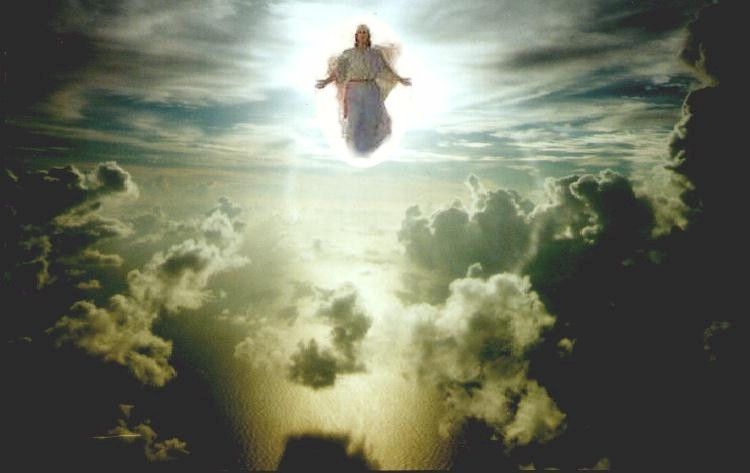 "Nevertheless I tell you the truth. It is to your advantage that I go away; for if I do not go away, the Helper will not come to you; but if I depart, I will send Him to you. "And when He has come, He will convict the world of sin, and of righteousness, and of judgment:   — John 16:7-8
the truth
the truth

I will send the Helper to you

He will convict the world of sin 
of righteousness, and of judgment
the
Helper
I will send
to you
He will
of
convict the world of sin
righteousness, and of judgment
[Speaker Notes: This world is a sinful realm, whereby righteous judgment will come to those who fall away from His offered grace.]
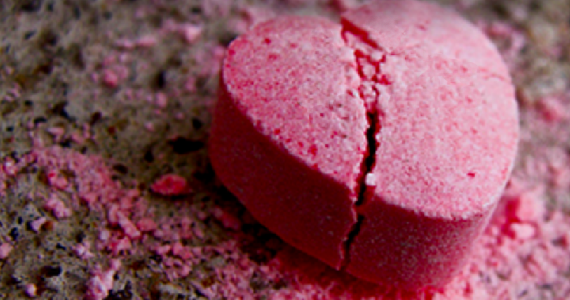 Now when they heard this, they were cut to the heart, and said to Peter and the rest of the apostles, "Men and brethren, what shall  we do?" — Acts 2:37
do
do
[Speaker Notes: Broken hearts find truth in the sorrow of knowing cause and effect. God demands we do, and not just hear the words, for His call to action.
2240 do’s.]
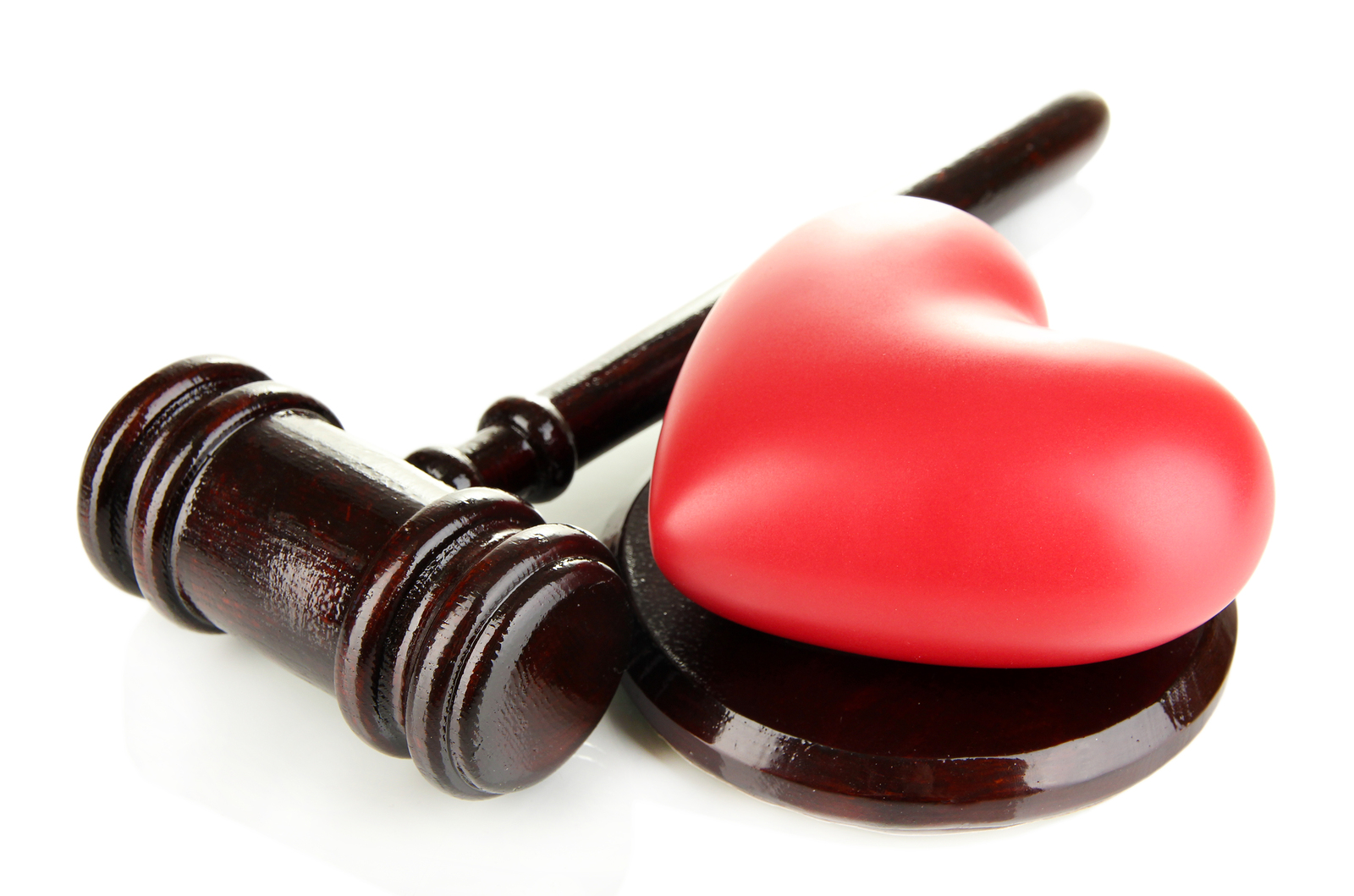 What shall we say then? Is the law sin? Certainly not! On the contrary, I would not have known sin except through the law. For I would not have known covetousness unless the law had said, "You shall           not covet." — Romans 7:7
[Speaker Notes: God’s word clearly exposes His truth for us to know good from evil. Many maintain a mental fog, enveloped in lies that cause His word to vanish, preferring the whims of man’s selfish desires.]
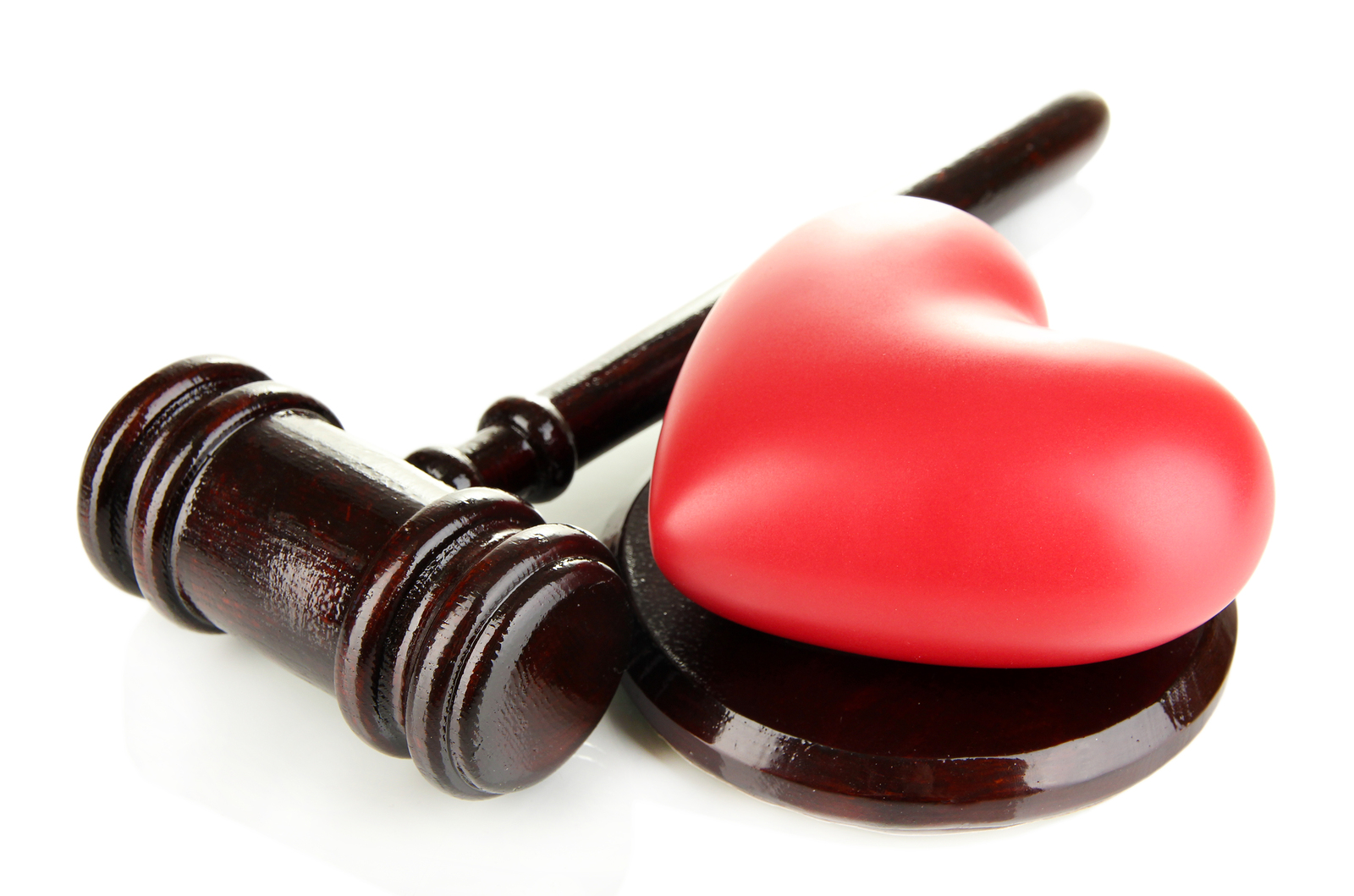 The Law 
convicts sin
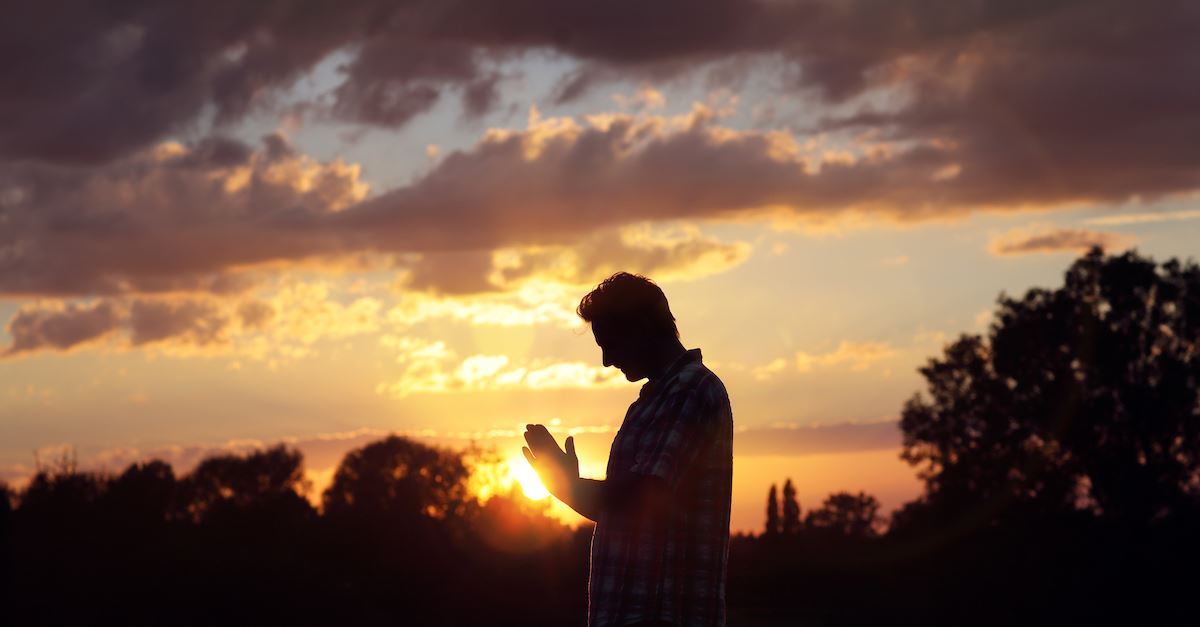 law of the LORD = perfect
testimony of the LORD = sure

 converting the soul
making wise the simple
law of the LORD
law of the LORD
The law of the LORD is perfect, converting the soul; The testimony of the LORD is sure, making wise the simple;                  — Psalms 19:7
law of the LORD
converting the soul
perfect
testimony of the LORD
making wise the simple
sure
[Speaker Notes: To find His word is the gasp all seek; unequivocal life. His law expresses all that is spiritually good, condemning sins of the flesh.]
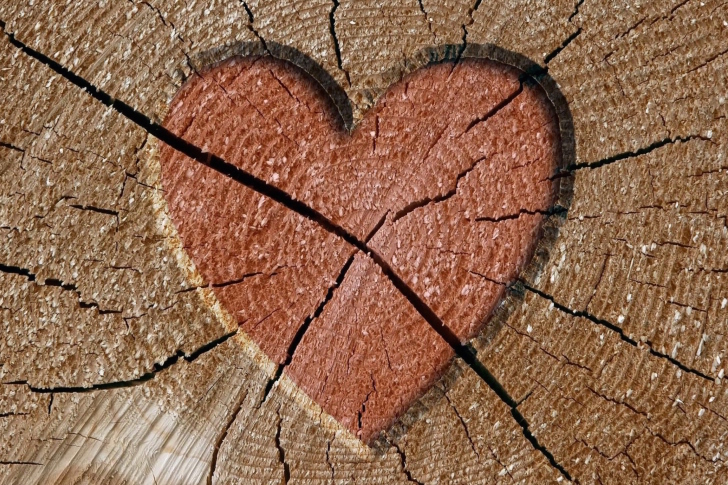 "'For the hearts of this people have grown dull. Their ears are hard of hearing, And their eyes they have closed, Lest they should see with their eyes and hear with their  ears, Lest they should understand with their hearts and turn, So that I should heal them.' — Matthew 13:15
see with their eyes 
hear with their  ears

understand with 
their hearts and turn
I should heal them
see
see
hear
hear
see with
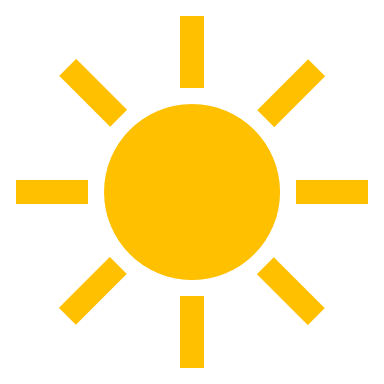 hear with their
their eyes
understand
understand
understand
ears
with
their hearts and turn
heal
heal
I should heal them
[Speaker Notes: To pursue God, the pursuits of the world become secondary.]
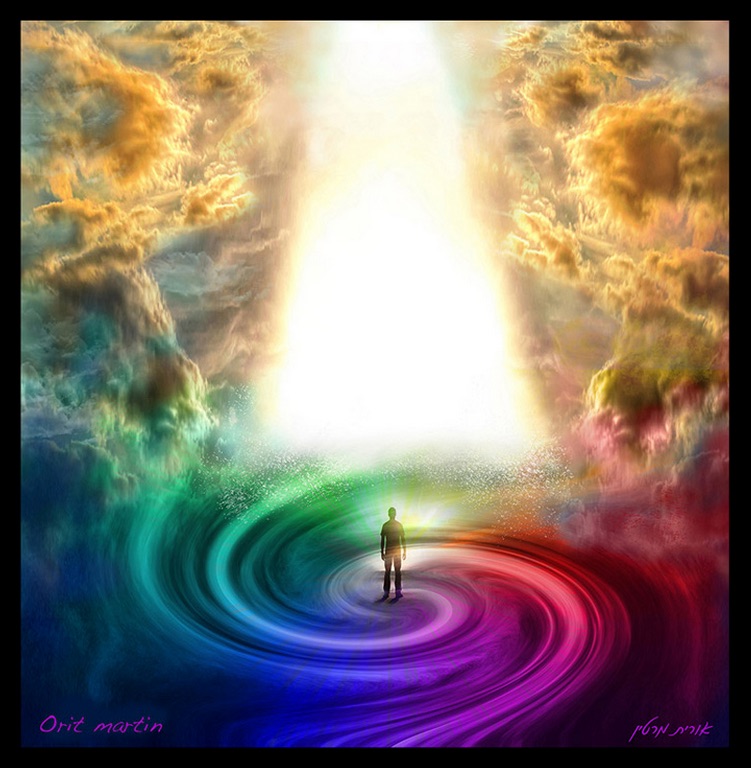 "Behold, I stand at the door and knock. If anyone hears My voice and opens the door, I will come in to him and dine with him, and he with Me." — Revelation 3:20
hears
hears
Me
Me
[Speaker Notes: A door is the entrance to a path chosen.]
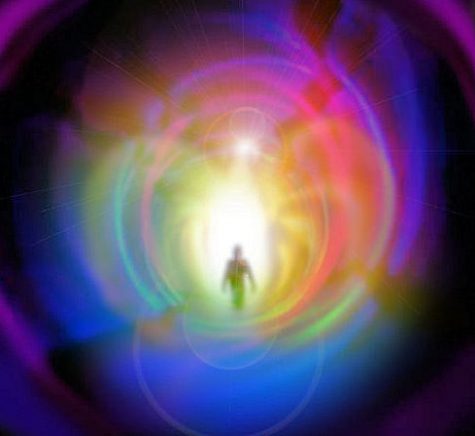 "No one can come to Me unless the Father who sent Me draws him; and I will raise him up at the last day. It is written in the prophets, 'And they shall all be taught by God.' Therefore everyone who has heard and learned from the Father comes to Me." — John 6:44-45
Me
Me
Me
heard and learned
heard and learned
comes to Me
comes to Me
[Speaker Notes: God’s word is the teacher of what no sound can imitate. A deep sensation of a speechless moment, just a call to be. Who we are is what we seek, either it be to build or to destroy. It is to hear, or not to hear. Me is a word, and a concept, that needs examination in relation to all the Me’s in life. All centers on the moment, and so too, God is the center of all that is Me. Father, Son, and Holy Spirit reveals God as He is for us to know, the great Me.]
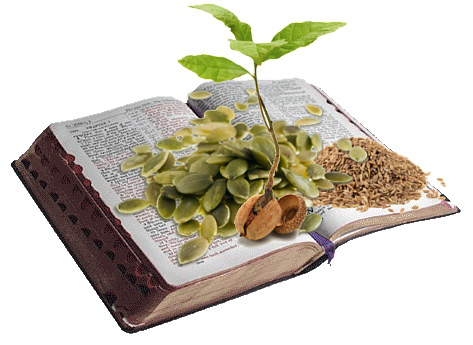 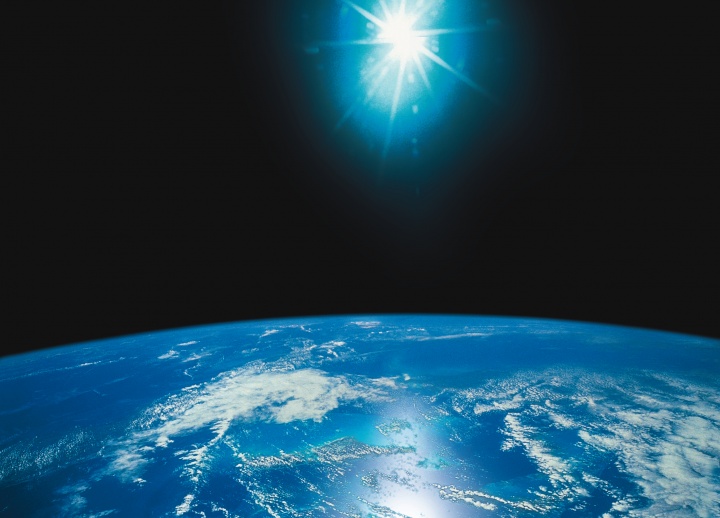 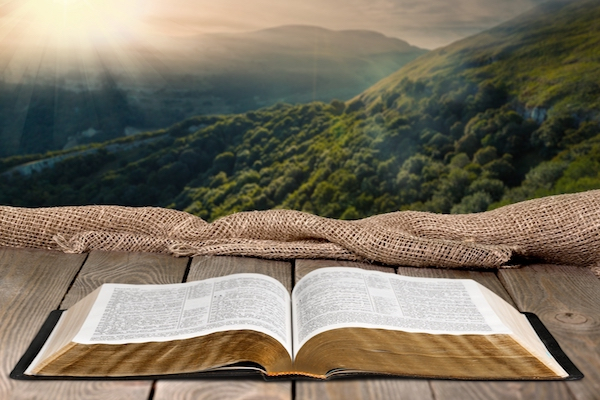 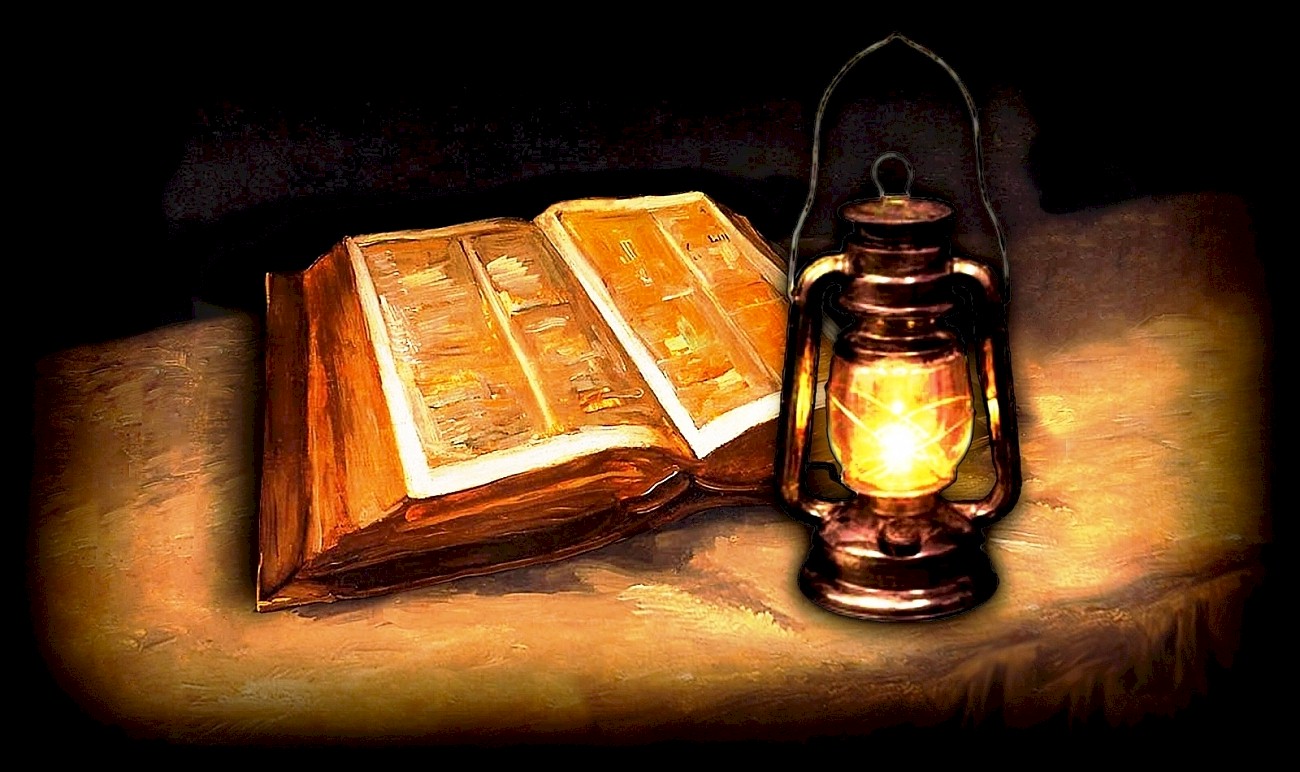 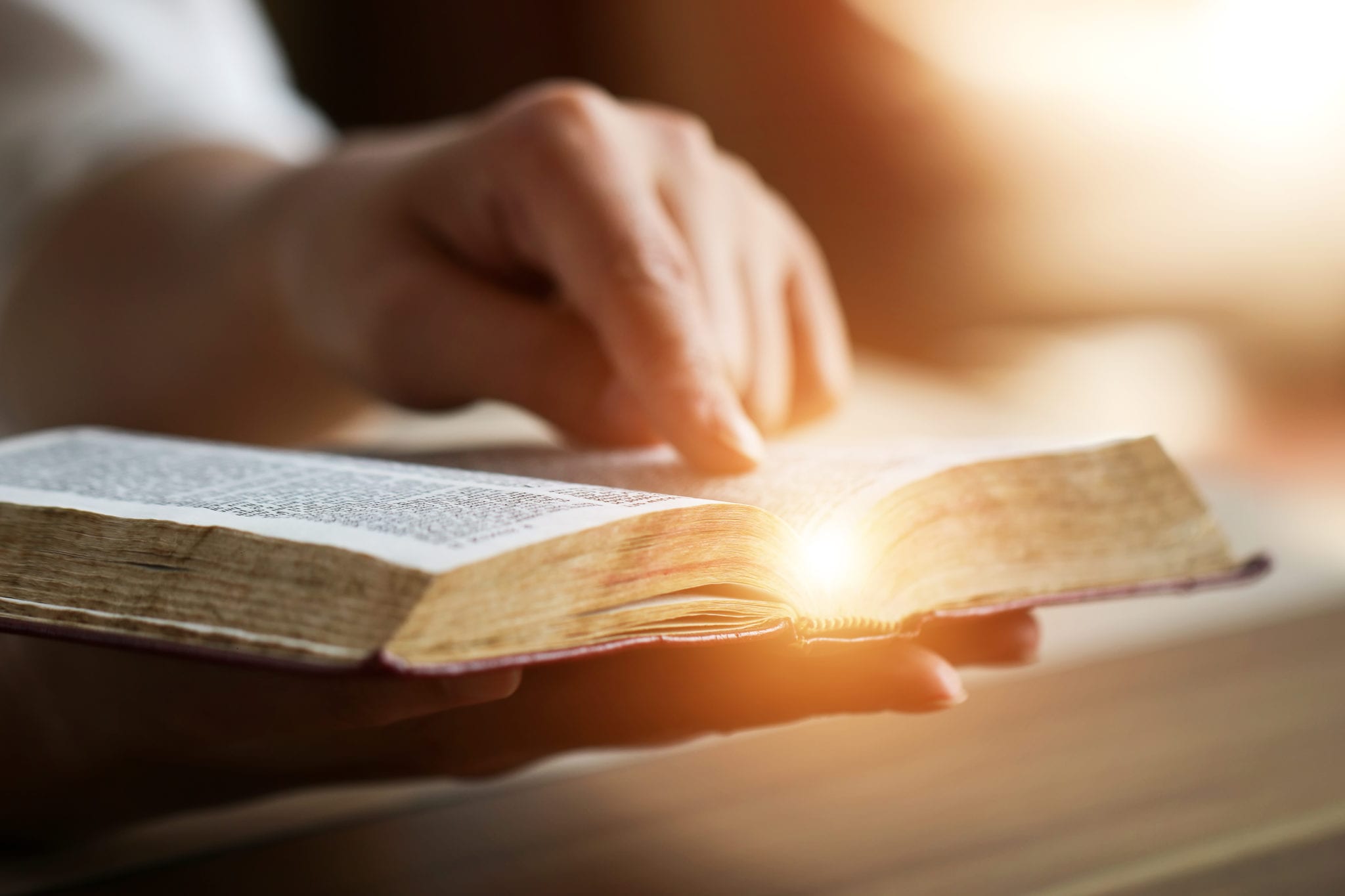 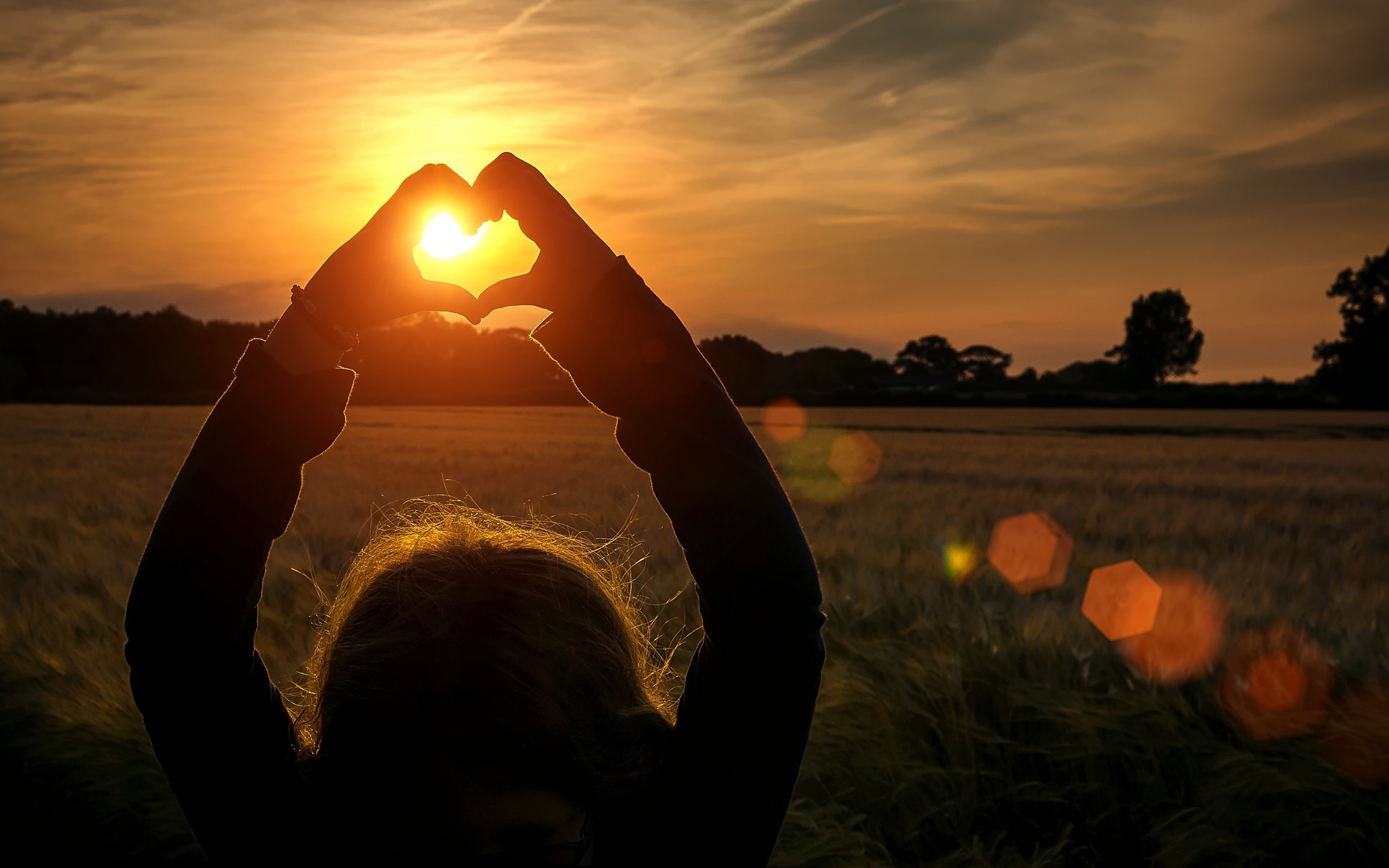 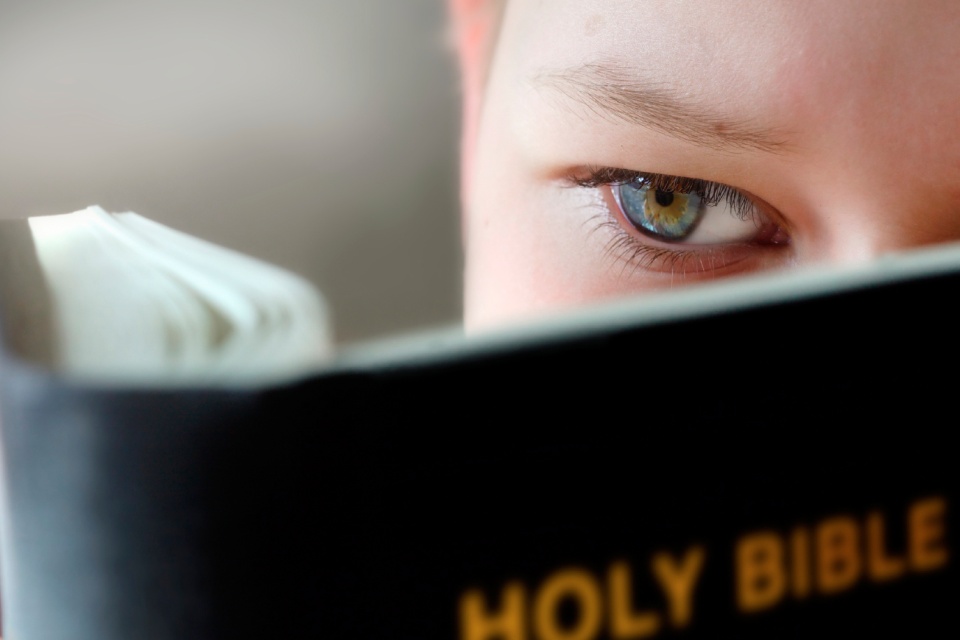 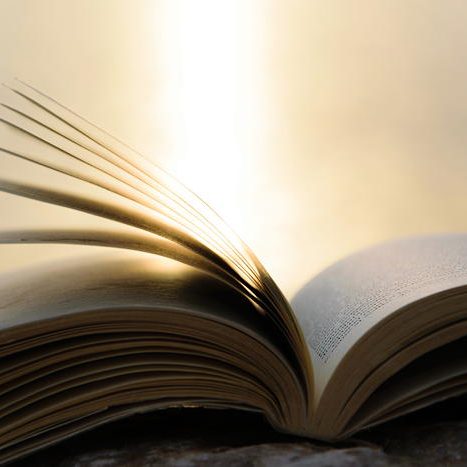 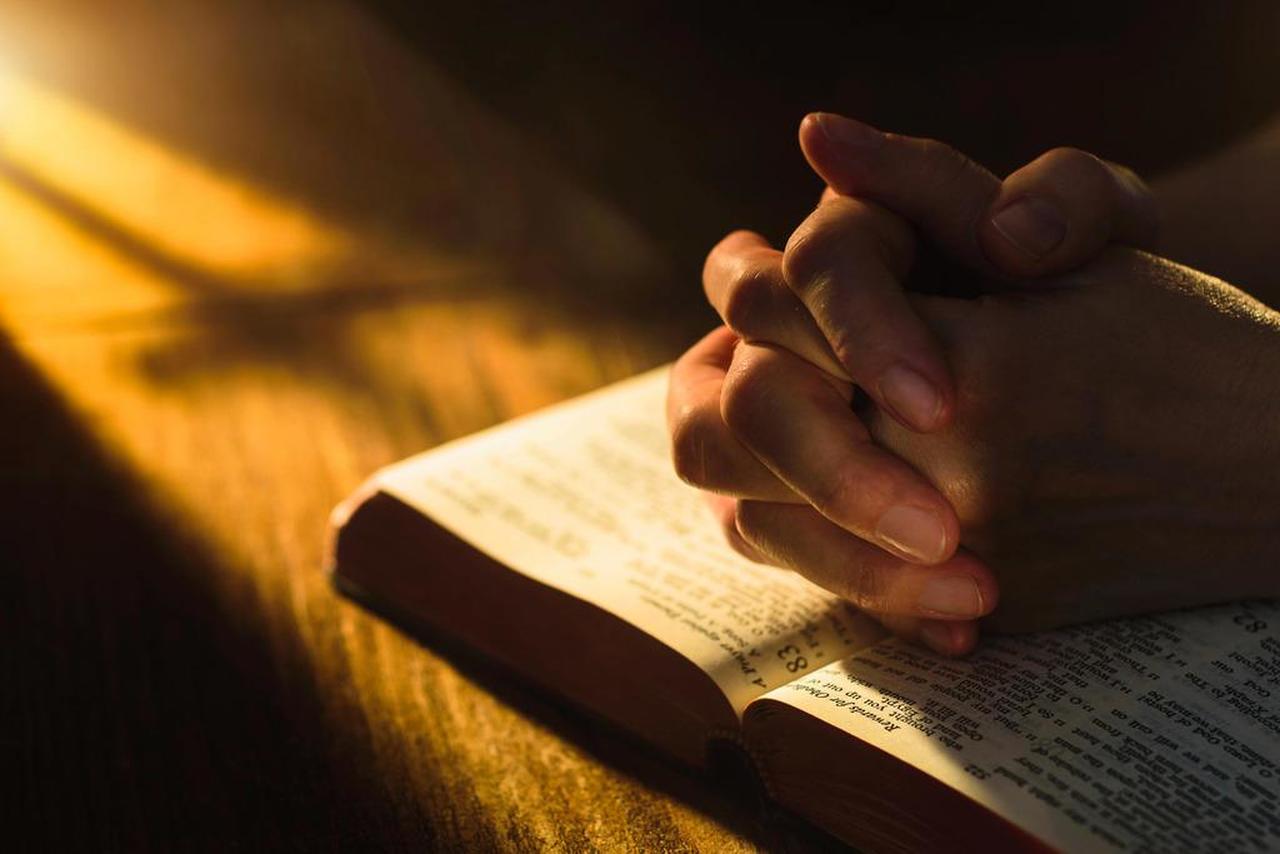 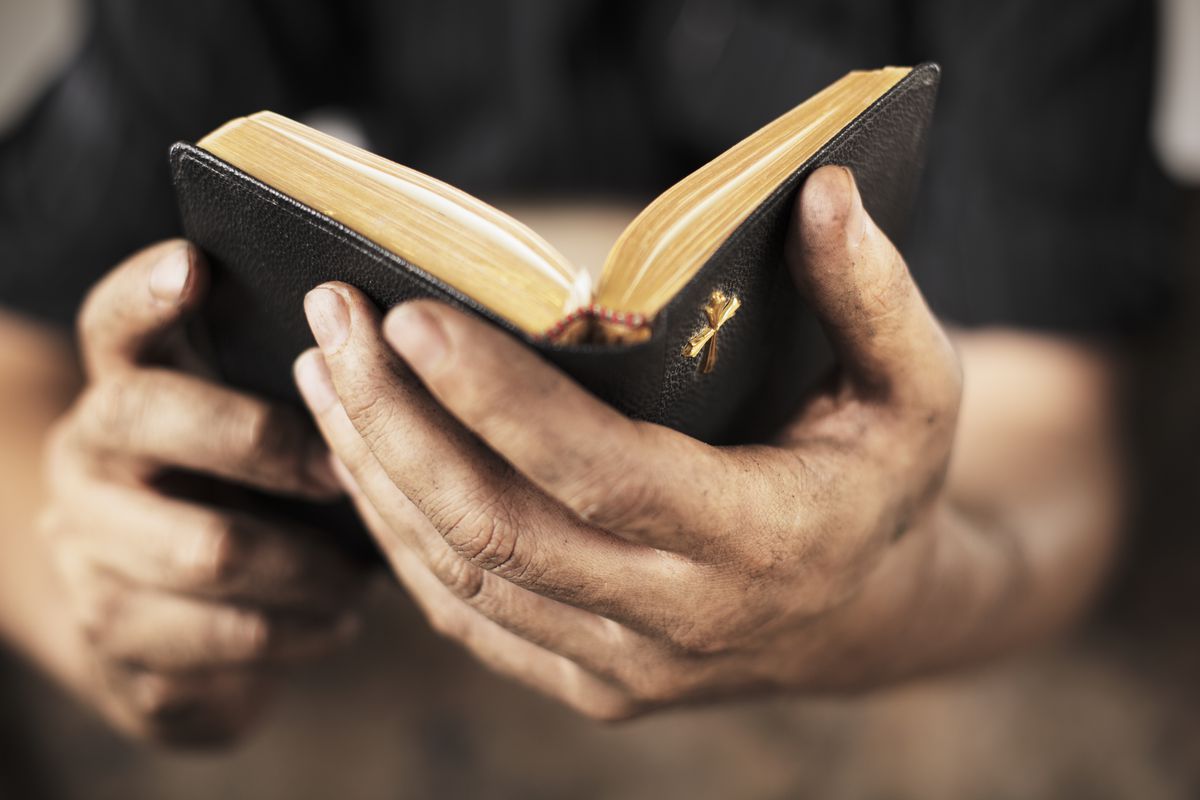 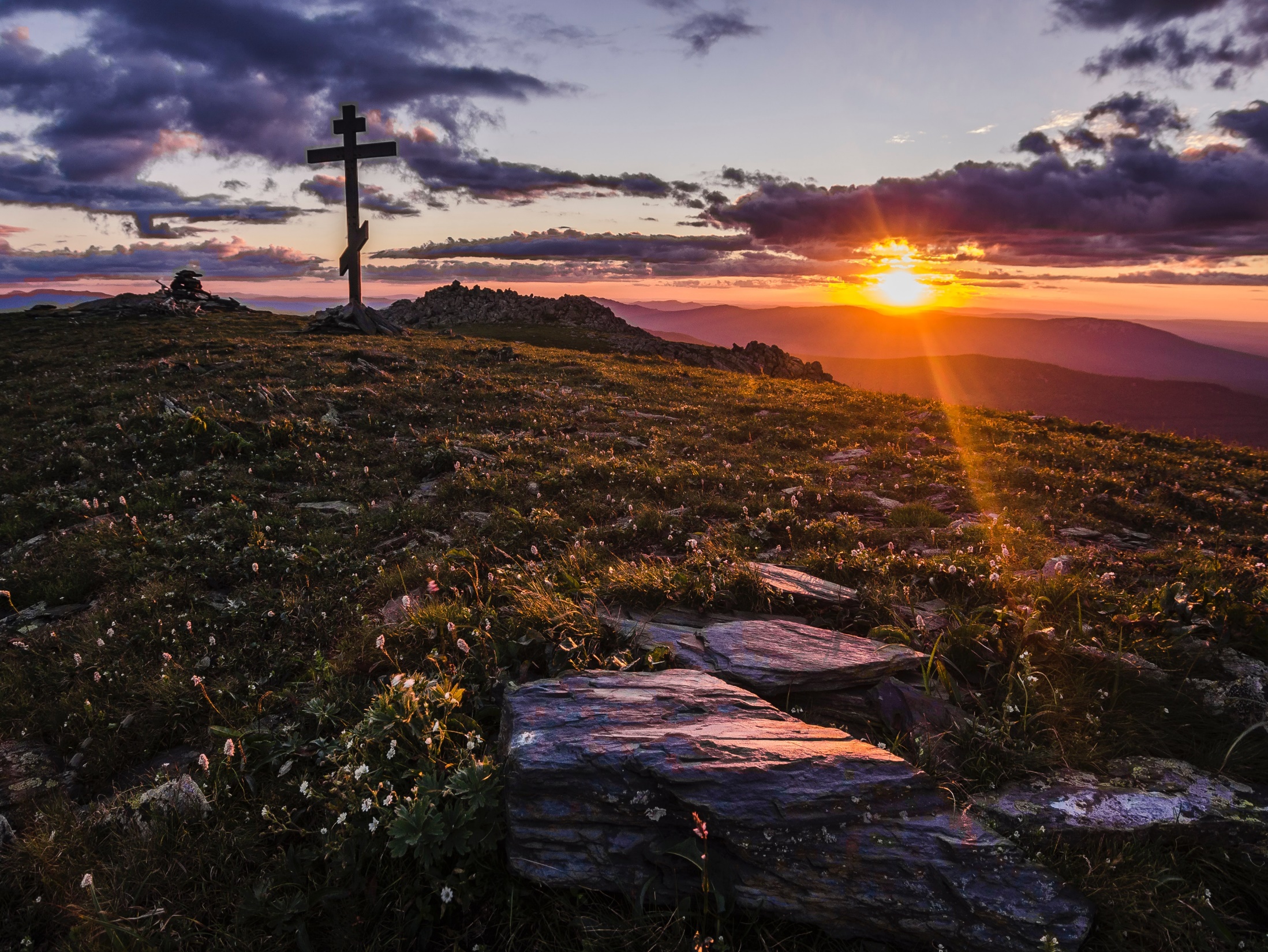 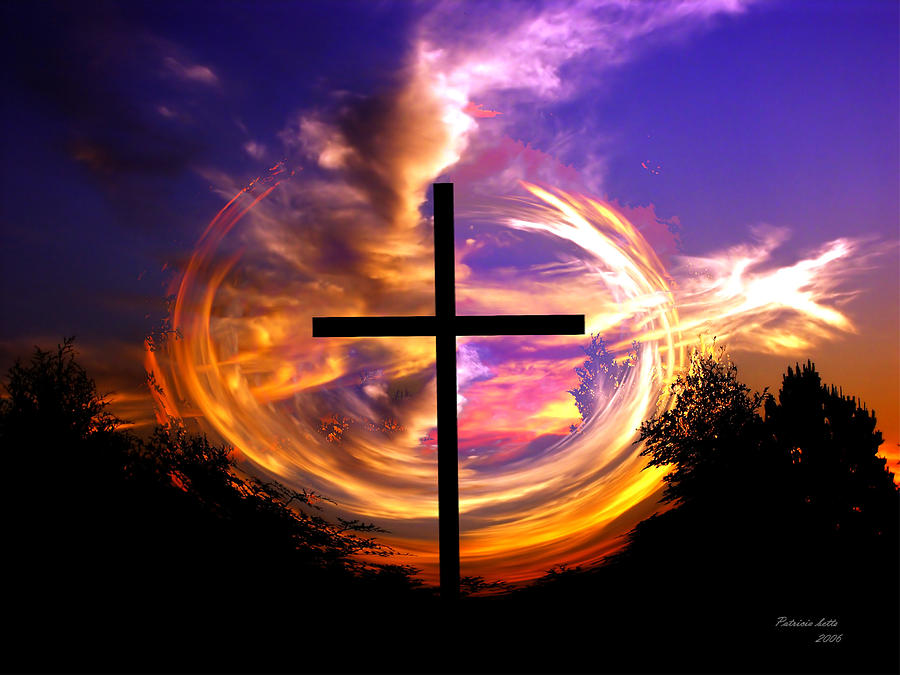 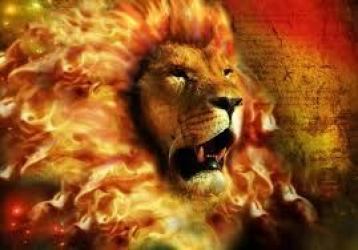 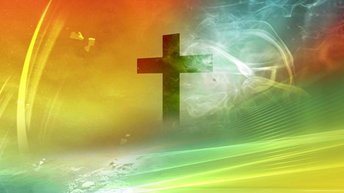 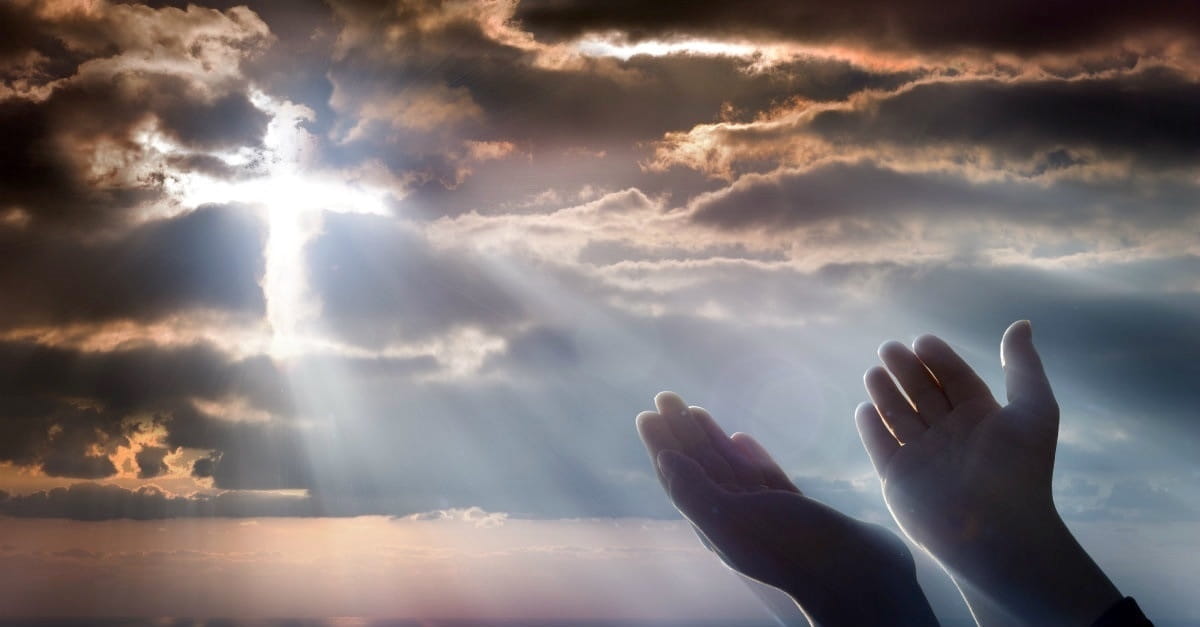 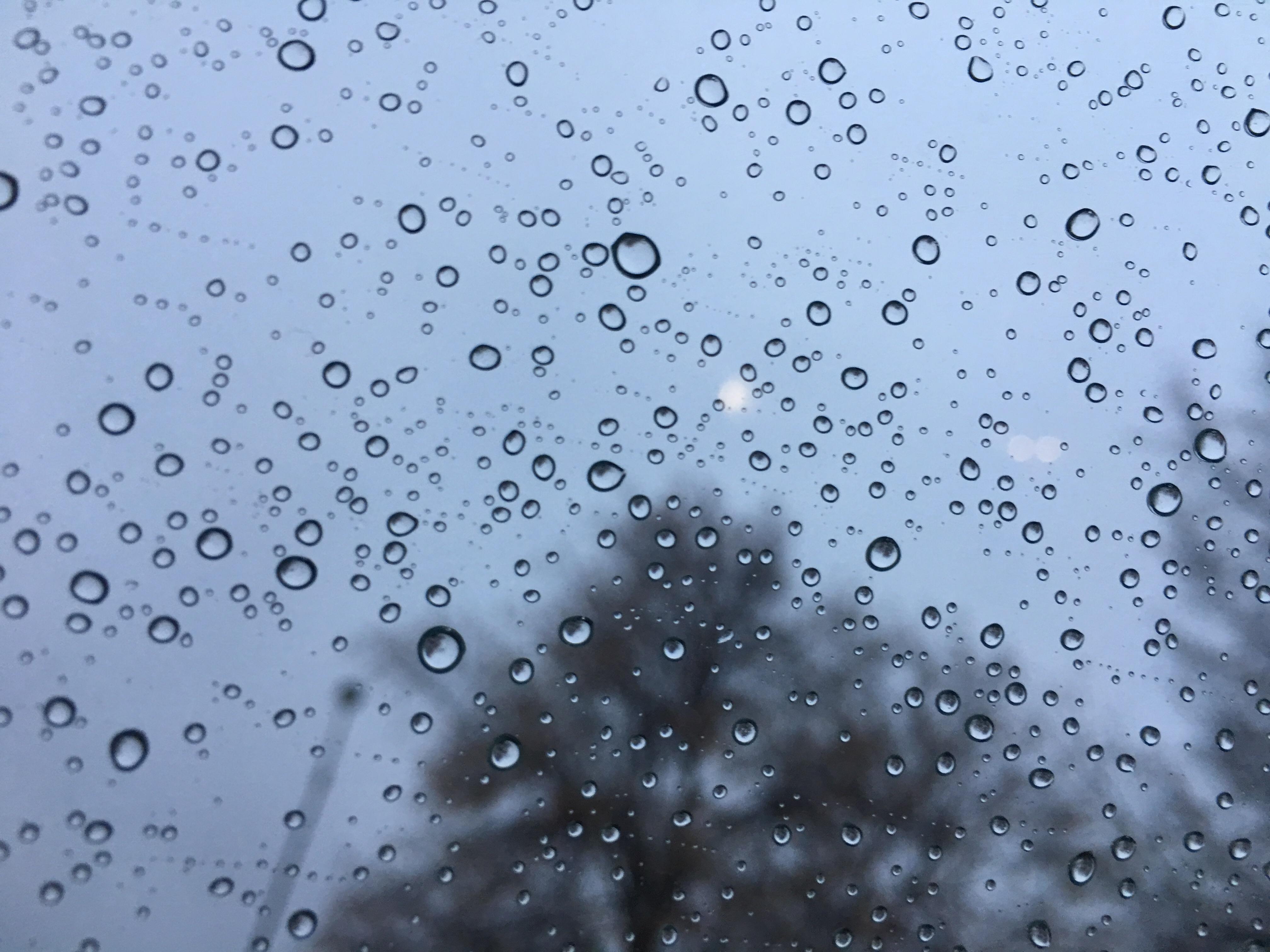 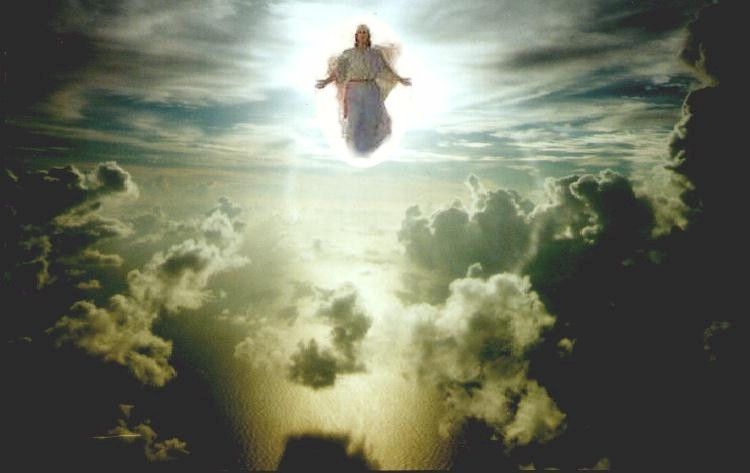 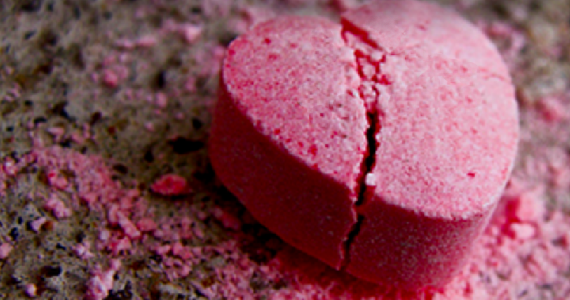 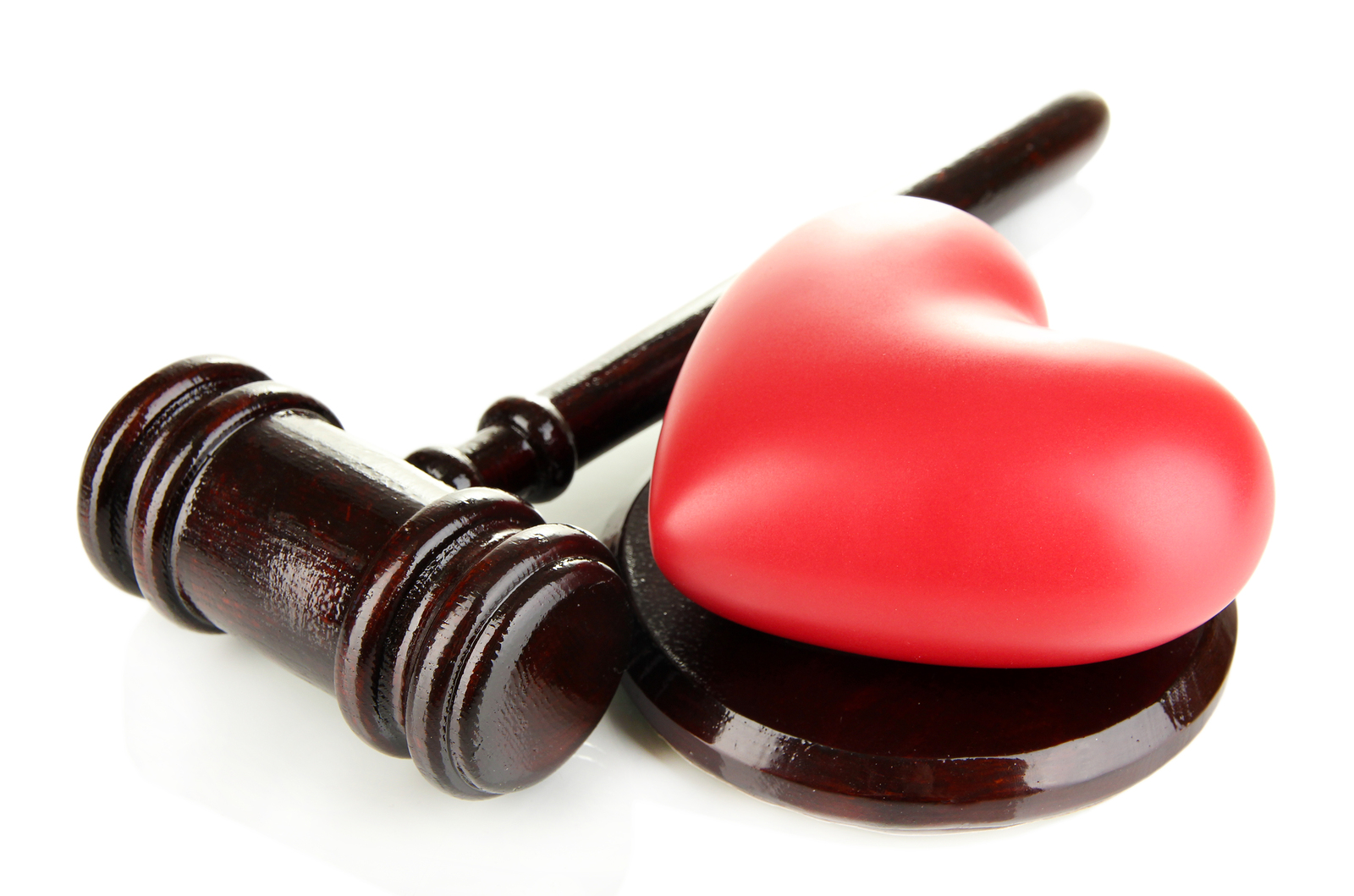 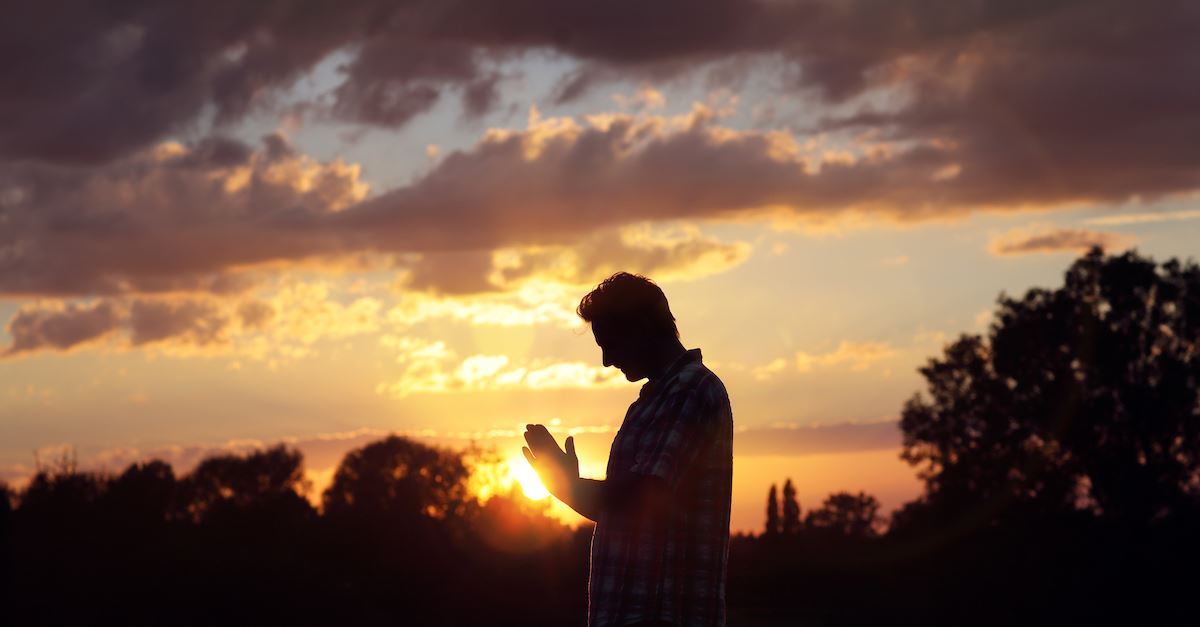 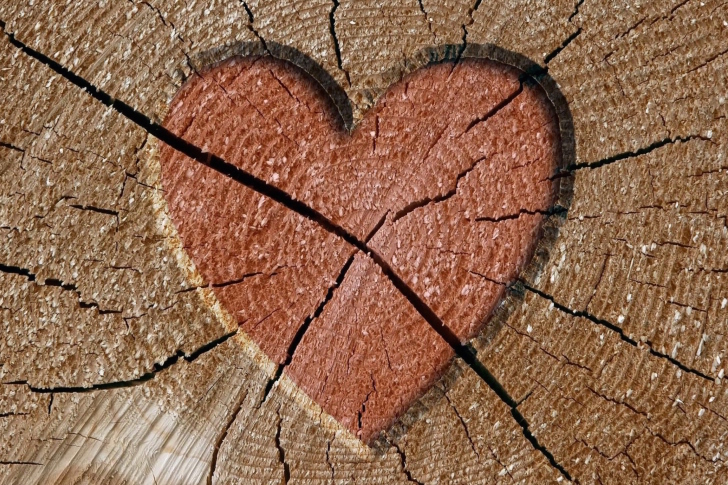 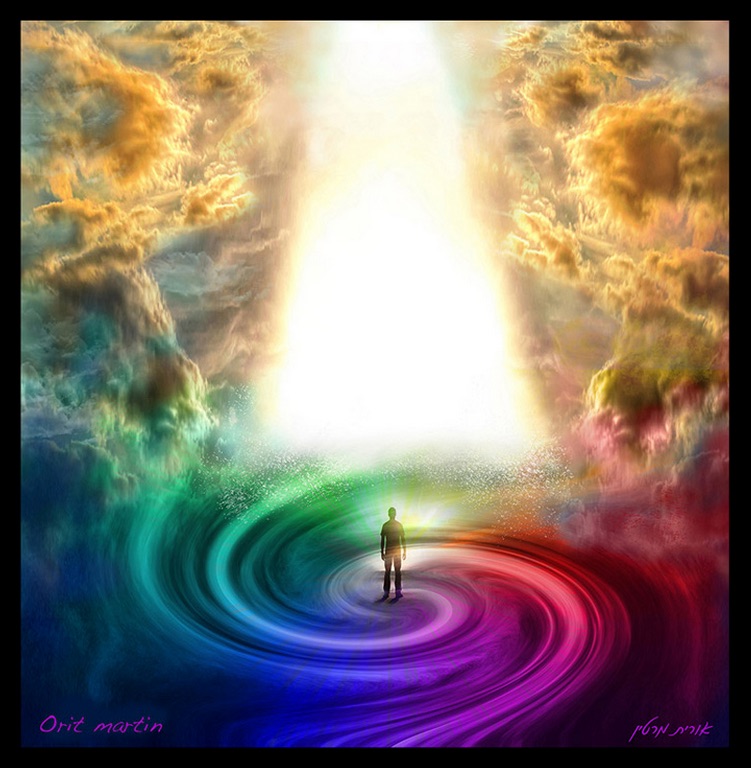 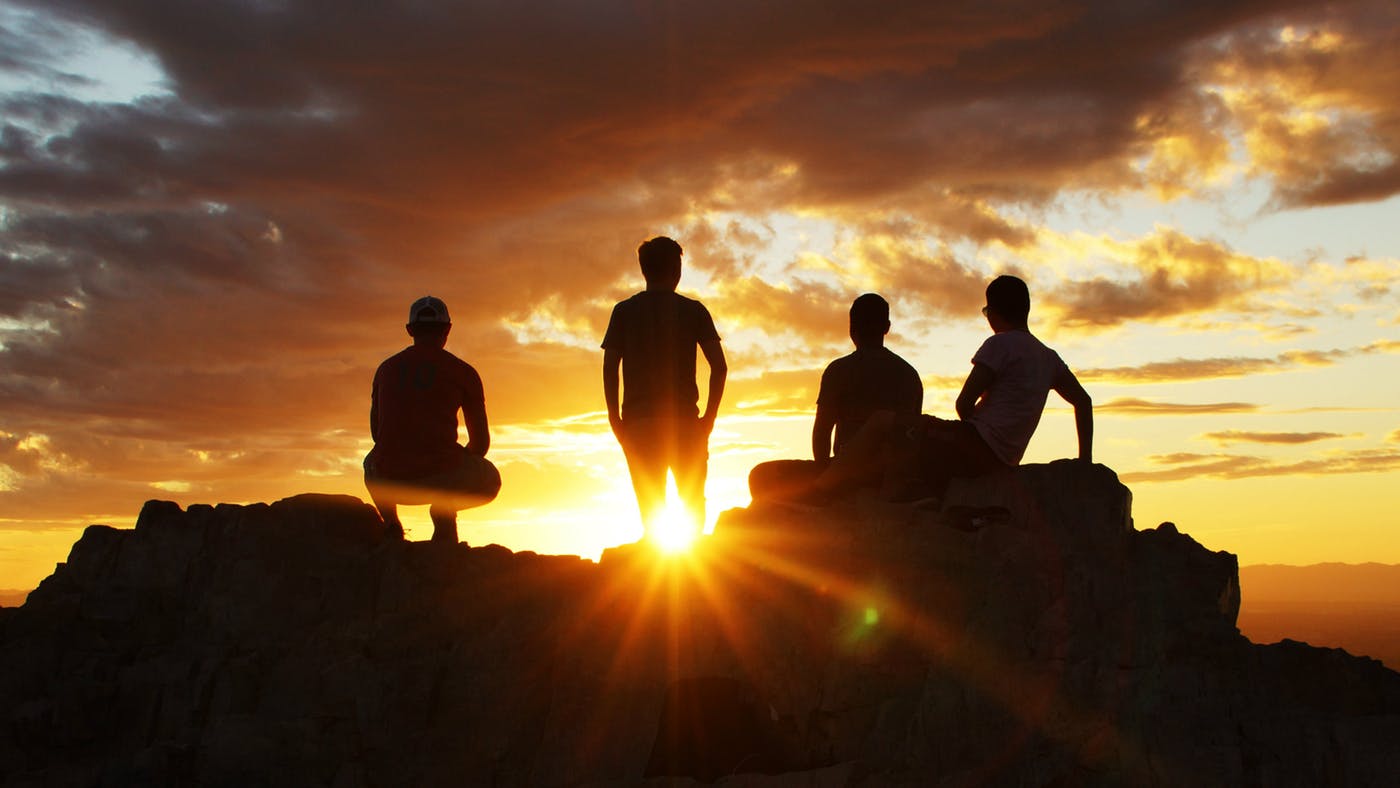 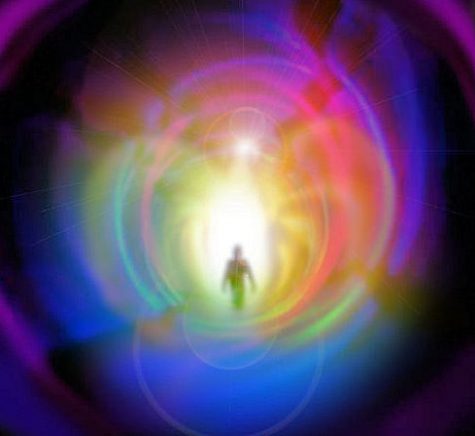 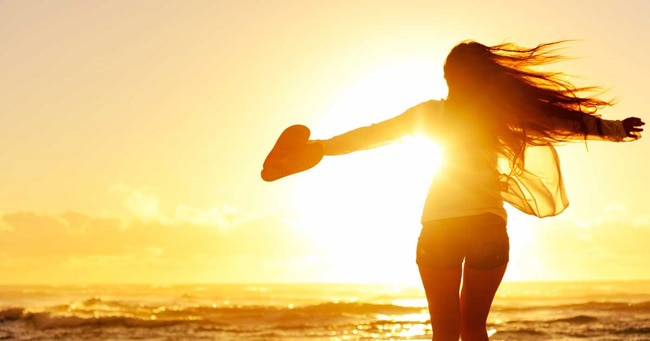 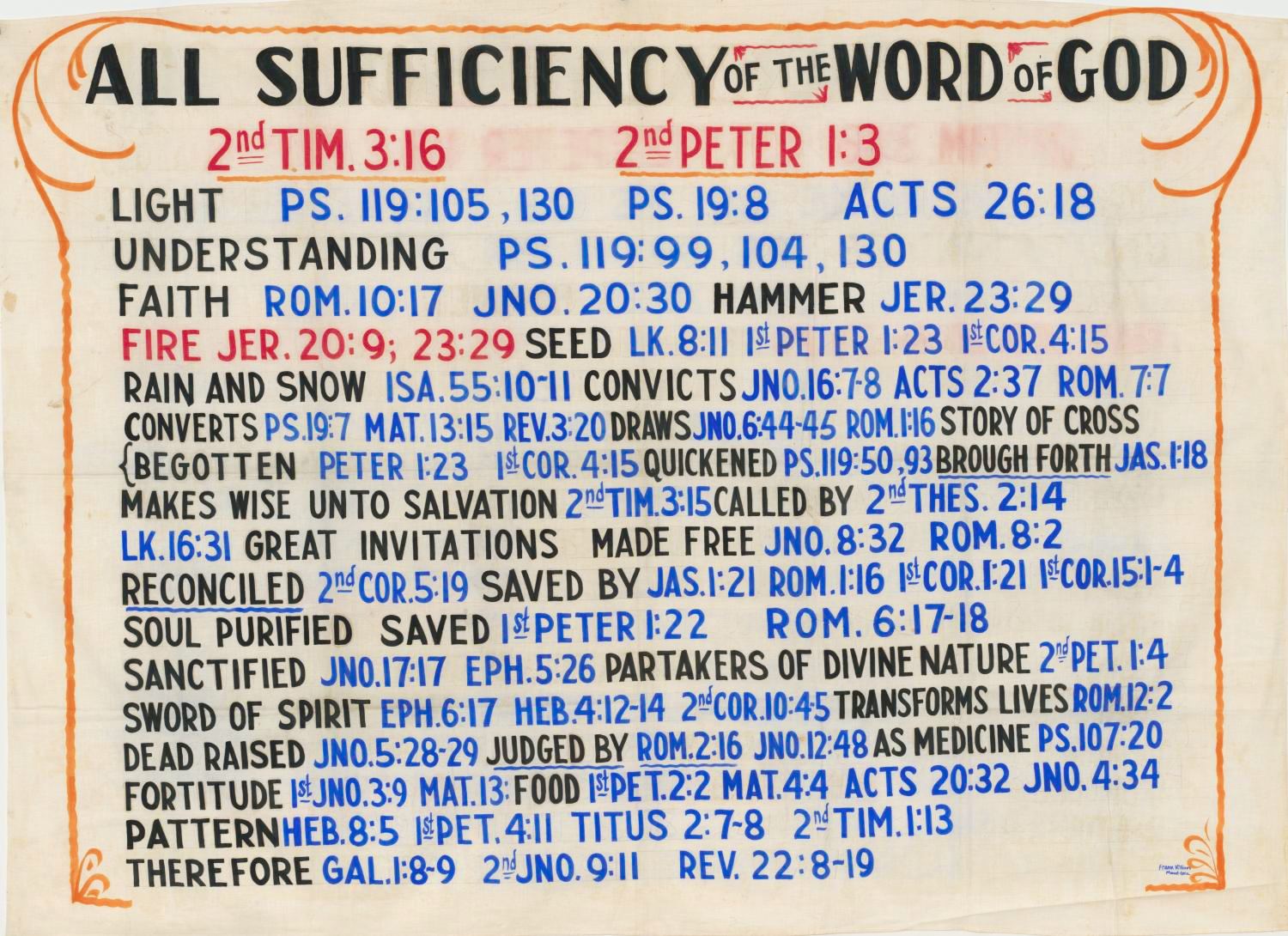 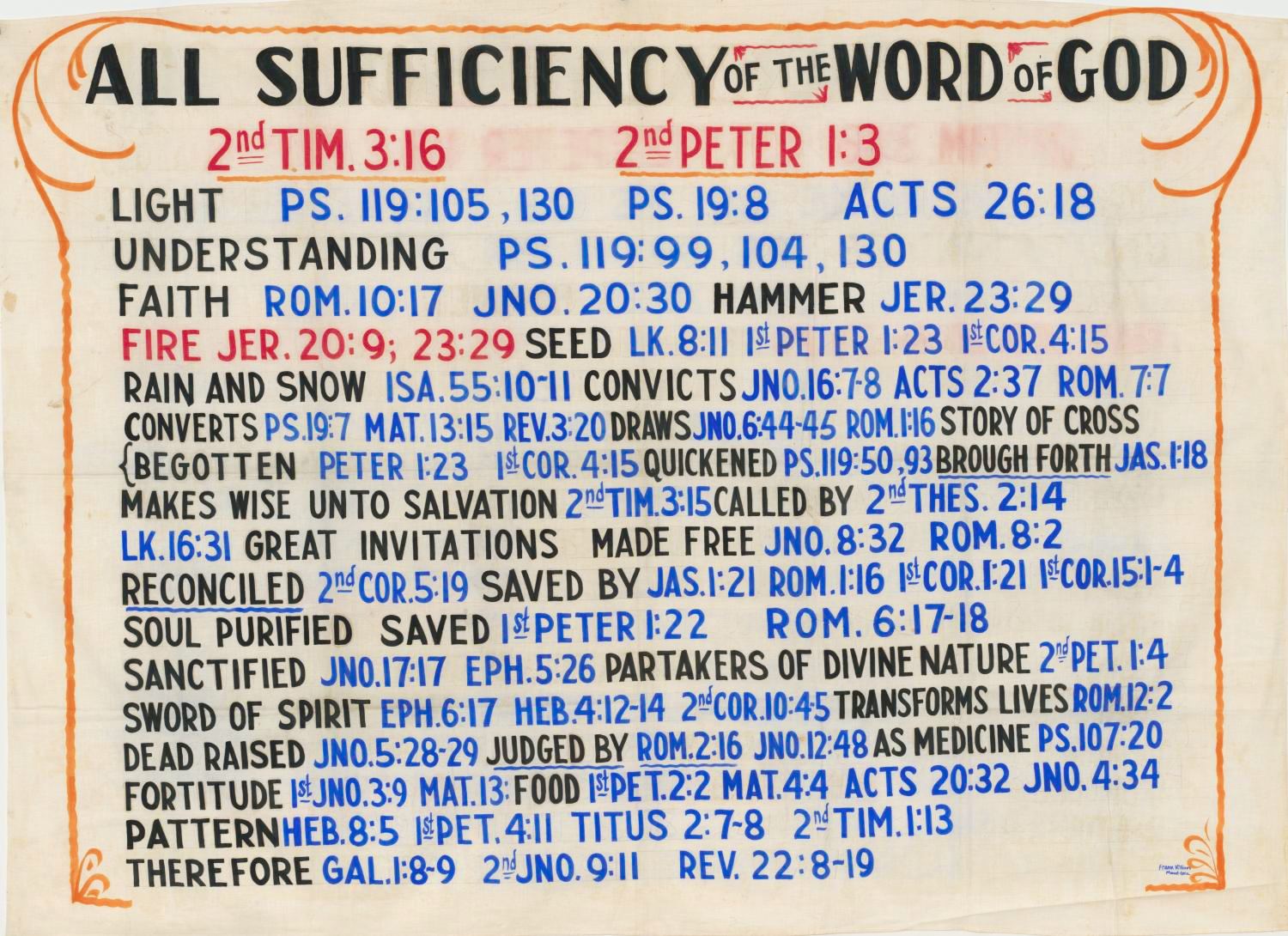 For I am not ashamed of the gospel of Christ, for it is the power of God to salvation for everyone who believes, for the Jew first and also for the Greek. — Romans 1:16
gospel of Christ
Christ
.                             .
of God to salvation
.                                  .
[Speaker Notes: How can the truth bring shame when it holds no lies?]
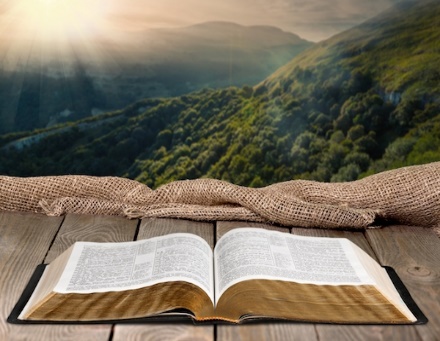 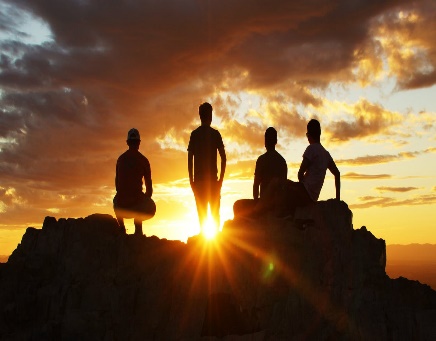 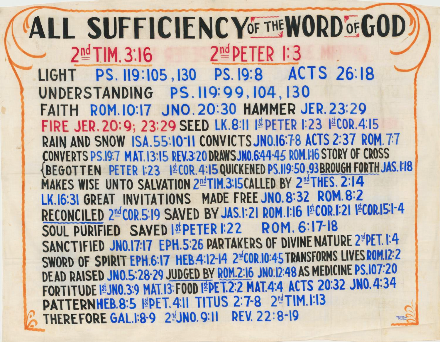 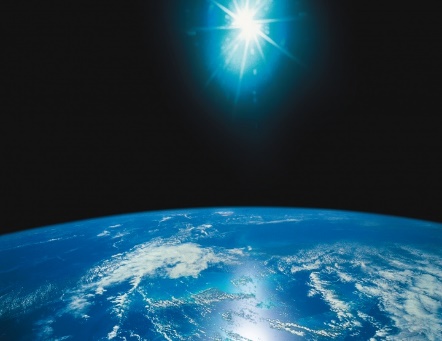 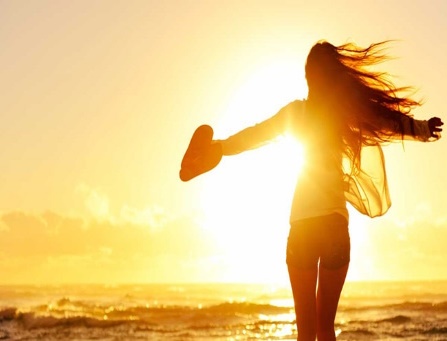 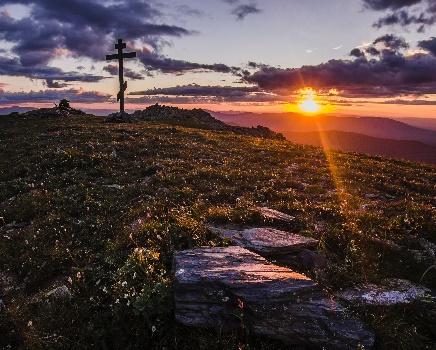 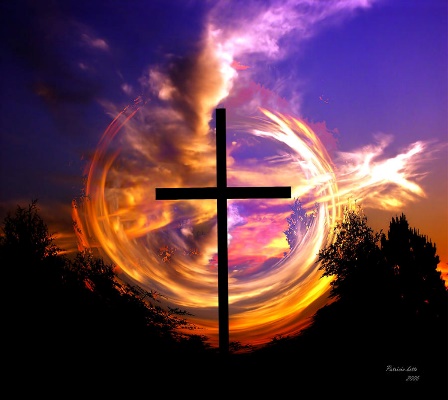 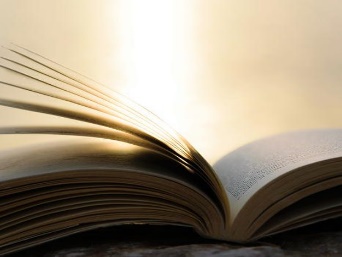 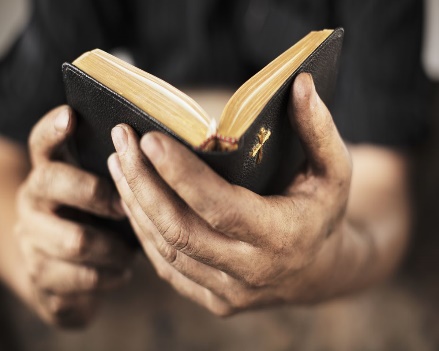 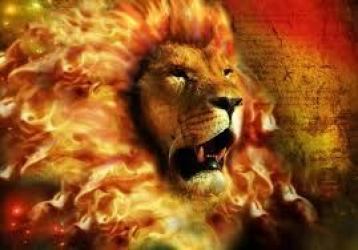 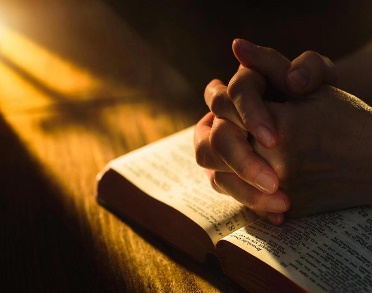 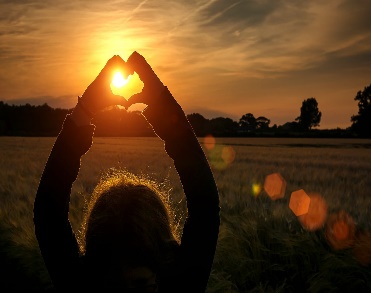 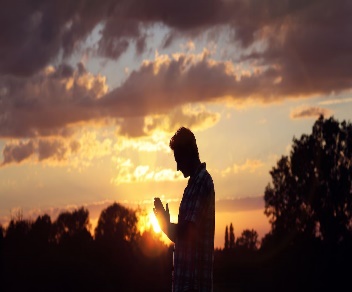 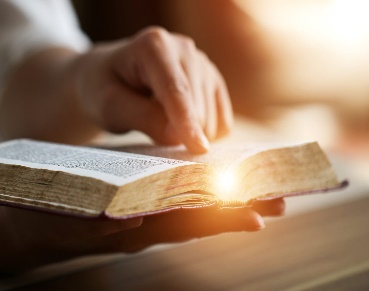 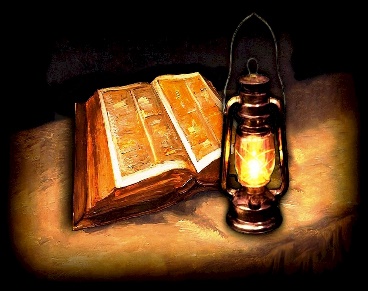 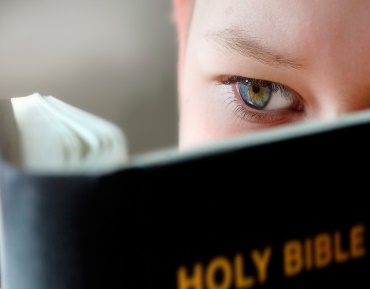 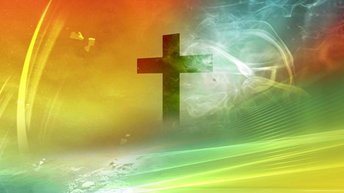 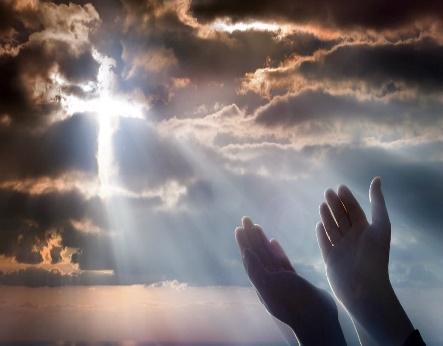 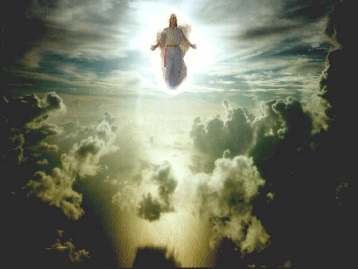 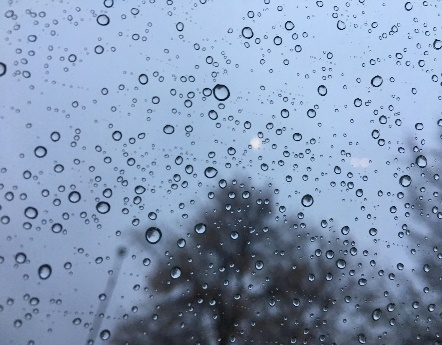 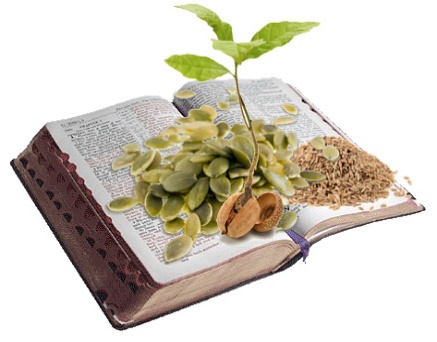 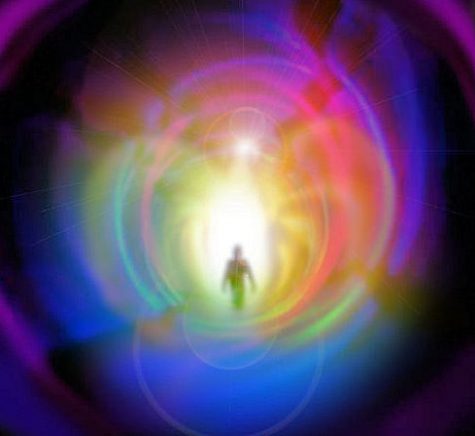 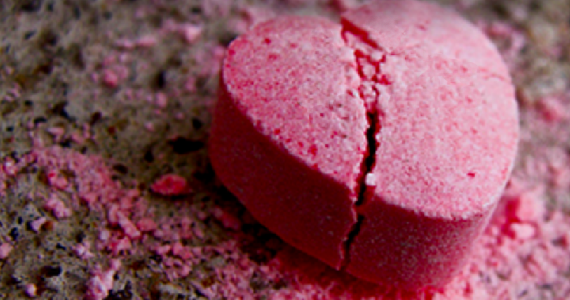 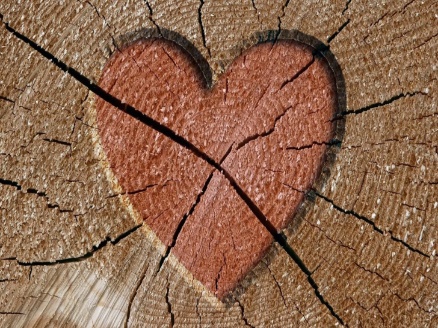 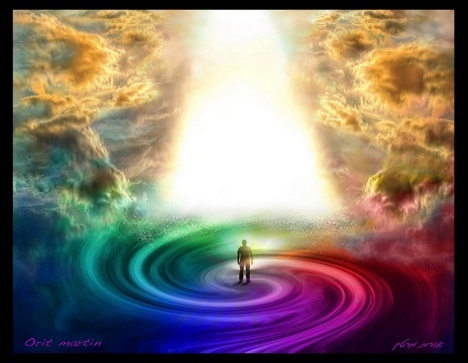 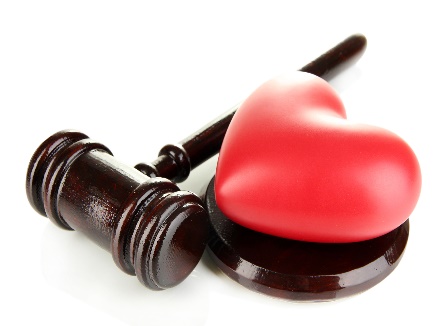 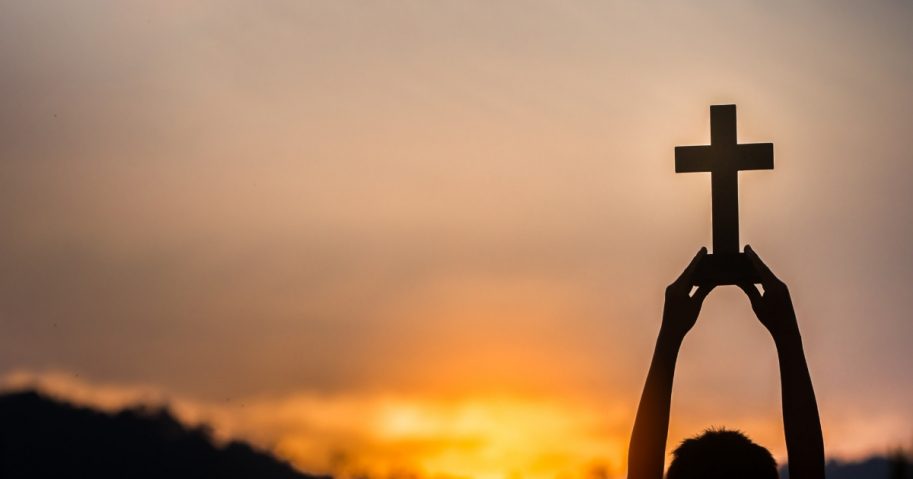 → All scripture is to improve every facet of life
→ God’s light is our guiding path to a better life
→ His word allows us to see between good and evil
→ True faith comes by hearing the word of God
→ God’s word is the fire penetrating to the core of all
→ God plants His seed in us through His given word
→ God’s seed empowers those who eat of its’ fruit
→ God’s word convicts sin in His righteous judgment
→ Guilt is a sign to come to repentance
→ God’s word converts the soul to become wise
→ Healing comes through the heart as it understands
→ Jesus waits for each soul at the door to eternity
→ As it is written, God is our teacher in Christ
Eternity is        the freedom God delivers     to the faithful
[Speaker Notes: Eternity is the freedom God delivers to the faithful]
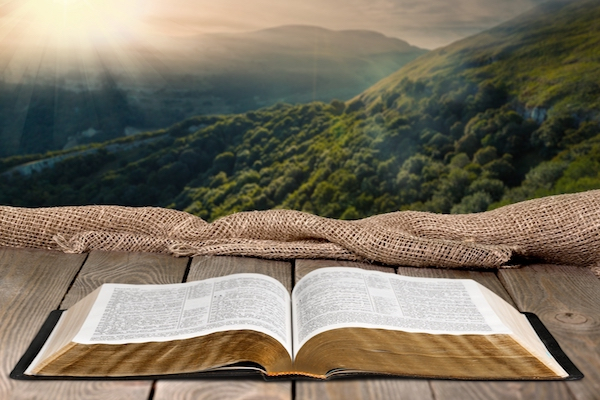 All Sufficiency of the Word of God
2
Ron Bert
November 29, 2020
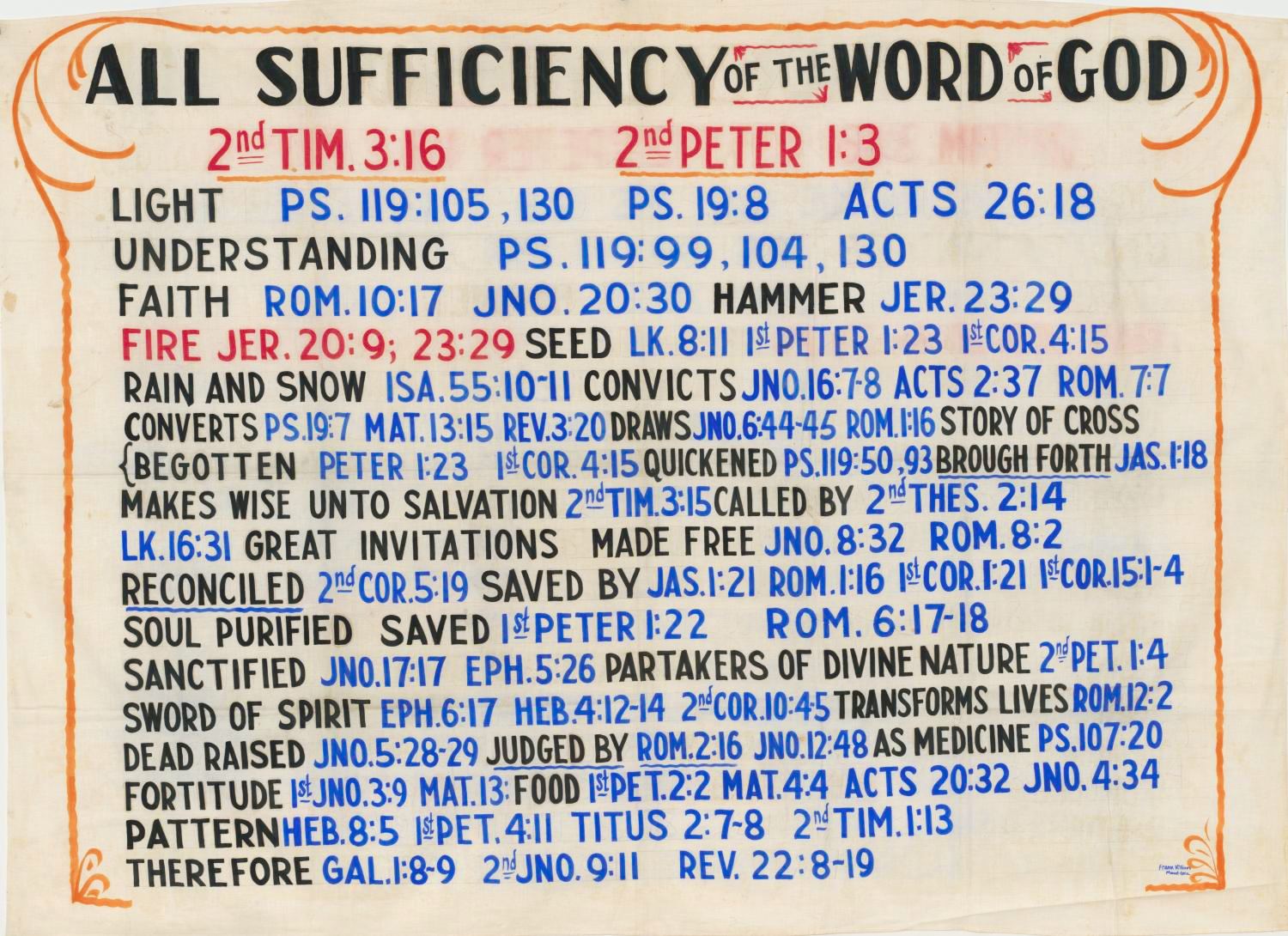 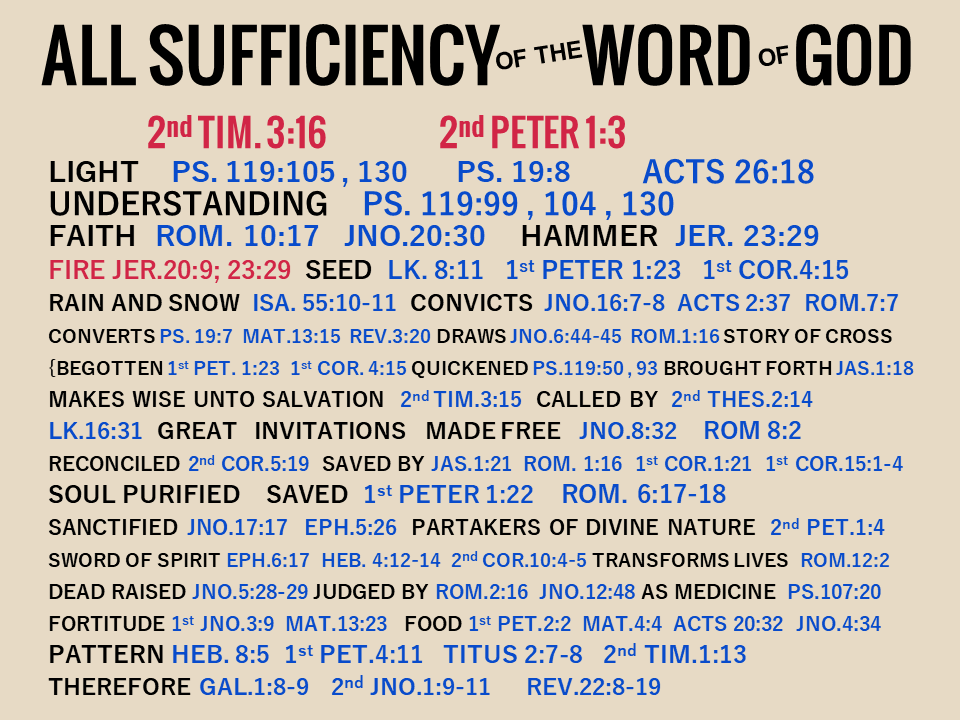 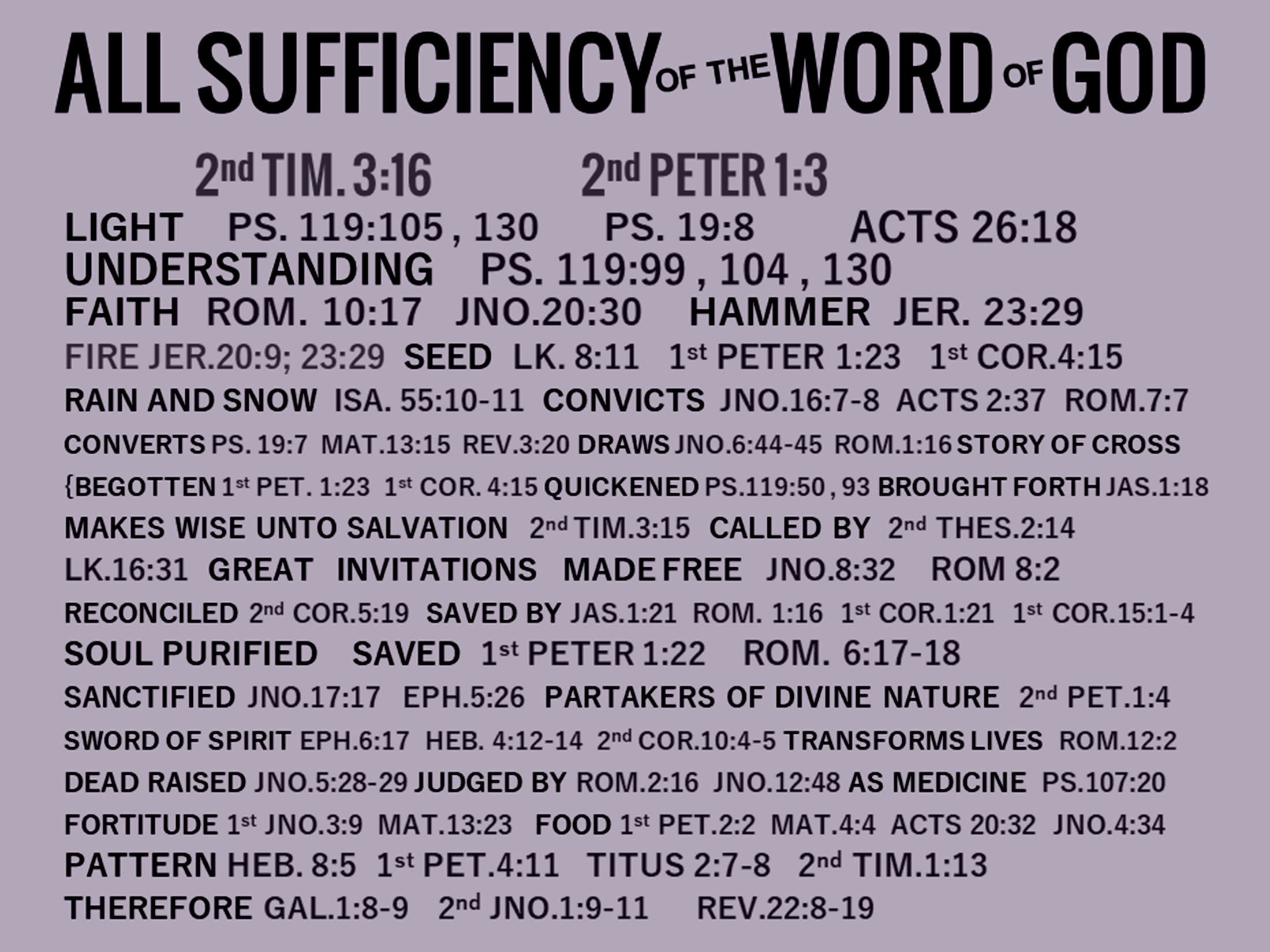 ALL SUFFICIENCY      WORD   GOD
OF THE
OF
#1
#2
#3
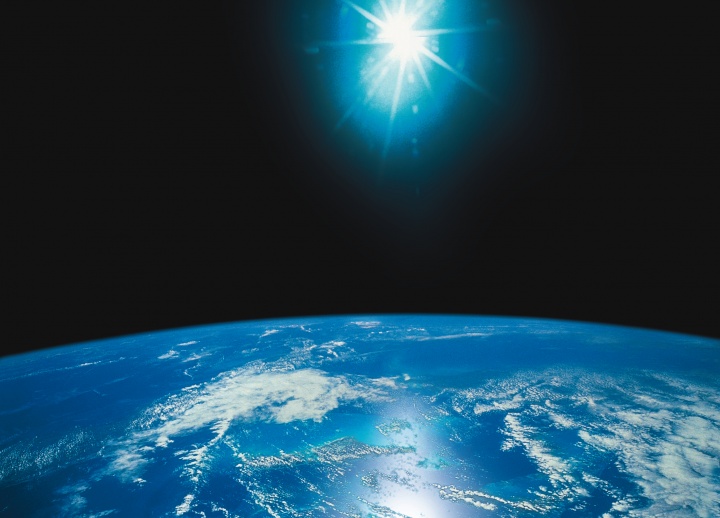 … having been born again, not of corruptible seed but incorruptible, through the word of God which lives and abides forever, …               — 1st Peter 1:23
born again
.                   .
through the word of God
.                                              .
[Speaker Notes: It is through the word of God that we find life in the truth.]
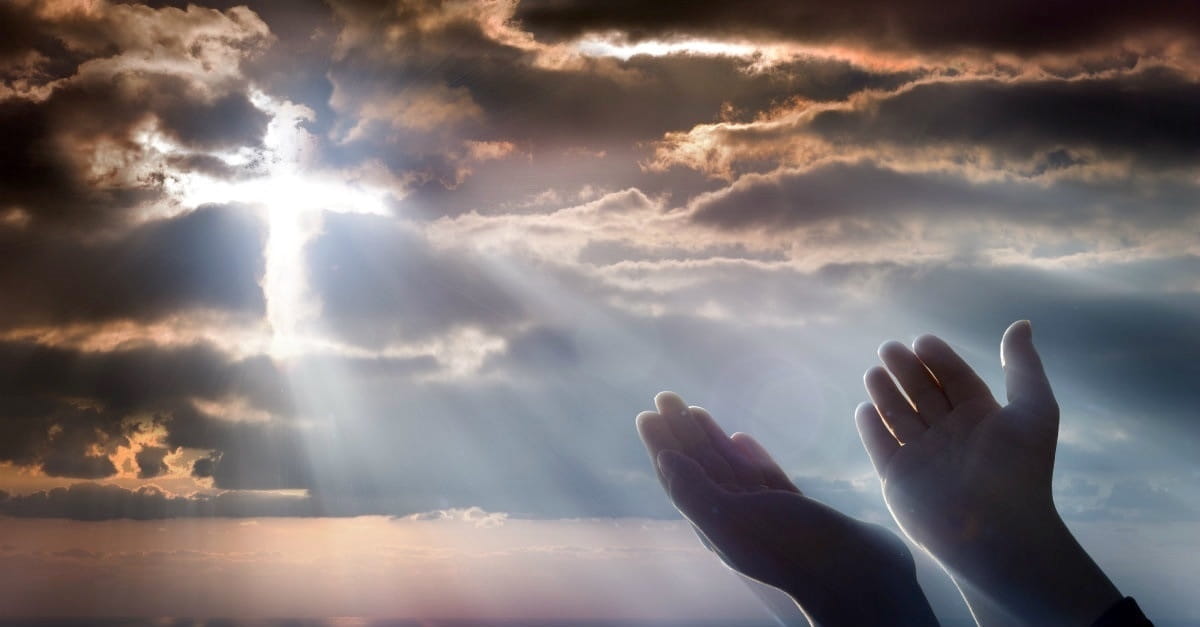 For though you might have ten thousand instructors in Christ,    yet you do not have many fathers; for in Christ Jesus I have begotten you through the gospel.                   — 1st Corinthians 4:15
in
precipitated
produced
created
caused
begotten
Christ Jesus
begotten
[Speaker Notes: To be begotten in the image of the Creator, one has to first be in the mind of Christ, as in a return to dependency upon God’s own power to maintain life.]
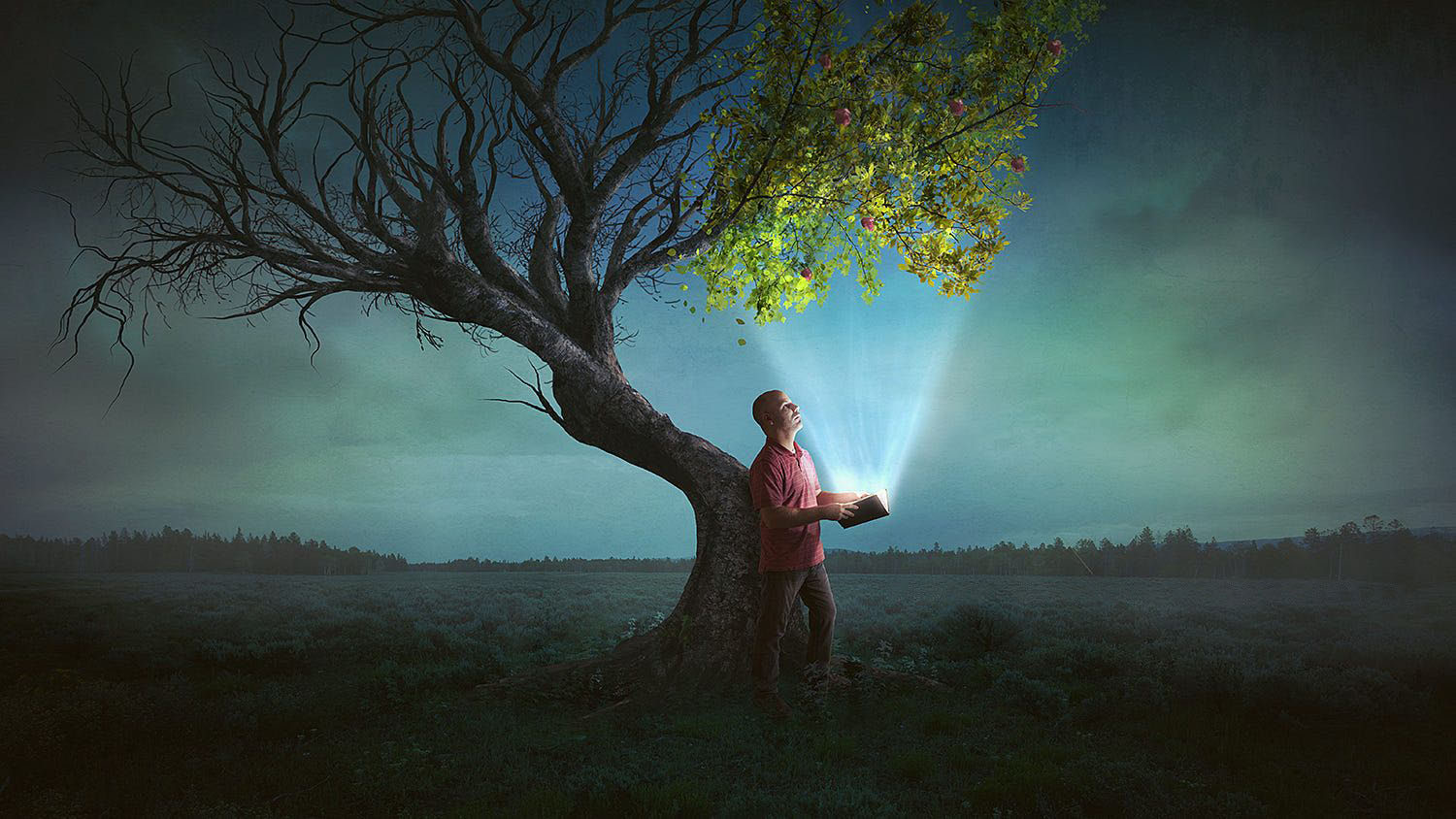 This is my comfort in my affliction, For Your word has given me life.  — Psalms 119:50
in
in my affliction
in my affliction
life
given me life
life
given me life
life
[Speaker Notes: Each of us seeks life for the best it can be, or at least those who still hold on, to hope, push on. Too often calamities cause heartache without support from those around us. Tragic when there is no one to laugh with. In these troubling times for all, without depending on and regarding God, our service to others is diminished, and temperaments are less than encouraging. Either one rises to life or drops into death, as we all battle between these two dichotomies. We need the truth of light to give us life.]
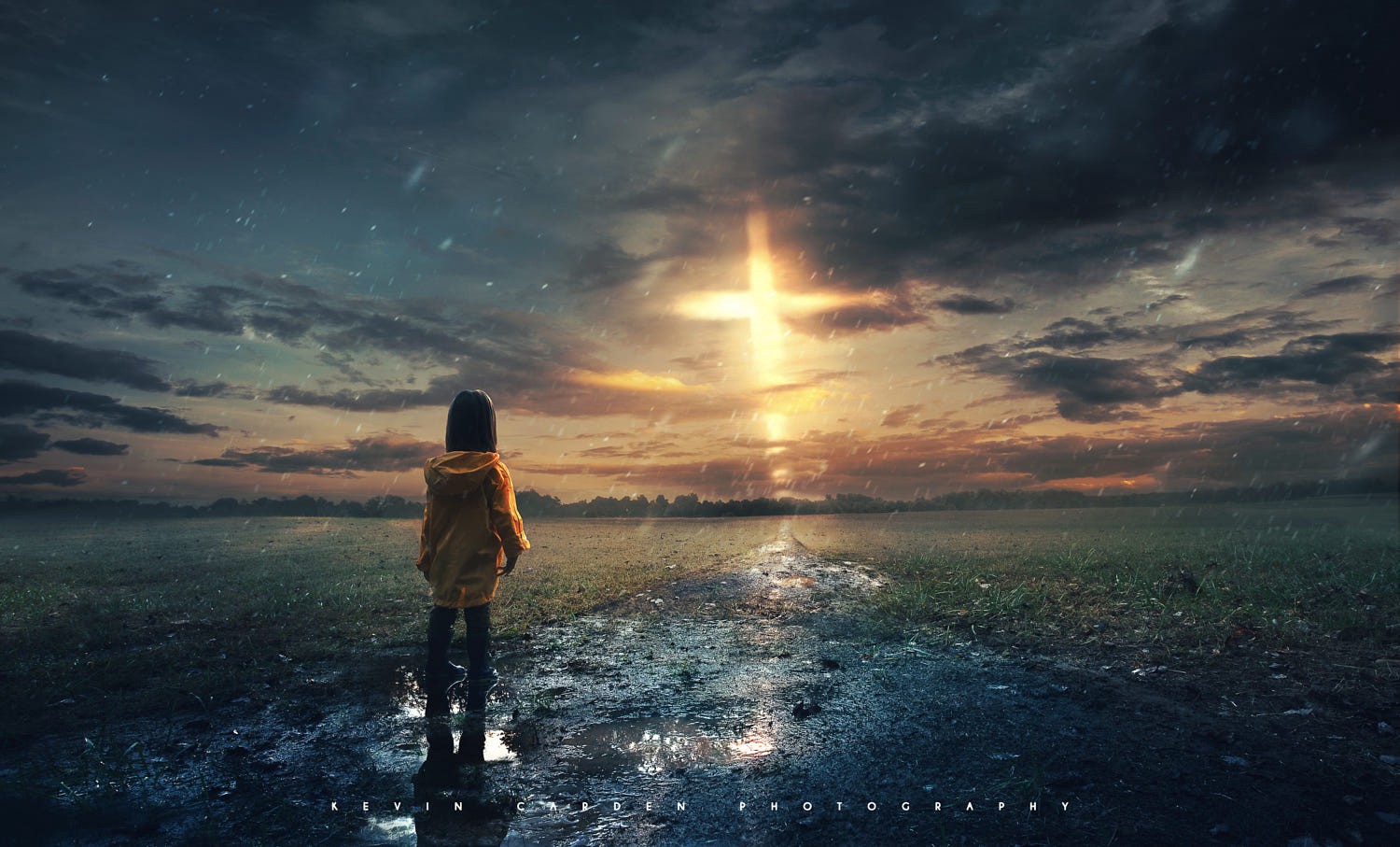 I will never forget Your precepts, For by them You have given          me life. — Psalms 119:93
forget
given
given
forget
life
[Speaker Notes: Surely, it is God’s word that rings out true across the ages. As we gaze out to the horizon of our lives, do we choose to forget that which gave us life to know? His is a test of patience waiting to see who each of us becomes.]
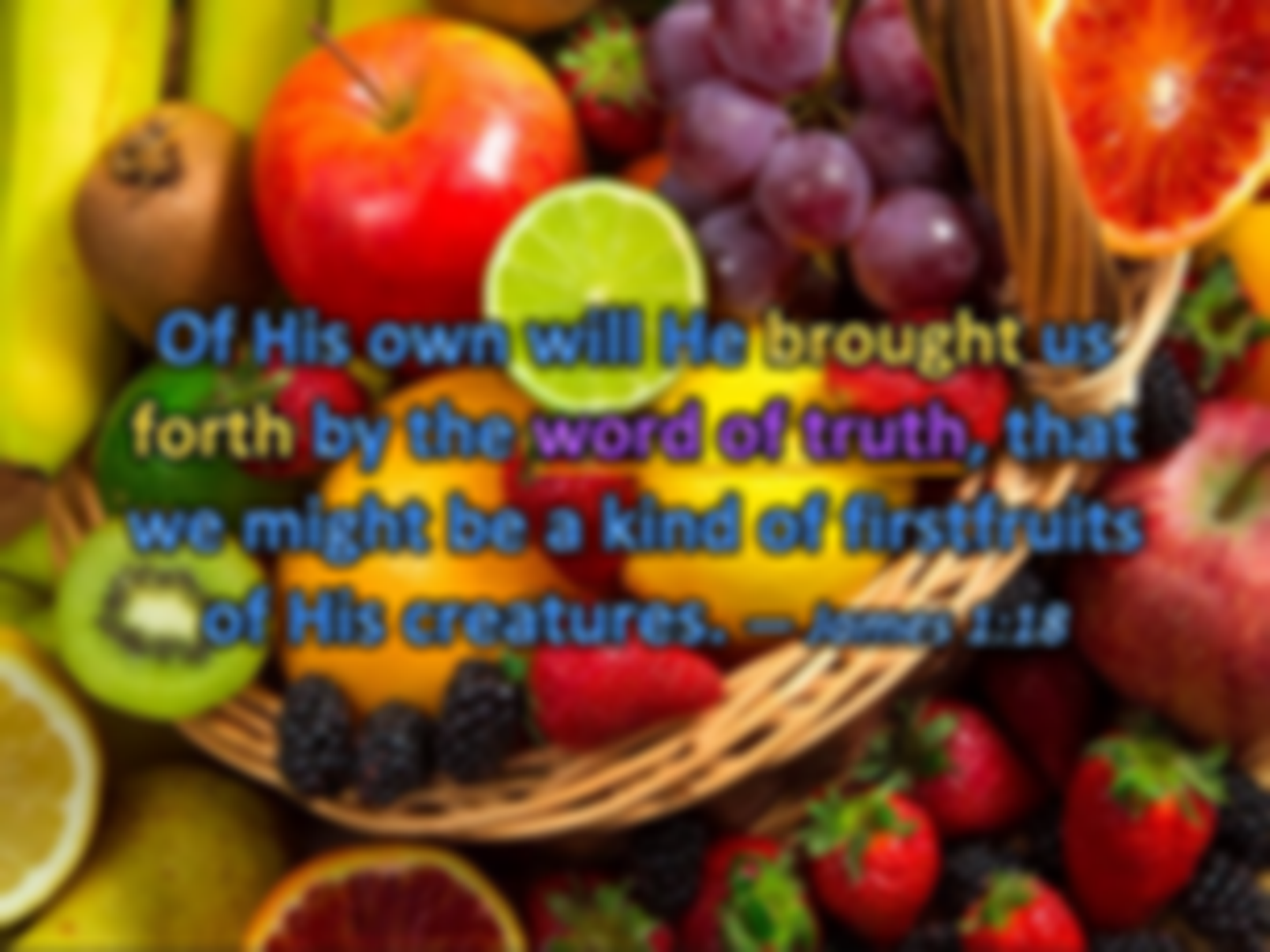 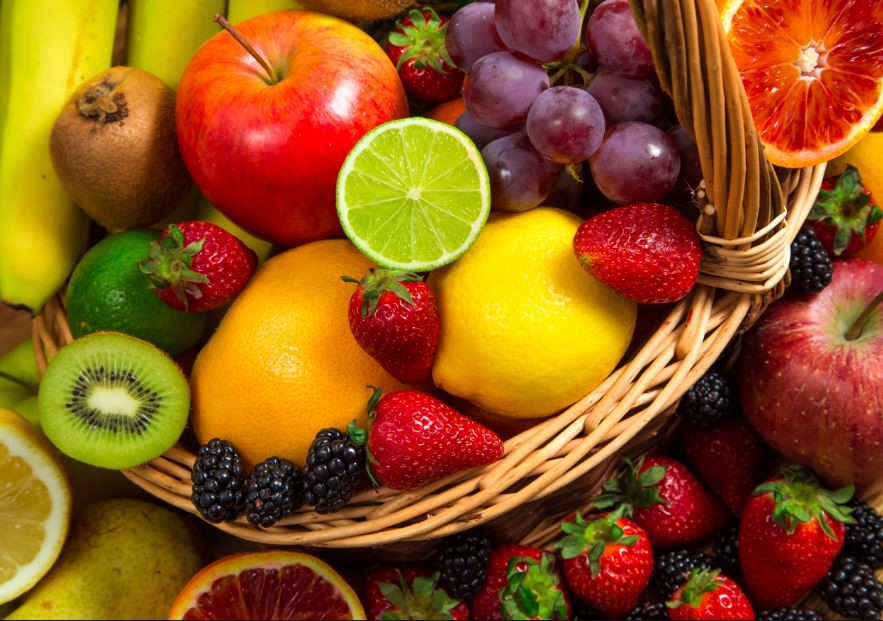 Of His own will He brought us forth by the word of truth, that we might be a kind of firstfruits of His creatures. — James 1:18
word of truth
word of truth
Begotten
forget
[Speaker Notes: Much more than just the word of truth, He has given life to each of us to be. To be brought forth in His word is to be begotten. One is either a tender creation sweet to our surroundings, or uneven destructive dissent clamors against the roses. In our field of life, fruits both flourish and rot. To drink the word of life refreshes the soul.]
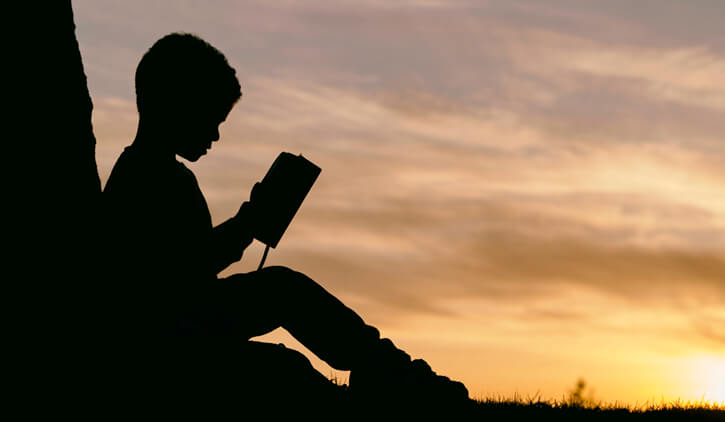 Holy Scriptures
		able to make you wise 
						↓
				     for salvation 
				    through faith 
						↑
		       which is in Christ Jesus
… and that from childhood you have known the Holy Scriptures, which are able to make you wise for salvation through faith which is in Christ Jesus. — 2nd Timothy 3:15
Holy Scriptures
able to make you wise
through faith
for salvation
which
is in Christ Jesus
in
Christ Jesus
[Speaker Notes: Fortunate who find His word in youth, deepening the commencement of eternal meditations.]
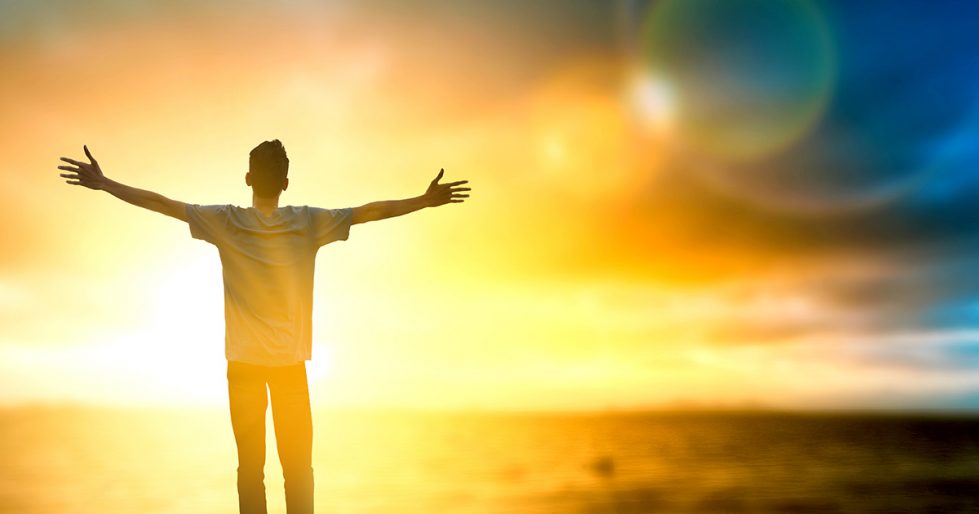 … to which He called you by our gospel, for the obtaining of the glory of our Lord Jesus Christ.          — 2nd Thessalonians 2:14
He called you
.                         .
[Speaker Notes: A call from God Himself echoes across the ages of this world. It is not by force He controls our choices, as it is a test of each one’s freedom of spirit. What we seek to obtain, and how it settles or disquiets the soul, declares the path we travel. Words do not paint the bottom of a heart, it is either the color of love, or something left behind. Life plows forward while death darkens the way.]
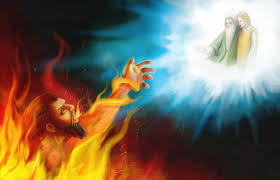 "But he said to him, 'If they do not hear Moses and the prophets, neither will they be persuaded though one rise from the dead.'" — Luke 16:31
hear
hear
[Speaker Notes: Many will not hear His holy call to return to a righteous heart. It is truly incredible, that as we endure the incompetence of others, be they so called professionals or self-proclaimed egotists, that we inevitably become the enemy as they stumble in on themselves, and their own abominable uncaring failings. Liars and quacks always run from the light. Look, we all ride broken hearts, and it is when we choose lack of compassion for one another, this is when we go mad and lose our God.]
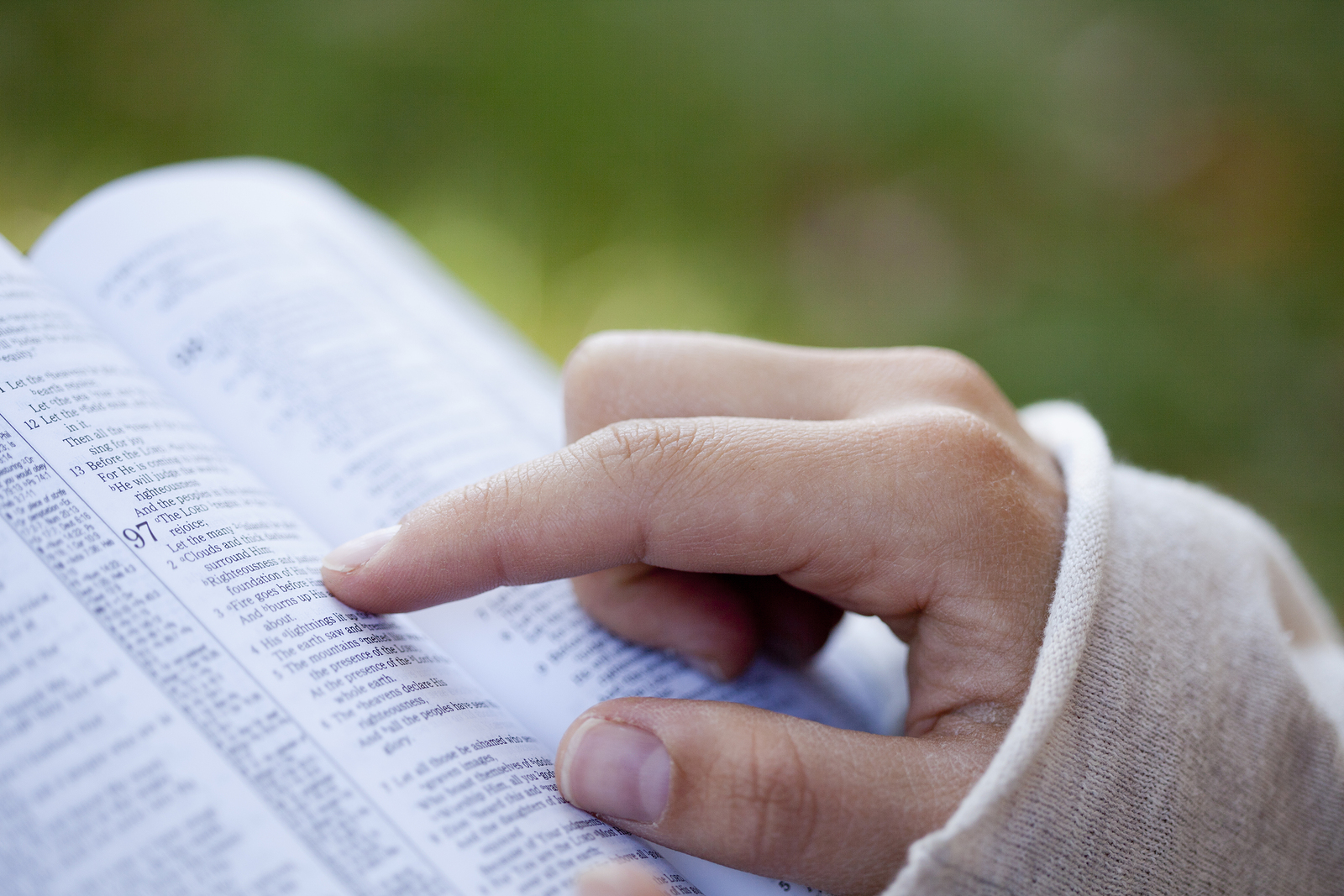 "And you shall know the truth, and the truth shall make              you free." — John 8:32
know
know
[Speaker Notes: Freedom can not be had without truth.]
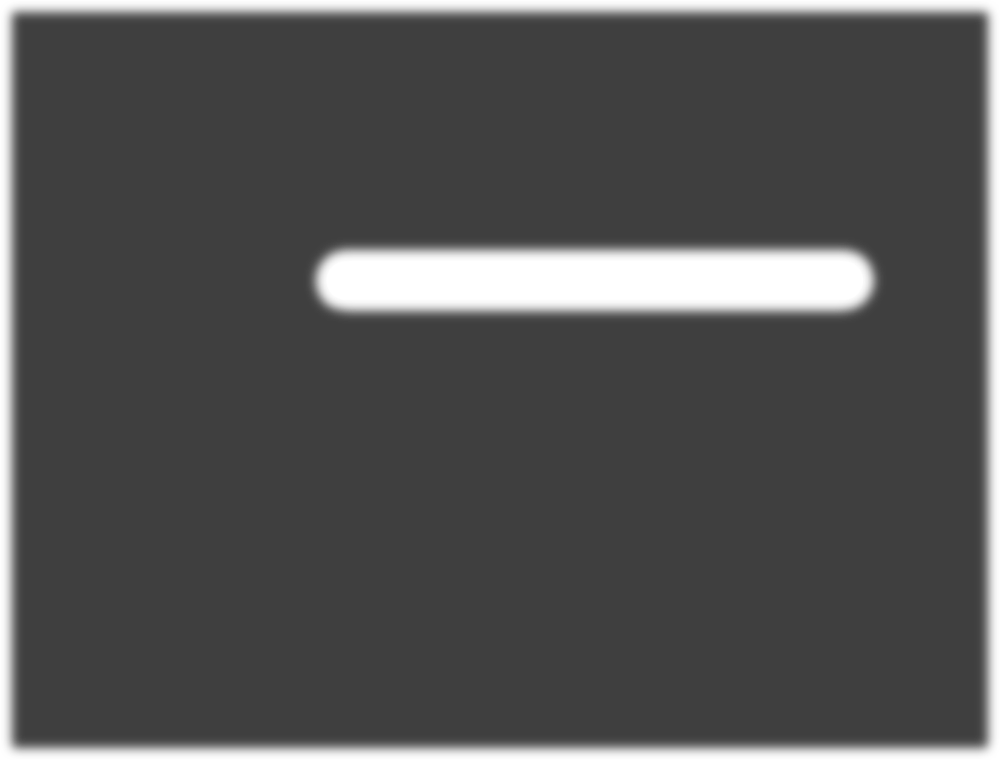 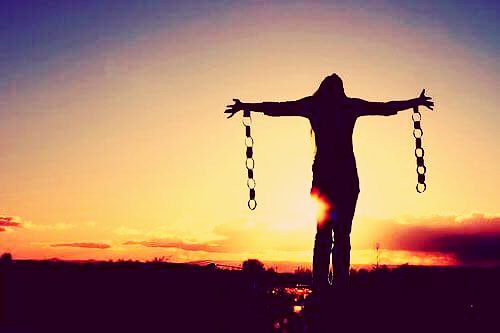 in Christ
For the law of the Spirit of life       in Christ Jesus has made me free from the law of sin and death.       — Romans 8:2
law of the Spirit of life
in
in Christ
in Christ Jesus has made me free
Christ Jesus
in Christ Jesus has made me free
law of sin and death
[Speaker Notes: Those that listen hear heaven’s call to life from death. A smile is an expression of freedom to rise from those frowns of despair.]
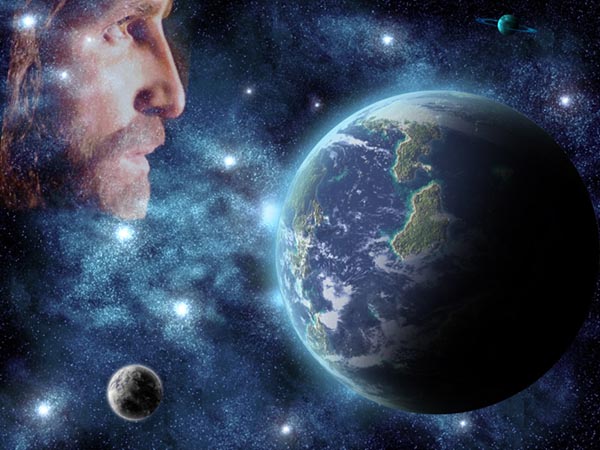 … that is, that God was in Christ reconciling the world to Himself, not imputing their trespasses to them, and has committed to us the word of reconciliation.               — 2nd Corinthians 5:19
in Christ
word
word
settlement
resolution
compromise
reunion
understanding
word of reconciliation
word of reconciliation
[Speaker Notes: True treasure rises beyond the material where the keys of peace reside and love reigns.]
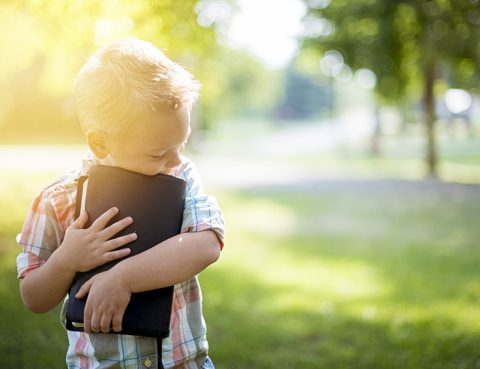 lay aside            all filthiness
 and overflow
 of wickedness
Therefore lay aside all filthiness and overflow of wickedness,     and receive with meekness the implanted word, which is able to save your souls. — James 1:21
lay aside
all filthiness
of wickedness
and overflow
receive with
 meekness the
 implanted word
able to save
 your souls
receive with
meekness the
word
implanted word
able to
implanted word
implanted word
your souls
save
[Speaker Notes: To refuse the word’s pureness of truth sinks a soul into self-oblivion. Ignoring truth does not change truth.]
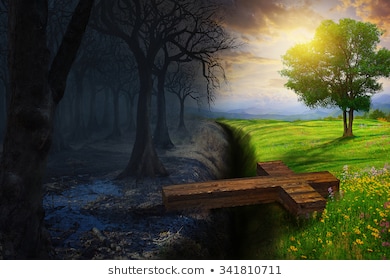 For I am not ashamed of the gospel of Christ, for it is the power of God to salvation for everyone who believes, for the Jew first and also for the Greek. — Romans 1:16
gospel of Christ
	power of God to salvation
		for everyone who believes
of
Christ
gospel of Christ
power
for everyone
of God to salvation
who believes
Light
Darkness
[Speaker Notes: No power is greater than what has been given for all to equally know; His loving sacrificial call to return. This offer of reconciliation is made to all who believe. And as in belief, action or decisions are made. Knowing if one jumps off of a high bridge, injury or death will occur, action calls not to jump, if it is for life one chooses. Actions involve choices. Restraint and self-control against sin is God’s call to action. Sin’s most heinous color is when it rides the razors of hate.]
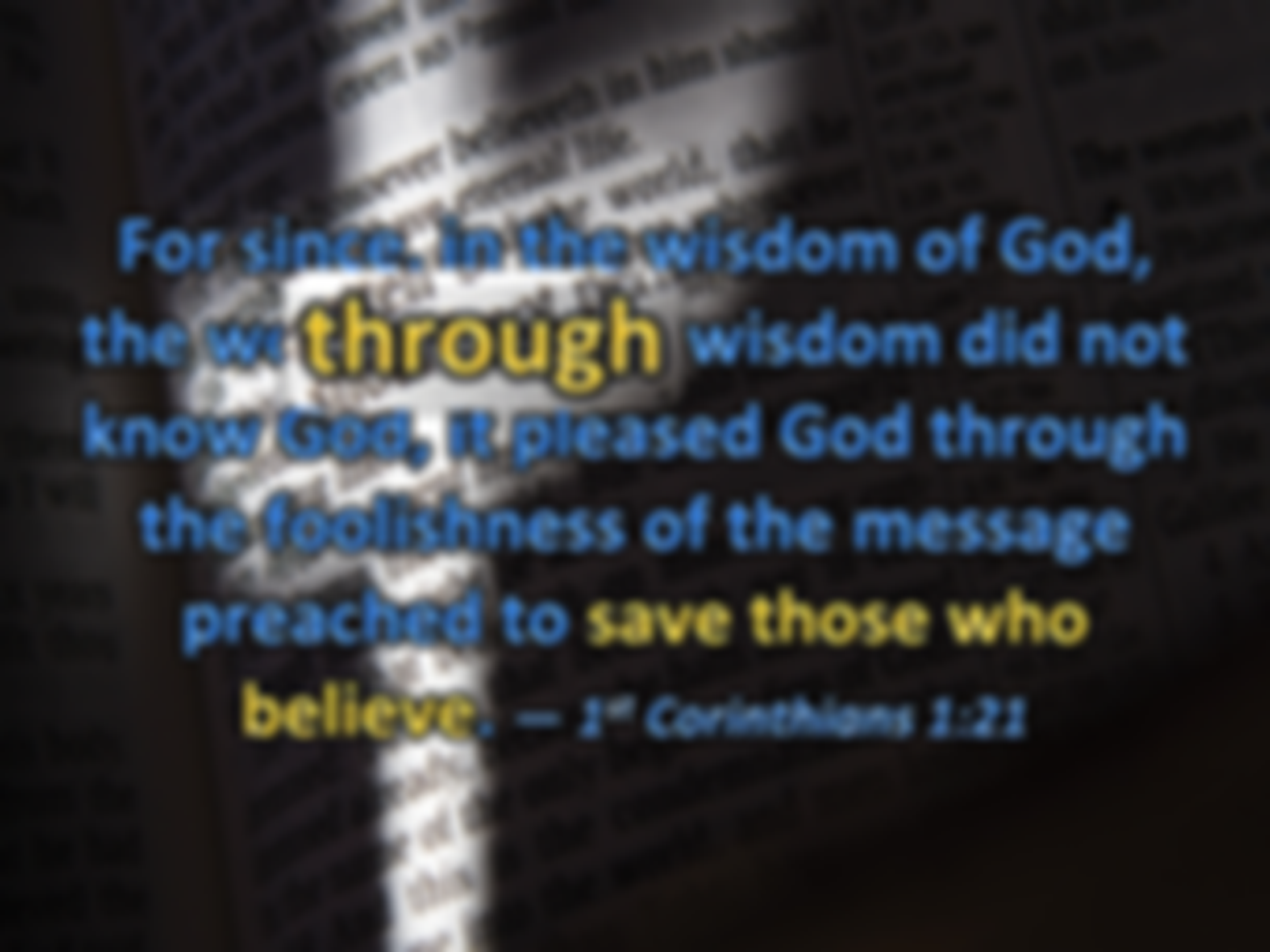 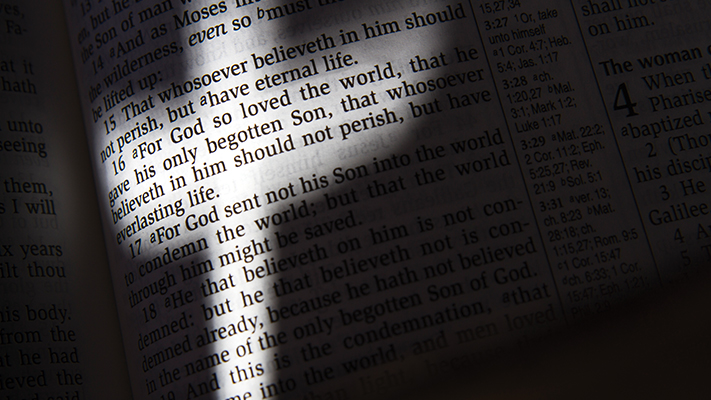 For since, in the wisdom of God, the world through wisdom did not know God, it pleased God through the foolishness of the message preached to save those who believe. — 1st Corinthians 1:21
[Speaker Notes: It is God’s plan for meek hearts to see truth, and find peace in His love, while the absent proud fall in the blindness of disrespectful meanness. Faith is a creation of God to test a soul’s determination.]
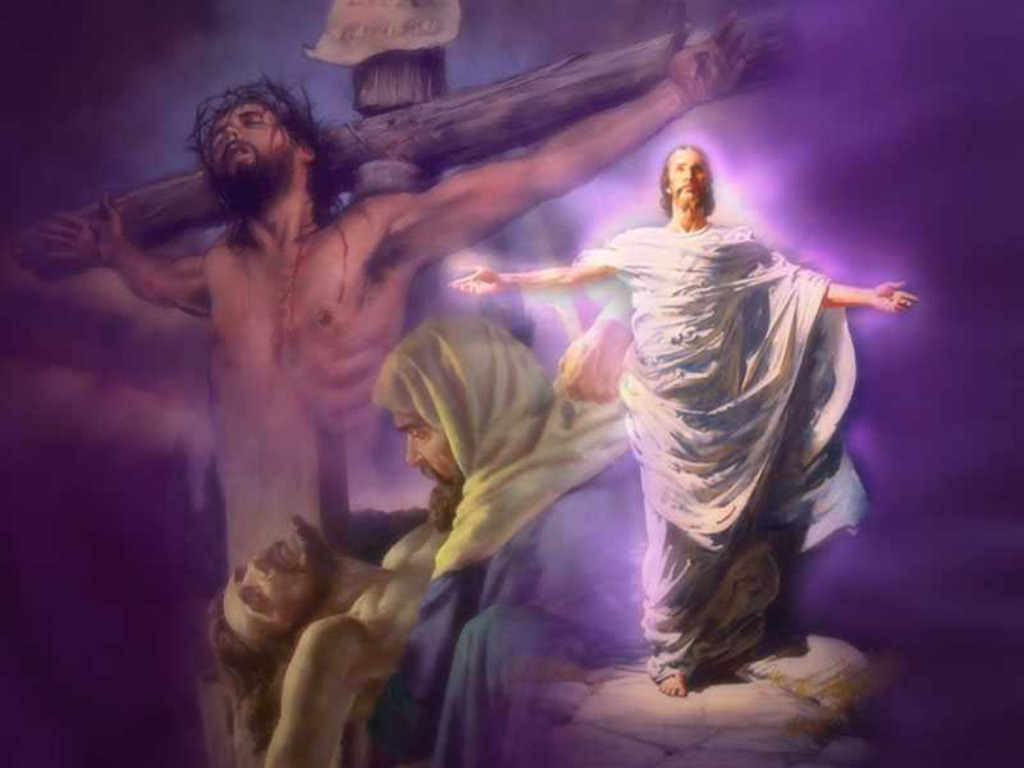 Moreover, brethren, I declare to you the gospel which I preached to you, which also you received and in which you stand, by which also you are saved, if you hold fast that word which I preached to you -- unless you believed in vain. For I delivered to you first of all that which I also received: that Christ died for our sins according to the Scriptures, and that He was buried, and that He rose again the third day according to the Scriptures, … — 1st Corinthians 15:1-4
Christ died for our sins
Christ
.                                        .
[Speaker Notes: Christ lived, died, was buried, and rose again, to show us the meanings of life and living through God in a wicked world. He is also the sacrifice that shields us from our own sins that cannot be overcome without Him. His Spirit came to heal those who seek that better way, to live without fear. To those who endure, an awaiting promise for the faithful is just a moment ahead. How shallow where time dissolves what is permanent. Placing emphasis on the eternal clears one’s perspective.]
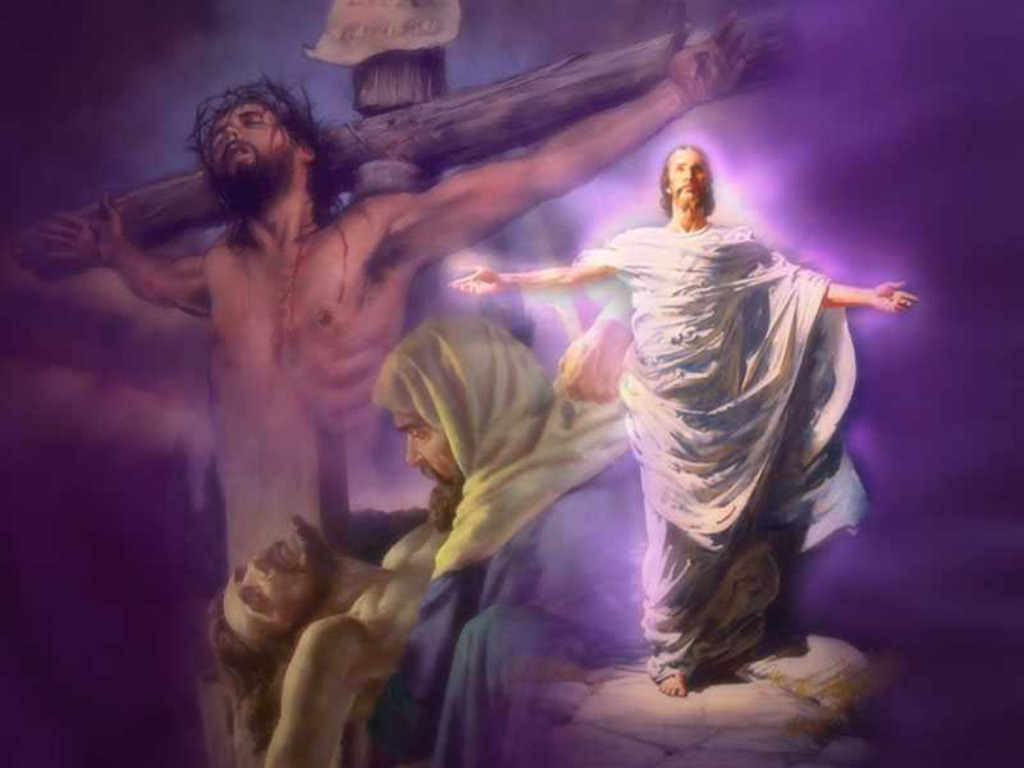 Spirit
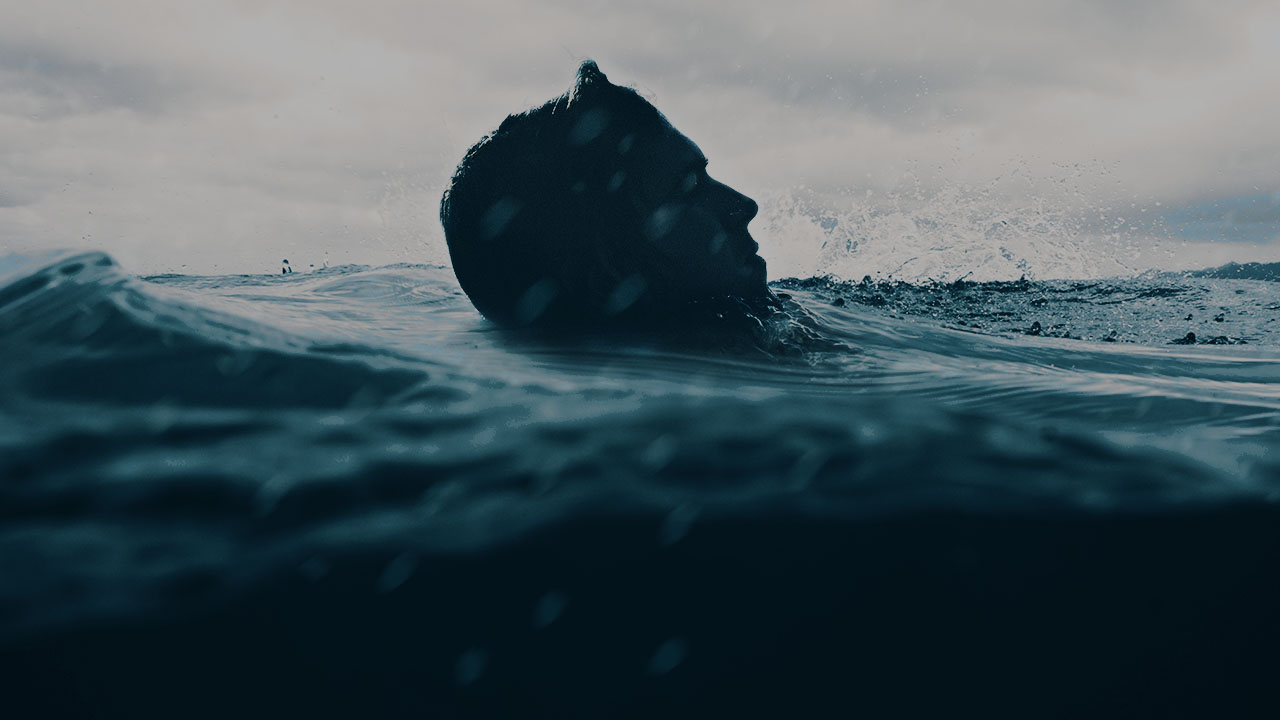 Since you have purified              your souls in obeying the truth through the Spirit in sincere love of the brethren, love one another fervently with a pure heart, …       — 1st Peter 1:22
obeying the truth
in
Spirit
in sincere love
.                          .
[Speaker Notes: Deepening faith acts upon the word spoken by God, while the most of those drowning have no hold. For anyone to be genuine, love must rise to the surface in overcoming the darkness left below.]
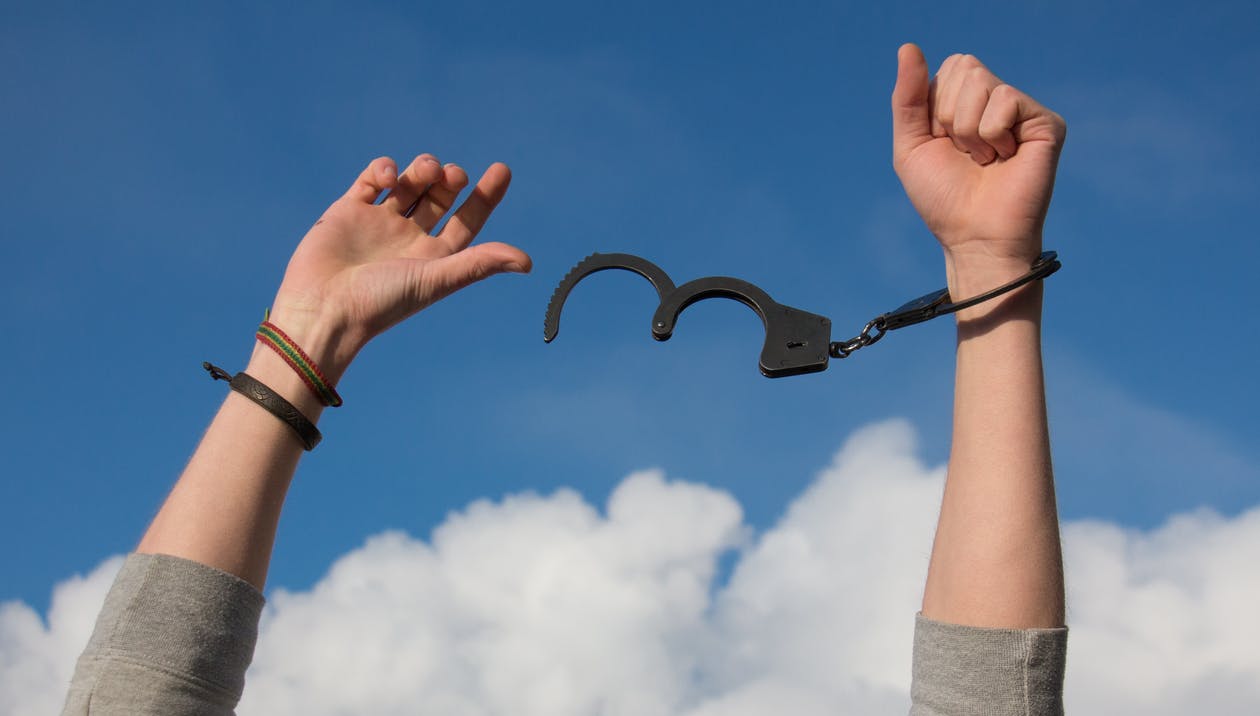 But God be thanked that         though you were slaves of sin, yet you obeyed from the heart that form of doctrine to which you were delivered. And having been set free from sin, you became slaves of righteousness.                    — Romans 6:17-18
obeyed from the heart
doctrine
doctrine
righteousness
righteousness
[Speaker Notes: To serve an eternal purpose brings a freedom no earthly manifestation can deliver. Faith provides permanence in a temporary world.]
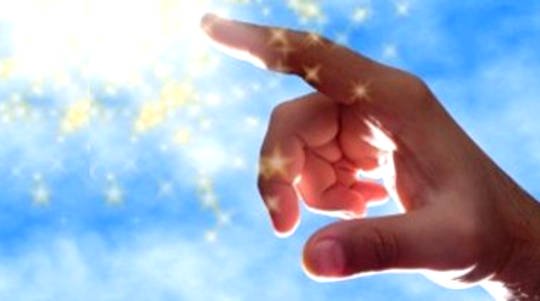 "Sanctify them by Your truth. Your word is truth." — John 17:17
word
word
[Speaker Notes: Either one believes or not. In between has no value where the mediocre will find no rest upon His judgment. Inaction will be judged as faithlessness. There can be no split between spring and winter, either we are warm or cold through the duration.]
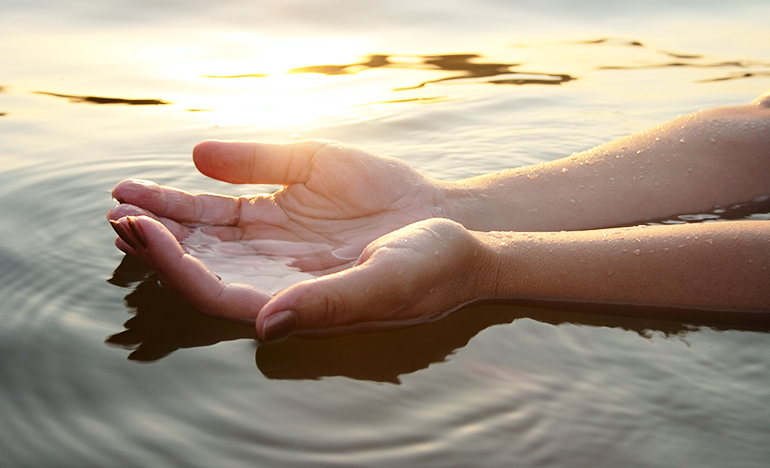 … that He might sanctify and cleanse her with the washing of water by the word, … — Ephesians 5:26
cleanse
cleanse
word
by the word
by the word
[Speaker Notes: God wants us to carry clean hearts, unafraid in the truth of His light. When we allow our minds to consider His word, we fall less as we rise in His call to be wise.]
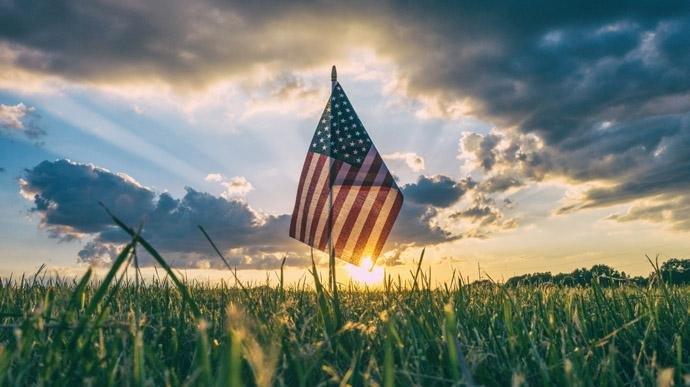 … by which have been given to us exceedingly great and precious promises, that through these you may be partakers of the divine nature, having escaped the corruption that is in the world through lust. — 2nd Peter 1:4
great
partaker
partaker
escape
escape
the world
.                 .
[Speaker Notes: Certainly, depending upon His precious promises frees us from the corruption that swirls around us all. What should be shown honor is more often not, because of human failings to regard the noble over the despicable. Handshakes or fists exposes ones deepest treasures. What makes a people great is found in their value for each other. Trust, honesty, bravery, and yes, humor is what drives all that is great in mankind. To lose these is to lose civilization itself.]
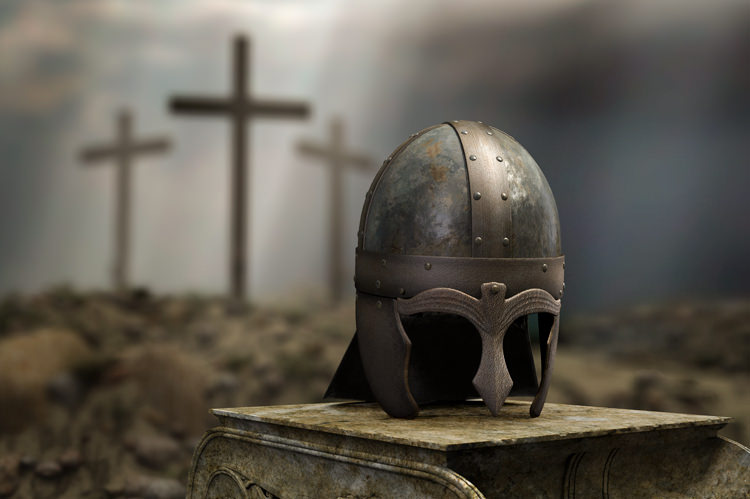 helmet
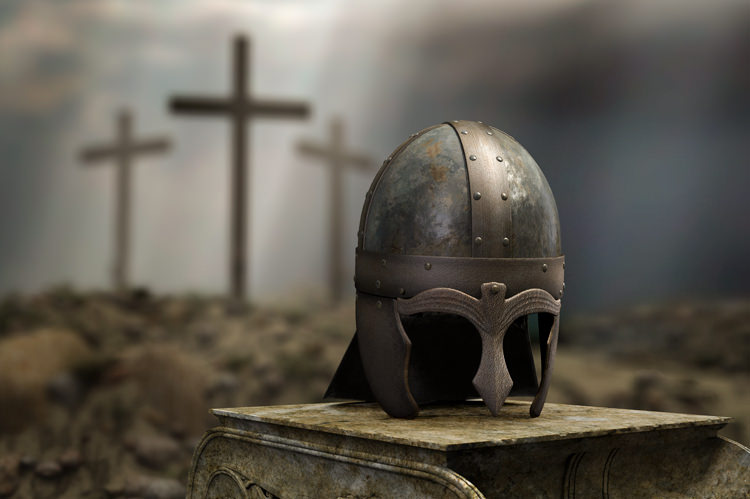 And take the helmet of salvation, and the sword of the Spirit, which is the word of God; — Ephesians 6:17
helmet
sword
sword
word of God
.                      .
[Speaker Notes: Our defense is in our knowledge of Him through the Holy scriptures. Hope is the medicine that blossoms upon the hearts of the faithful. Without the helmet of truth there can be no other way.]
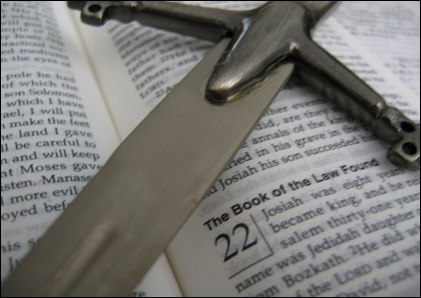 word of God
living and powerful
word of God
For the word of God is living and powerful, and sharper than any two-edged sword, piercing even to the division of soul and spirit, and of joints and marrow, and is a discerner of the thoughts and intents of the heart. And there is no creature hidden from His sight, but all things are naked and open to the eyes of Him to whom we must give account. Seeing then that we have a great High Priest who has passed through the heavens, Jesus the Son of God, let us hold fast our confession. — Hebrews 4:12-14
word of God = living and powerful
			     ↓
piercing the division of soul and spirit

		       = a discerner of the thoughts
				intents of the heart

● no creature hidden
 	      of Jesus whom we must give account
 
Seeing let us hold fast our confession
piercing
the division of soul and
spirit
discerner of the thoughts
intents of the
no creature hidden
heart
a
of
whom we must give
account
Seeing
let us hold
Jesus
fast our confession
[Speaker Notes: The pending notice has been delivered to mankind. Hidden in time is a wind that will pass as all will come to stand naked before Him.]
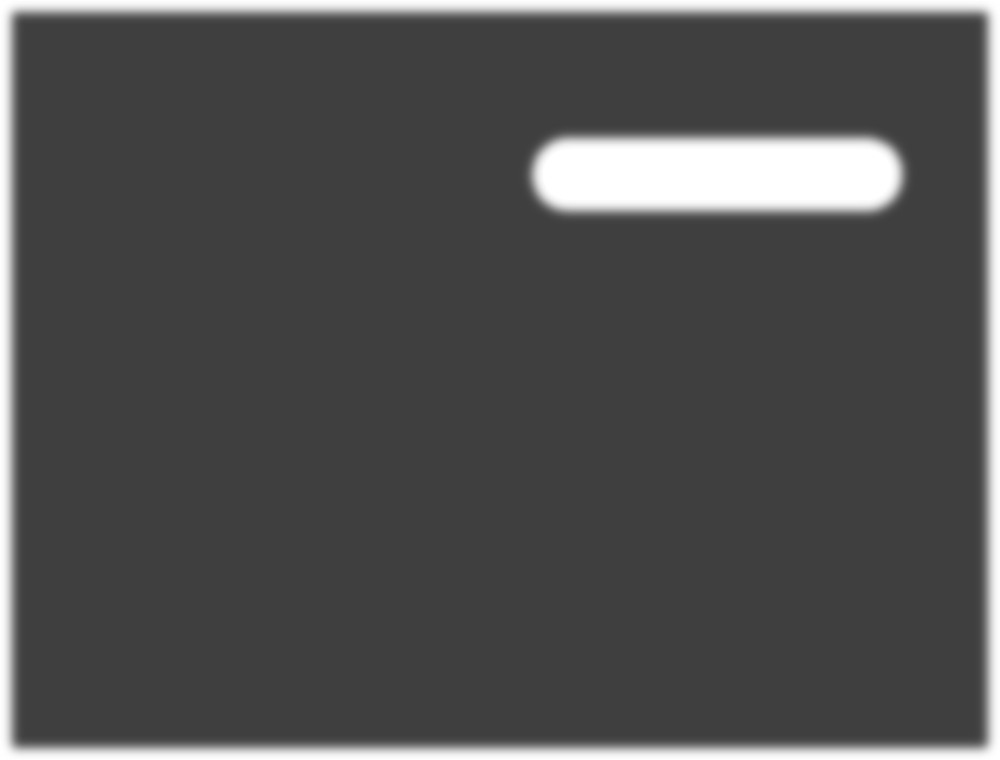 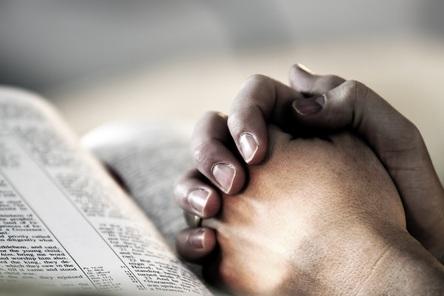 For the weapons of our warfare are not carnal but mighty in God for pulling down strongholds, casting down arguments and every high thing that exalts itself against the knowledge of God, bringing every thought into captivity to   the obedience of Christ, …                              — 2nd Corinthians 10:4-5
in
mighty in God
knowledge of God
knowledge of God
obedience of Christ
obedience of Christ
[Speaker Notes: The greatest weapon is knowledge supported by the truth.]
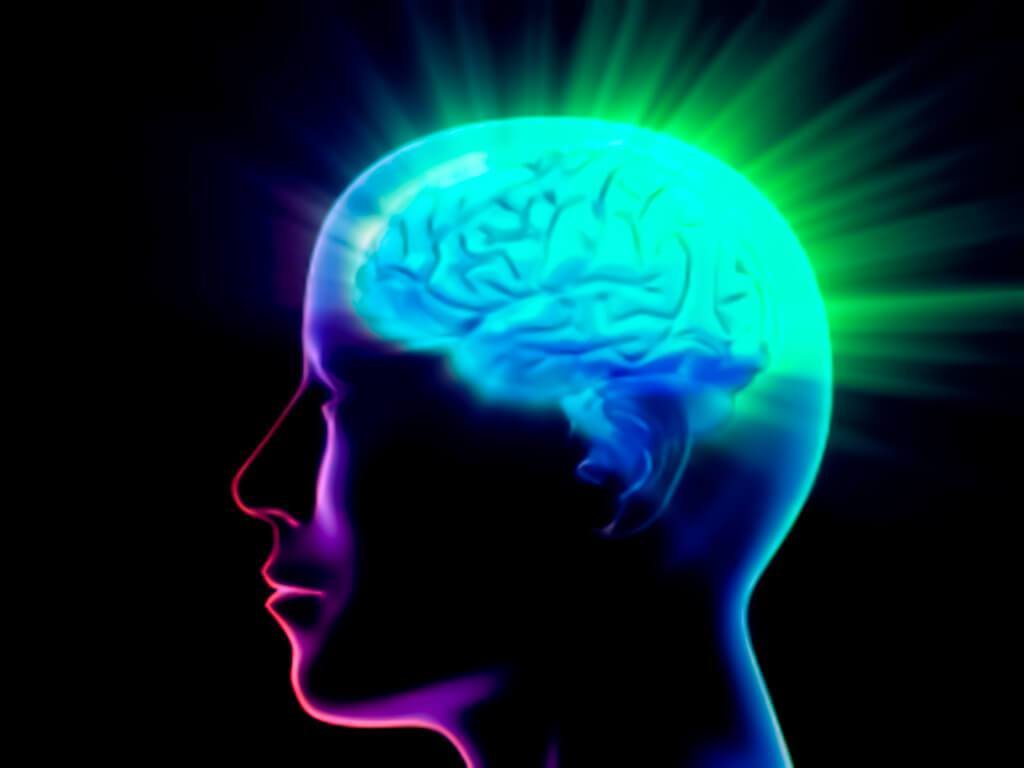 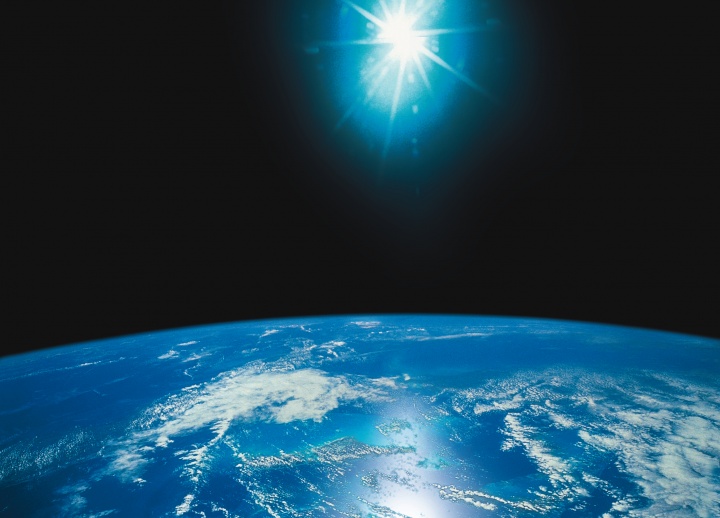 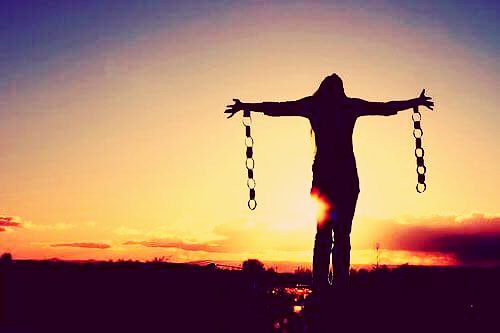 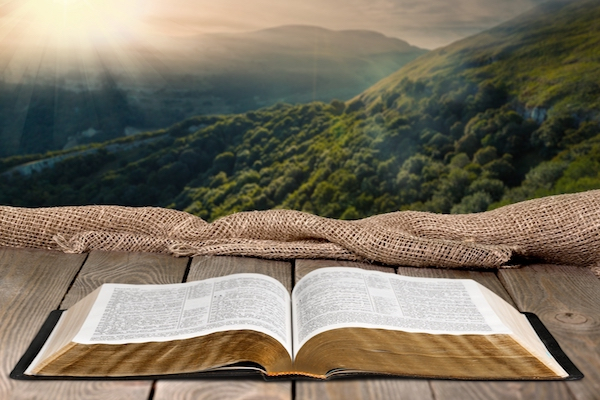 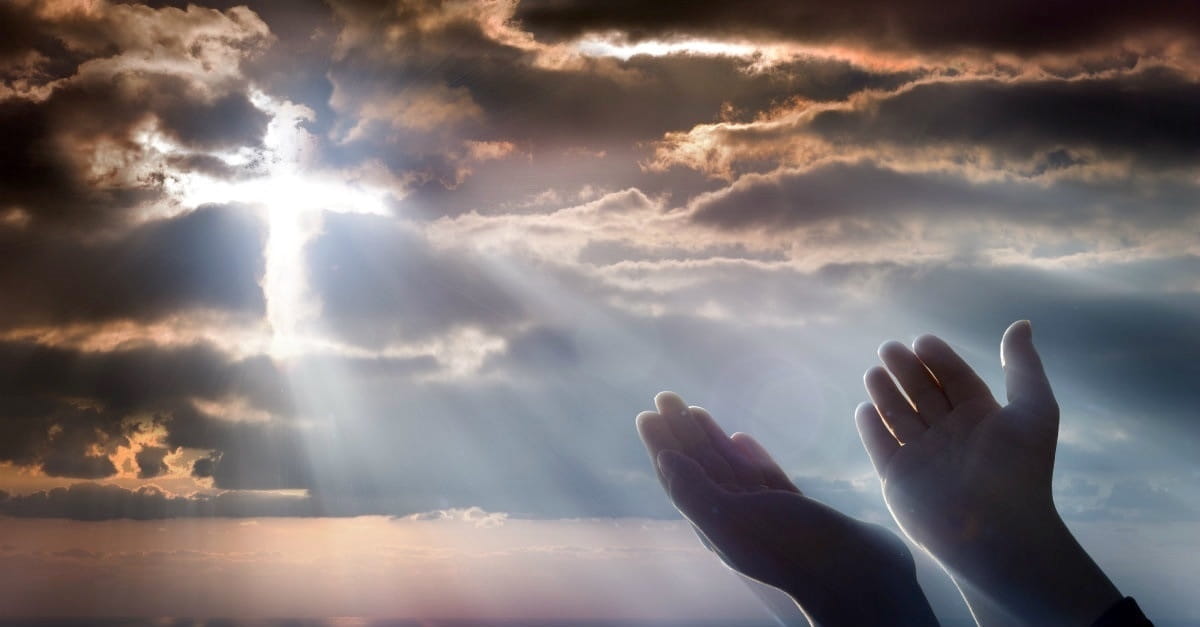 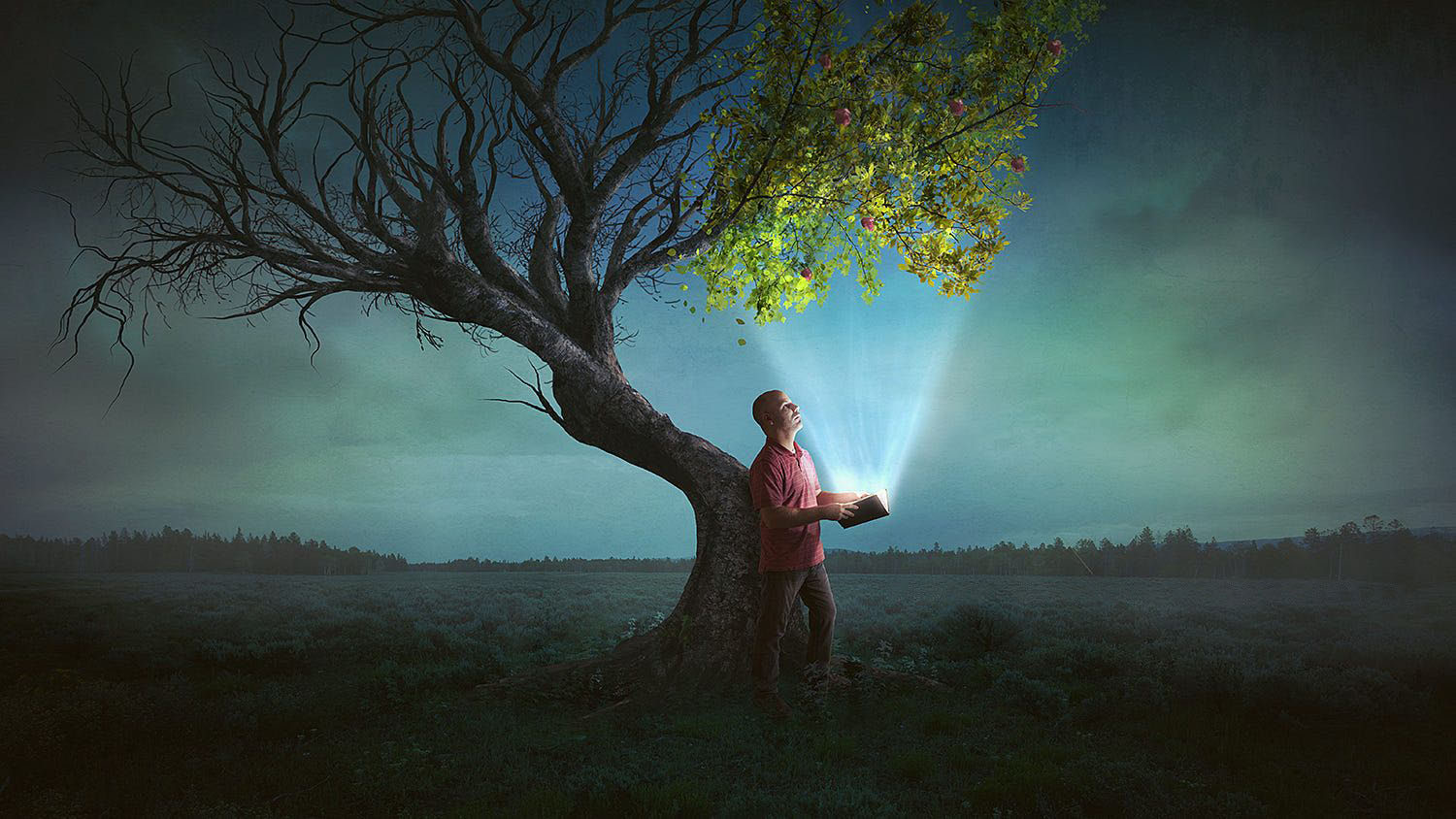 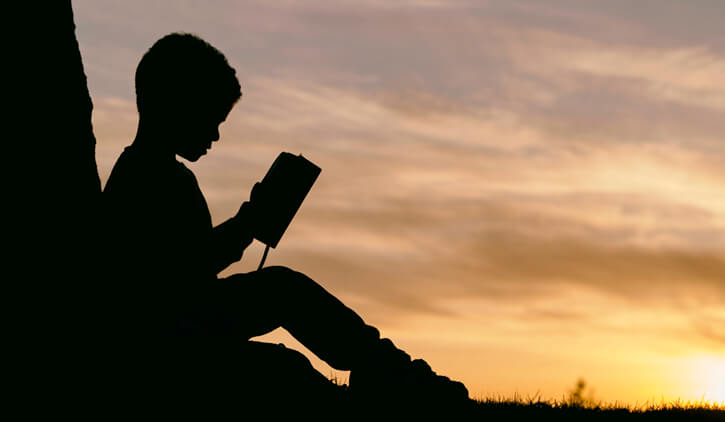 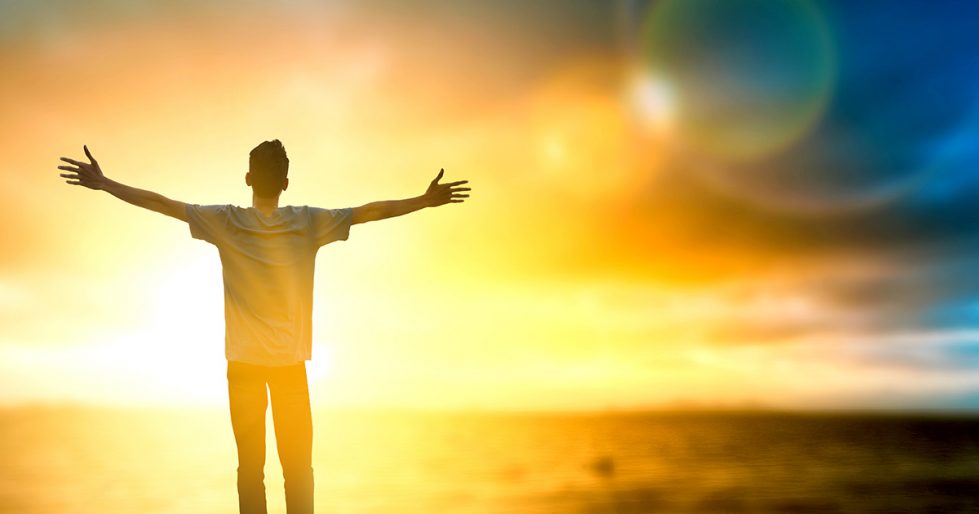 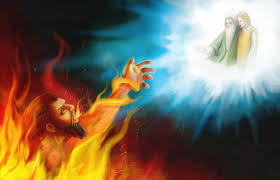 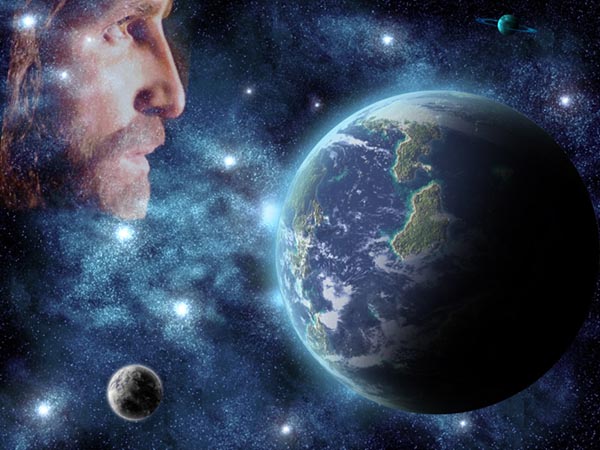 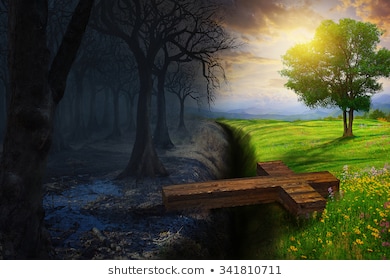 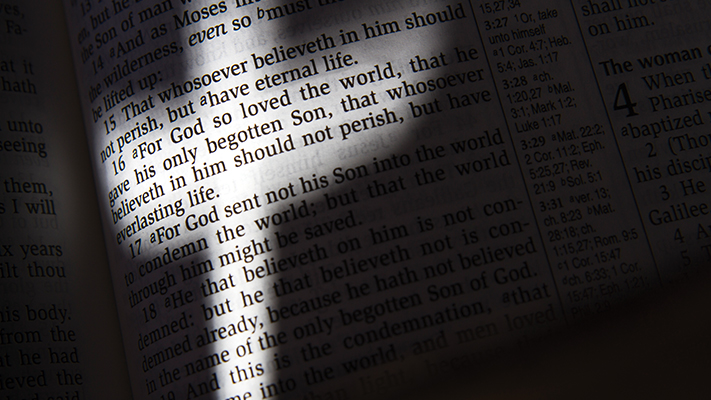 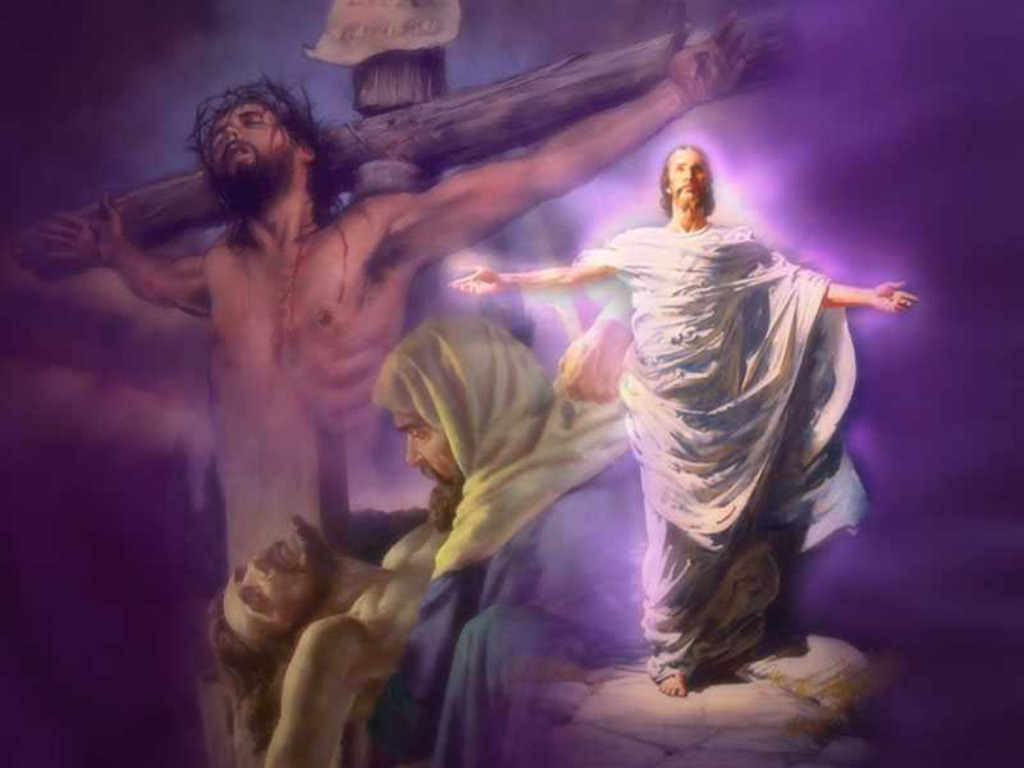 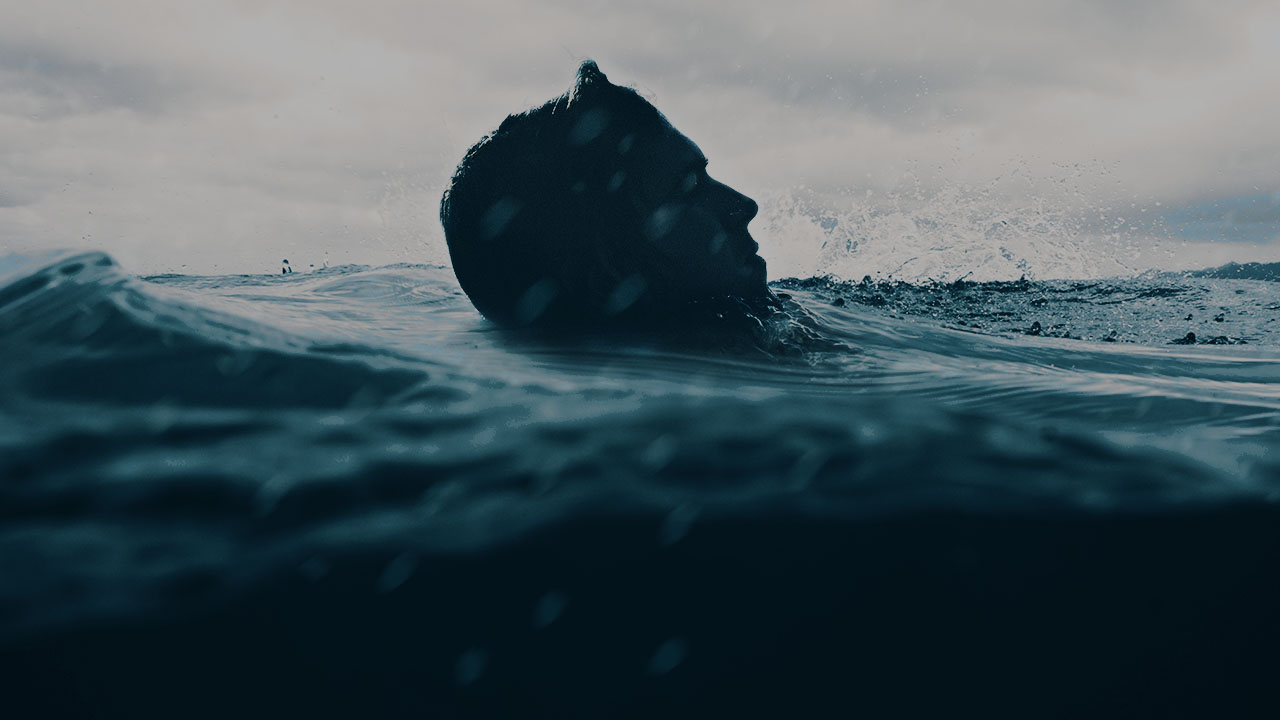 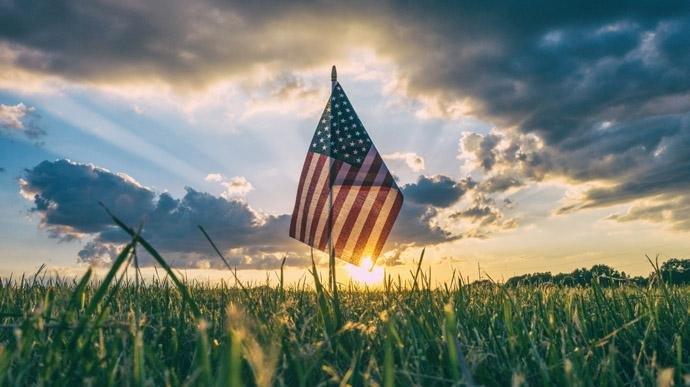 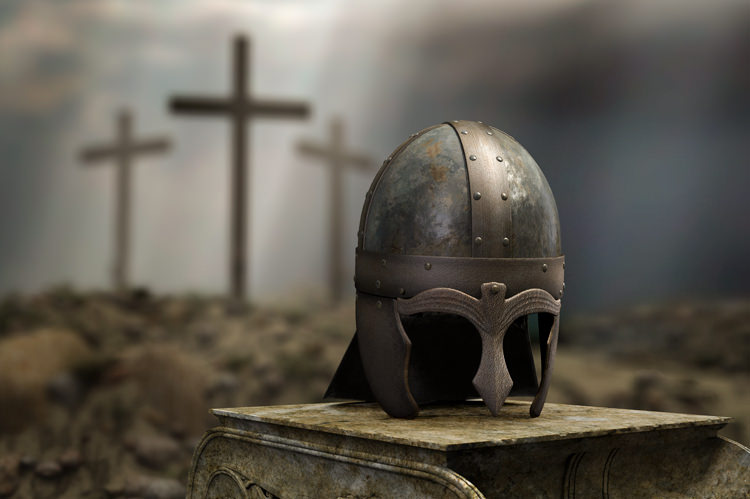 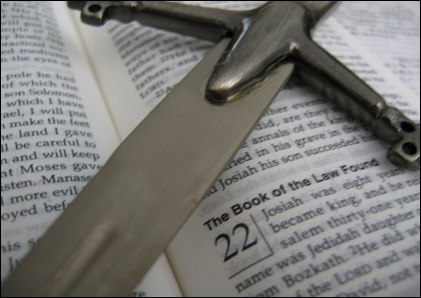 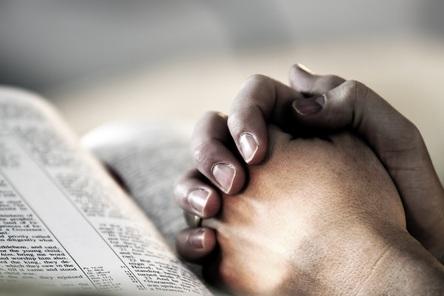 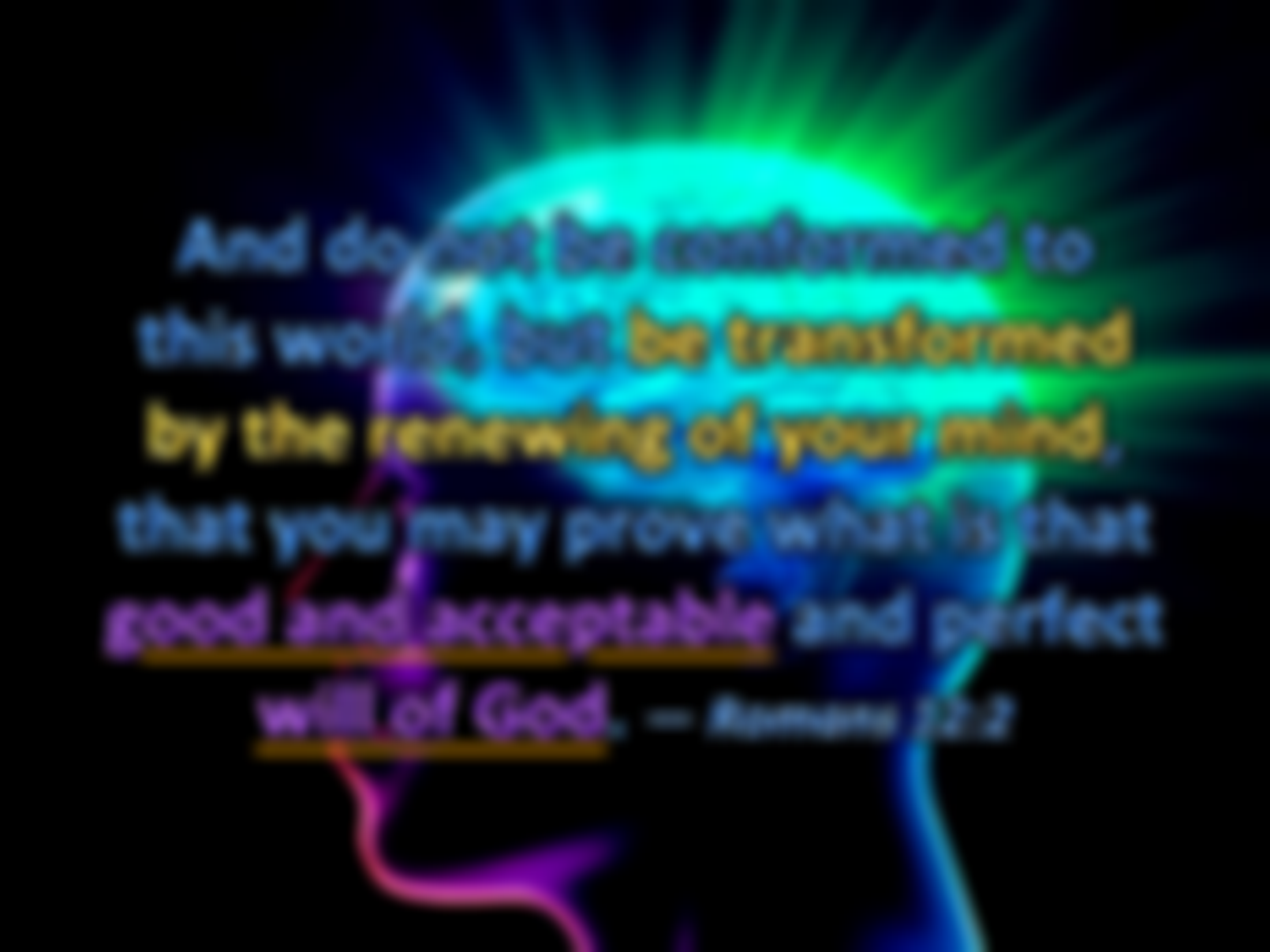 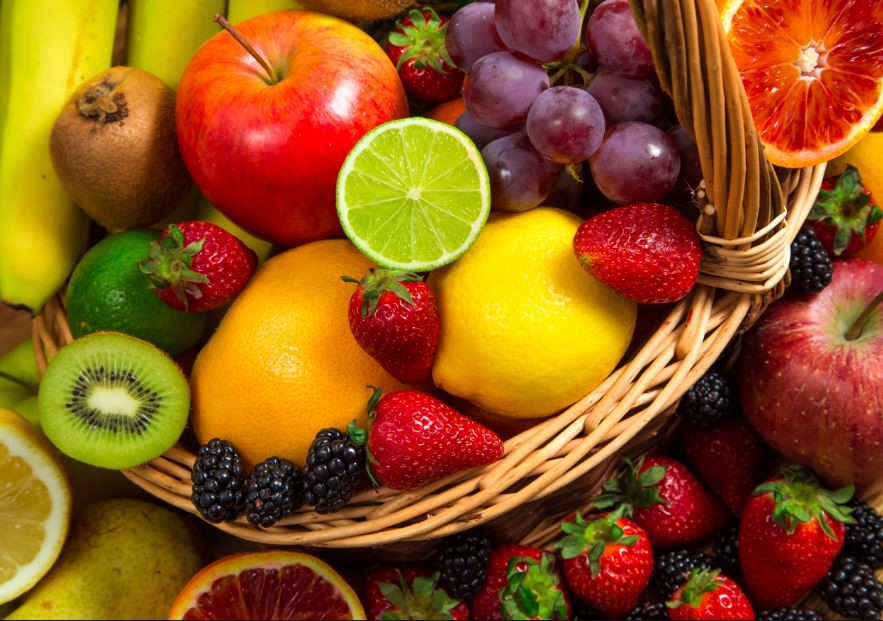 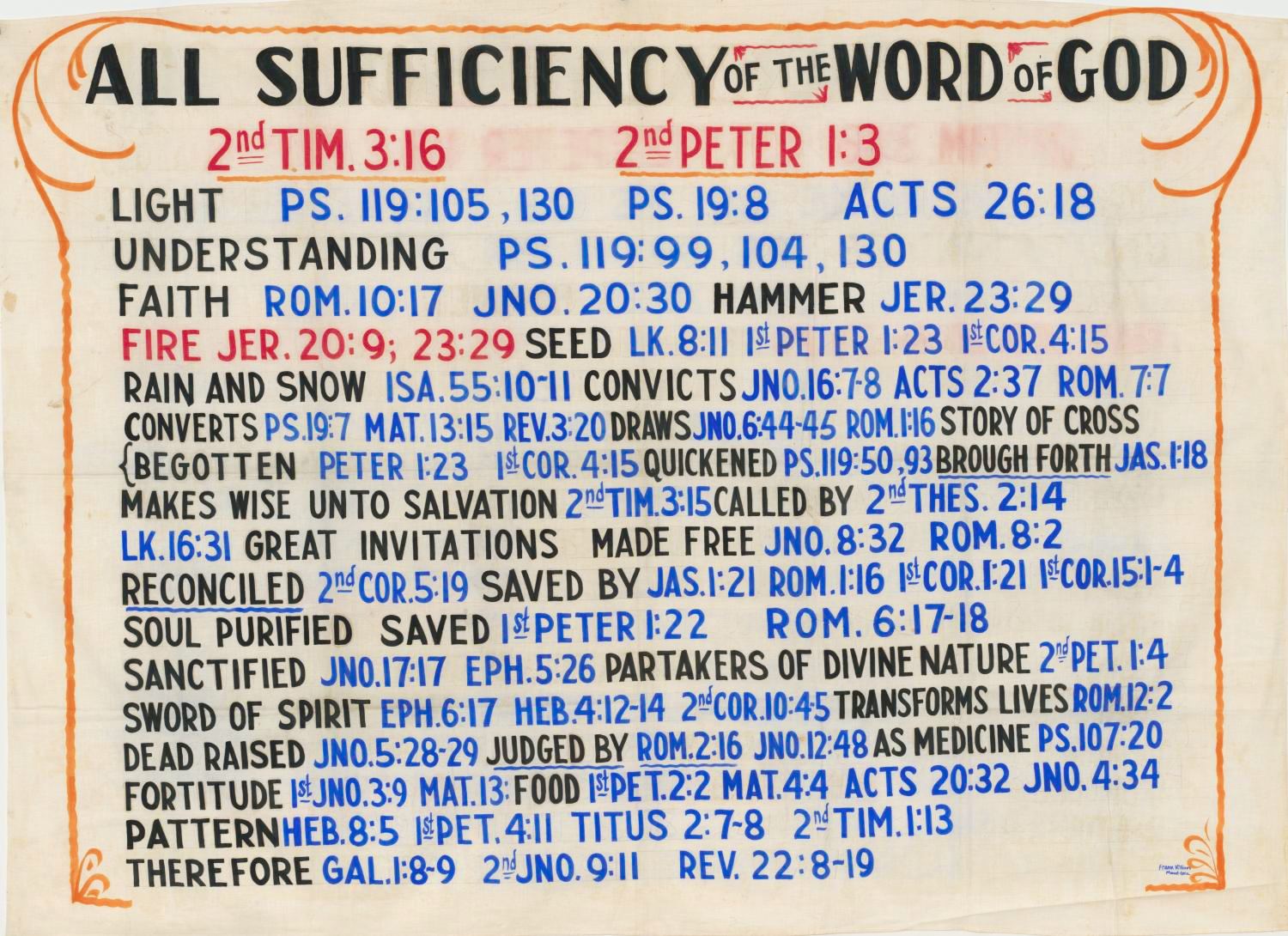 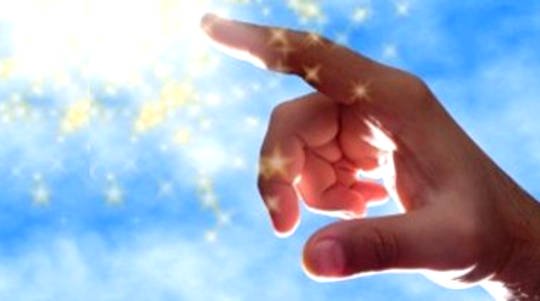 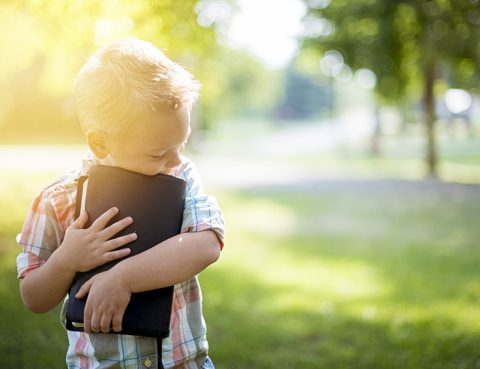 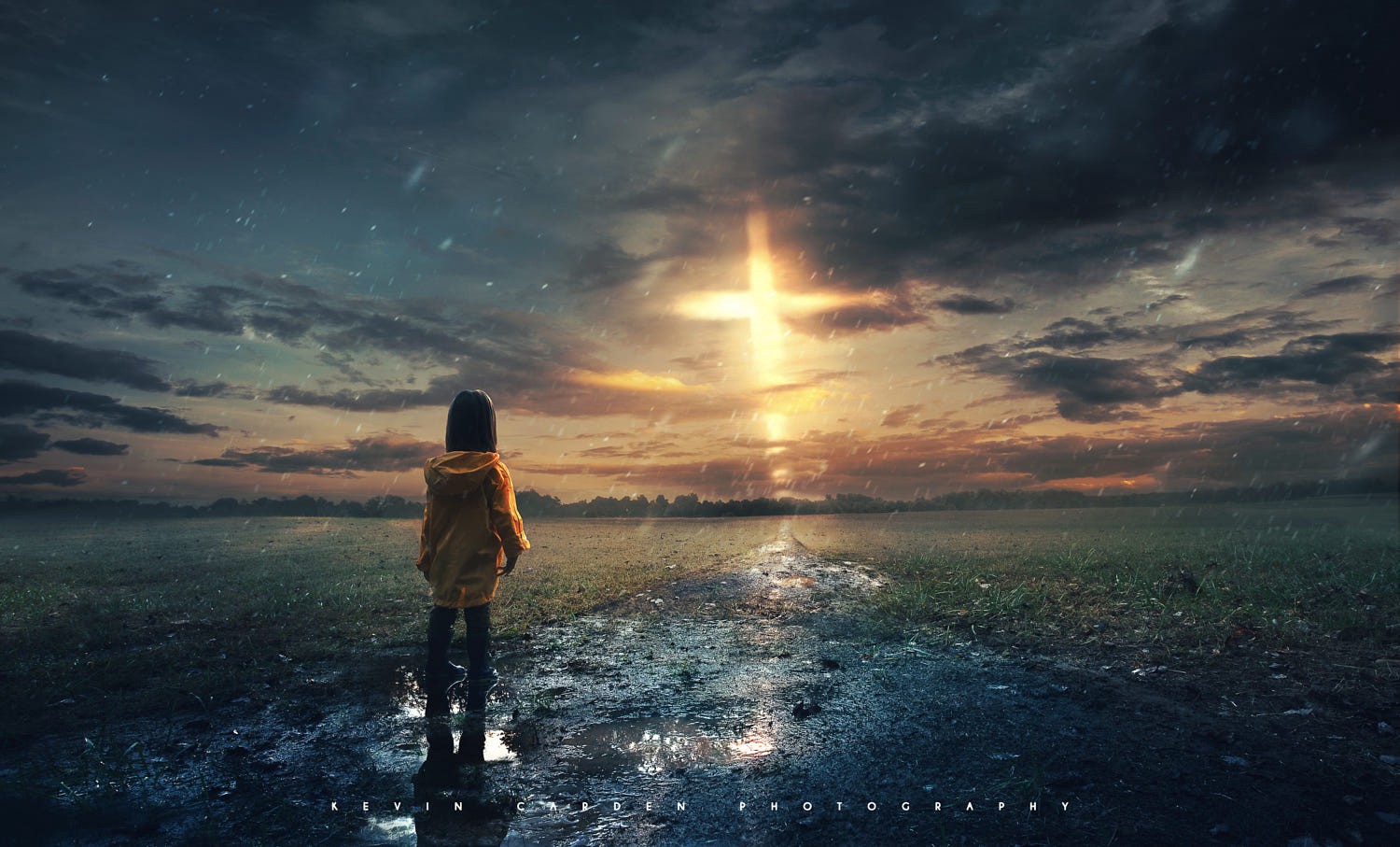 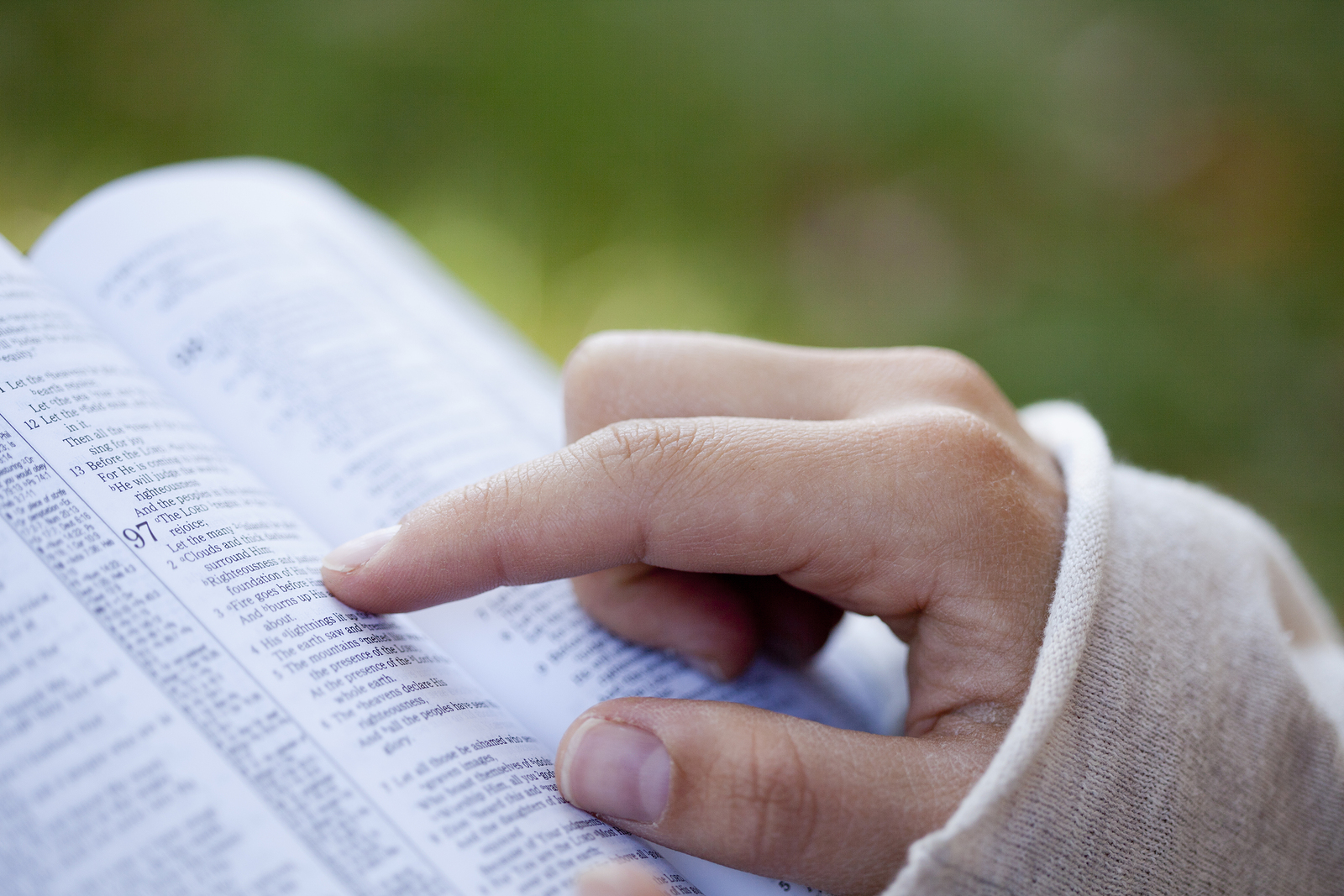 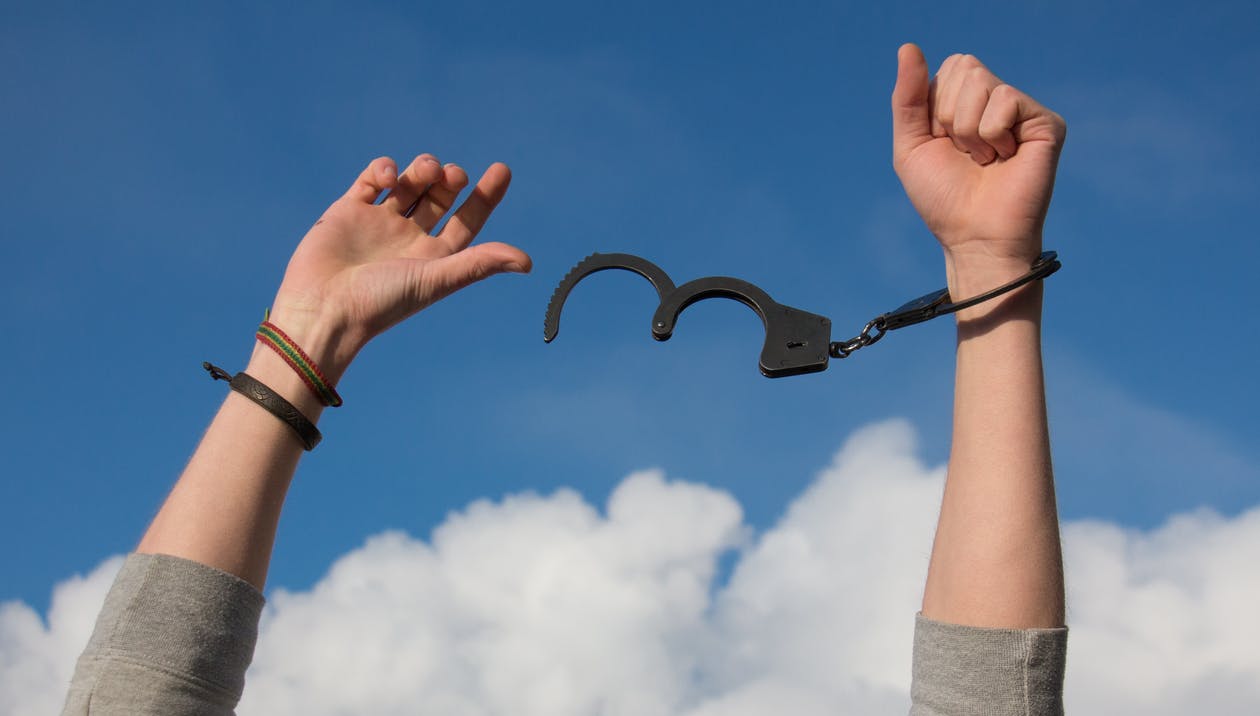 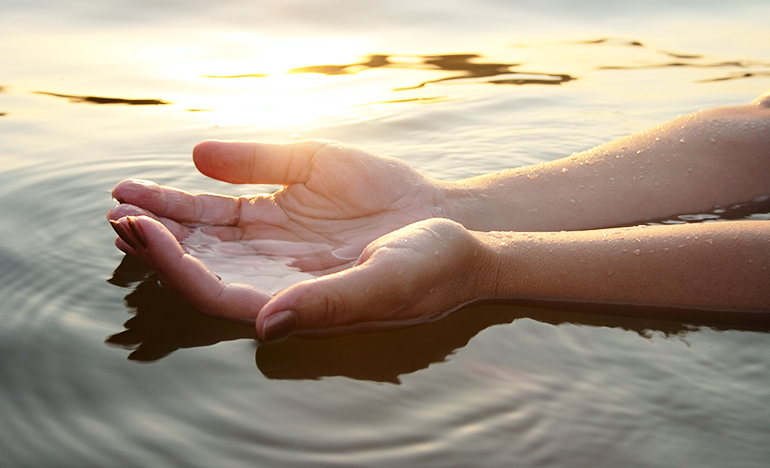 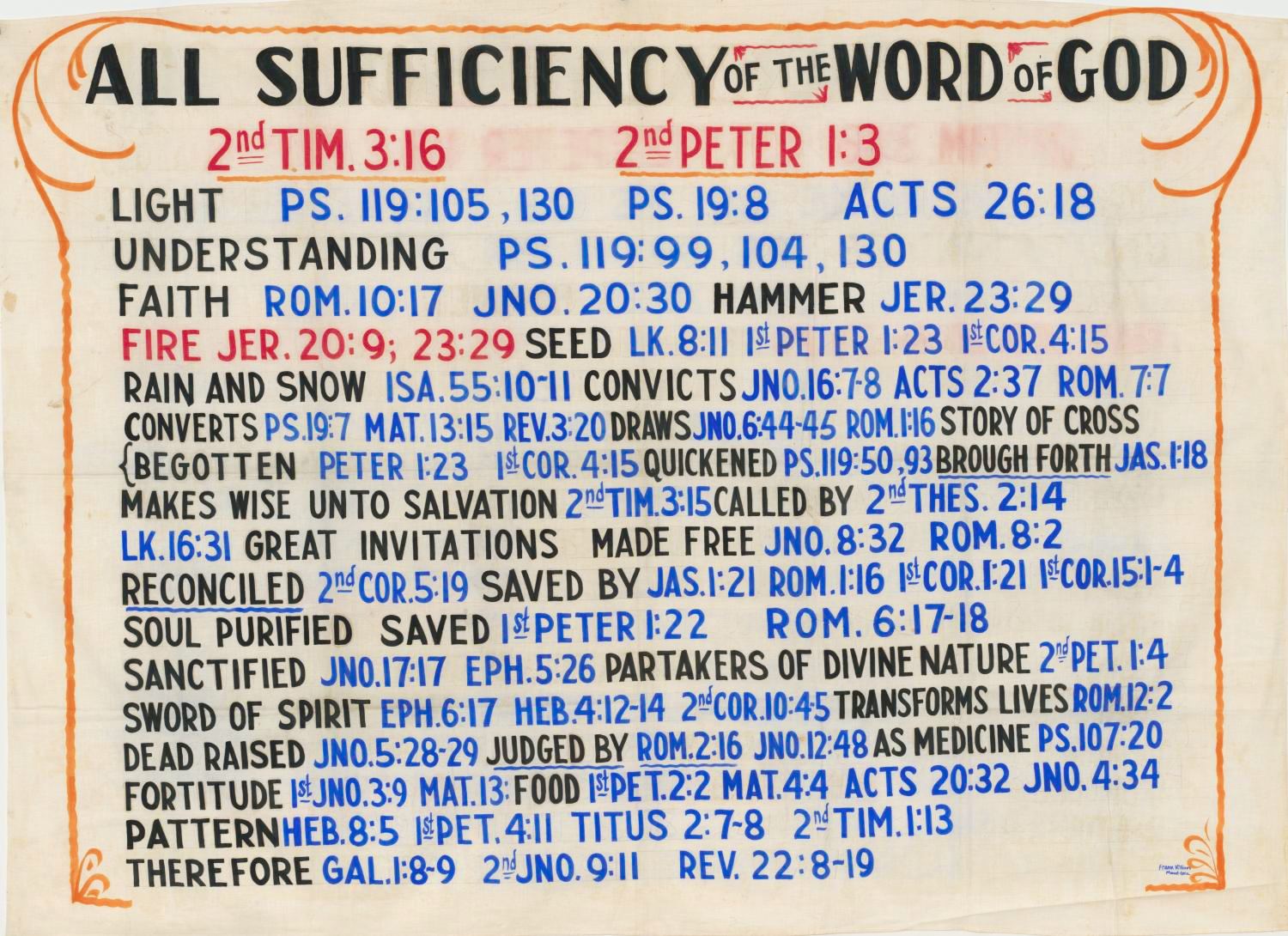 And do not be conformed to    this world, but be transformed by the renewing of your mind, that you may prove what is that good and acceptable and perfect will of God. — Romans 12:2
good and acceptable
good and acceptable
will of God
will of God
[Speaker Notes: What we seek is who we become. If we seek God, it is in nature to become holy. Seeking humanism only finds emptiness. Many find themselves prisoners of the flesh missing that higher calling. Our choices define our destination in His kingdom of eternal life, either alive in Him or dead without. God does not expect His creatures to remain stagnant.]
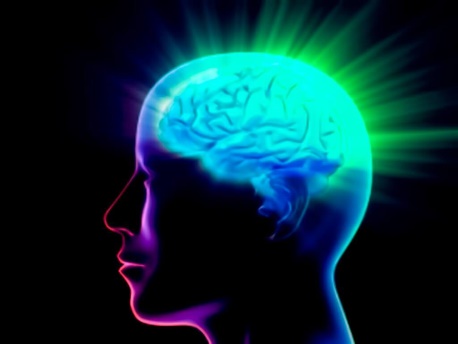 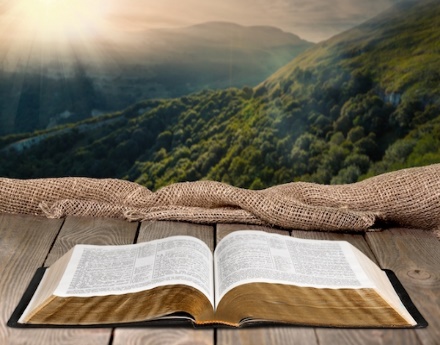 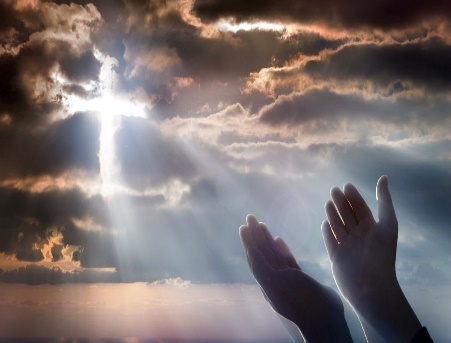 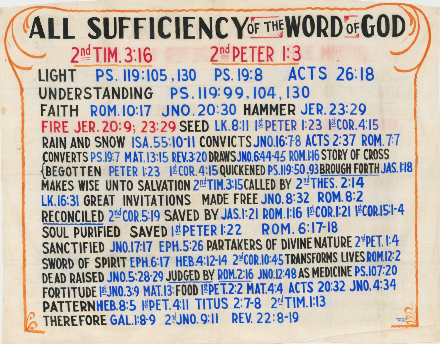 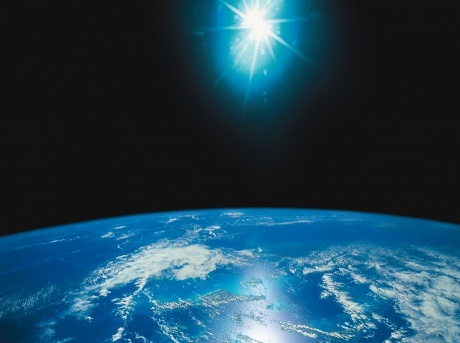 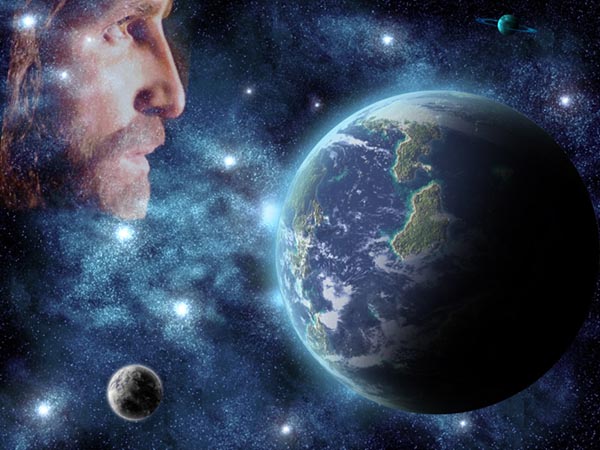 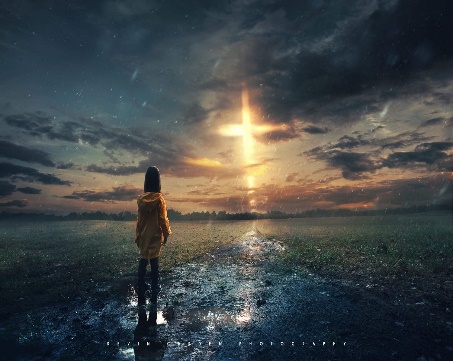 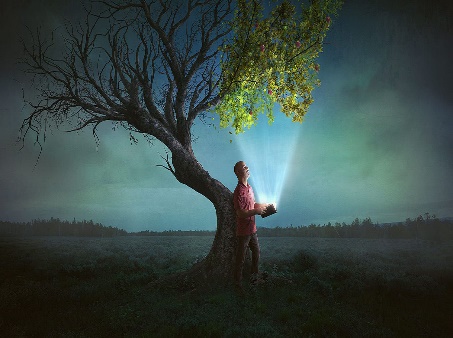 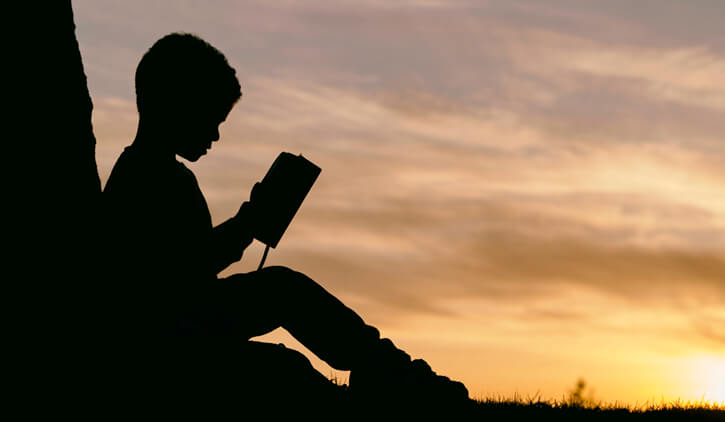 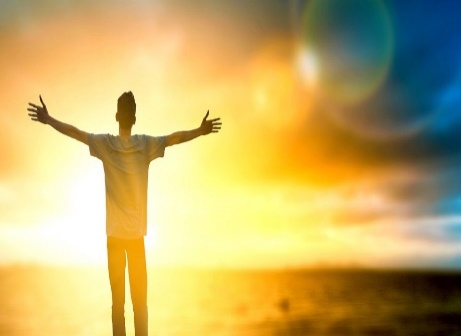 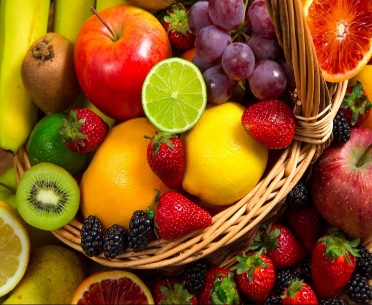 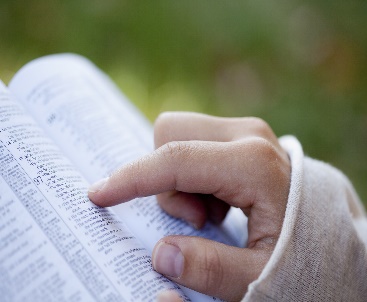 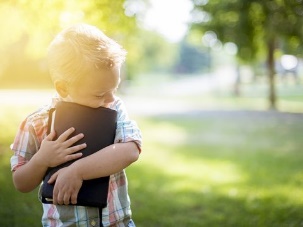 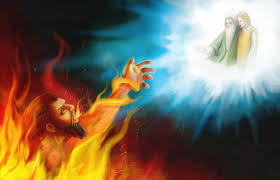 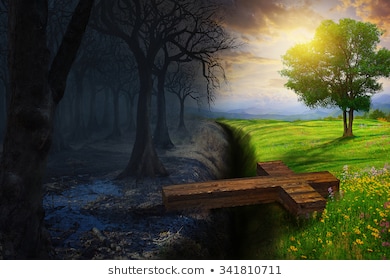 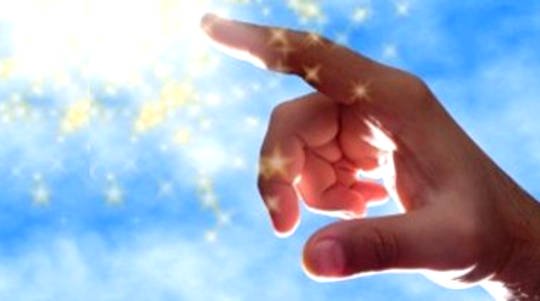 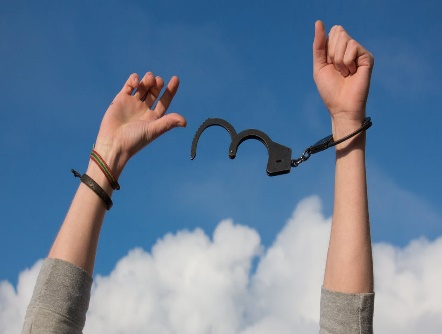 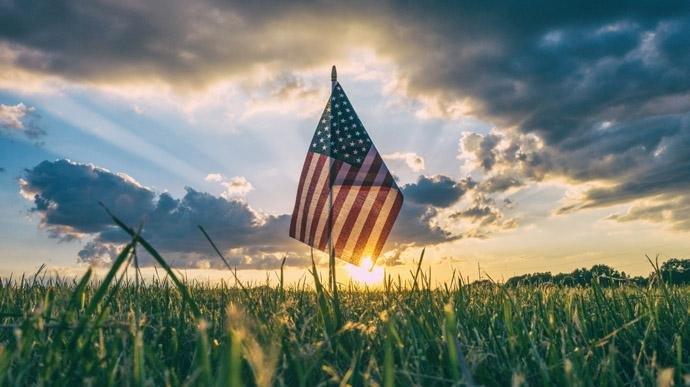 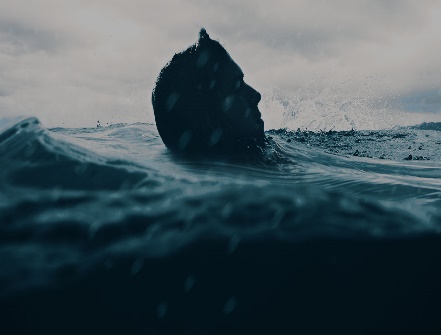 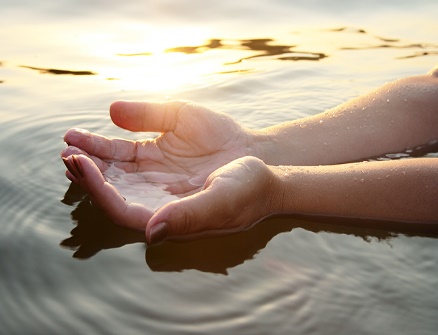 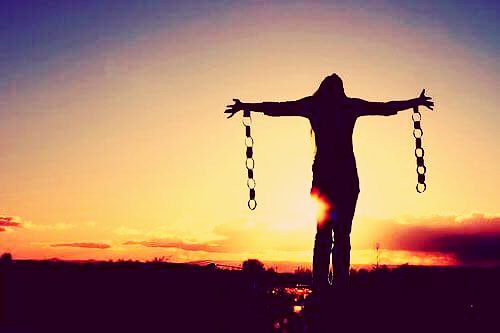 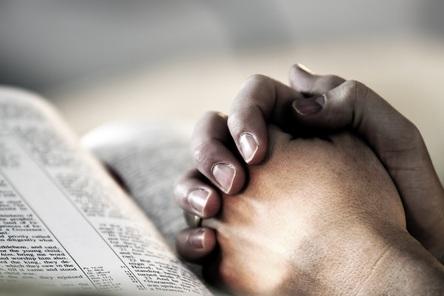 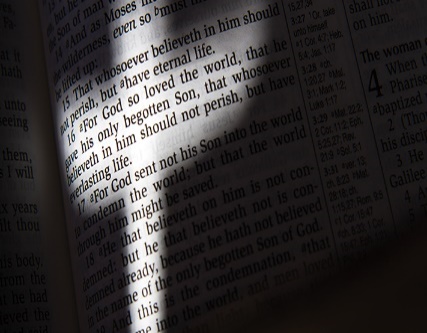 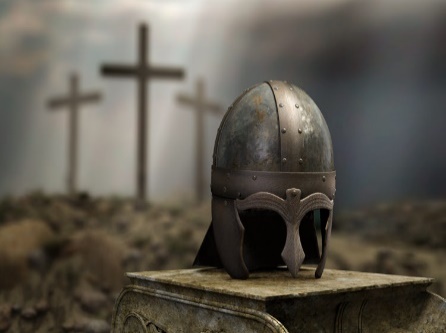 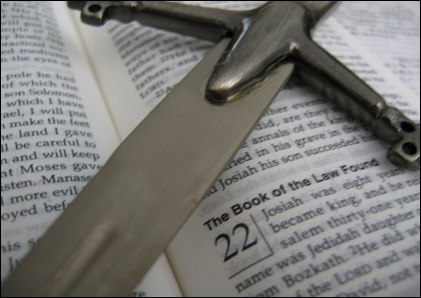 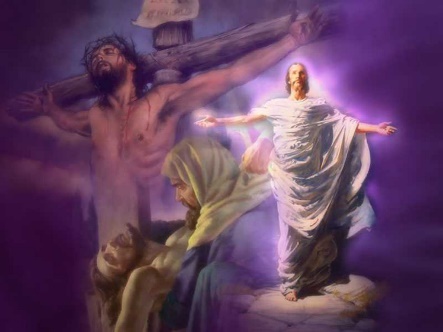 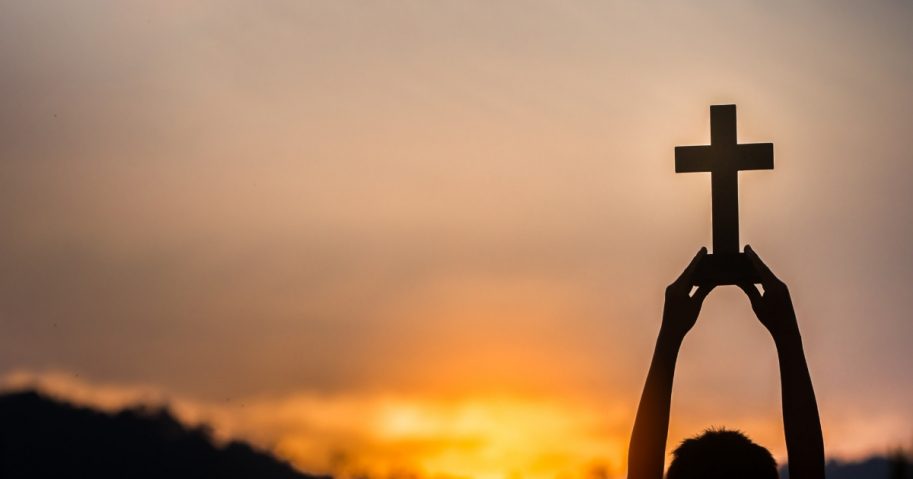 → He calls for us to come out of the corruptible
→ God’s word comforts one during afflictions
→ God begets us with His own word of truth
→ The gospel call goes forth to come to Christ
→ Life in Christ frees us from the law of sin and death
→ It is receiving the word that is able to save our souls
→ God’s own sacrifice in Jesus allows us to stand
→ Obedience from the heart is devotion to God
→ God’s word washes our hearts and cleanses the soul
→ His promise renders an escape to a divine nature
→ God’s word moves the spirit and convicts the sinner
→ Virtuous weapons are maintained by God’s truth
→ Be renewed transformed into doing the will of God
Time reveals    a heart’s image for God or not
[Speaker Notes: Time reveals a heart’s image for God or not]
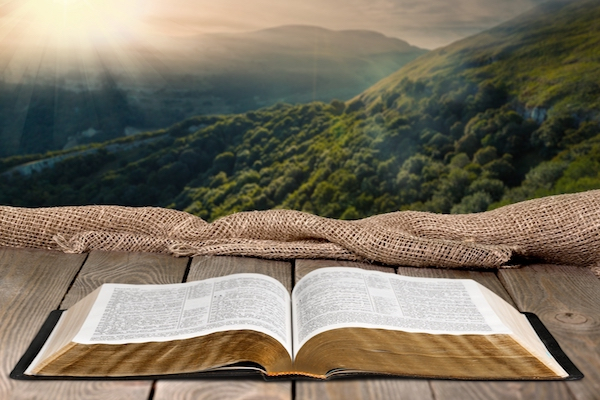 All Sufficiency of the Word of God
3
Ron Bert
December 6, 2020
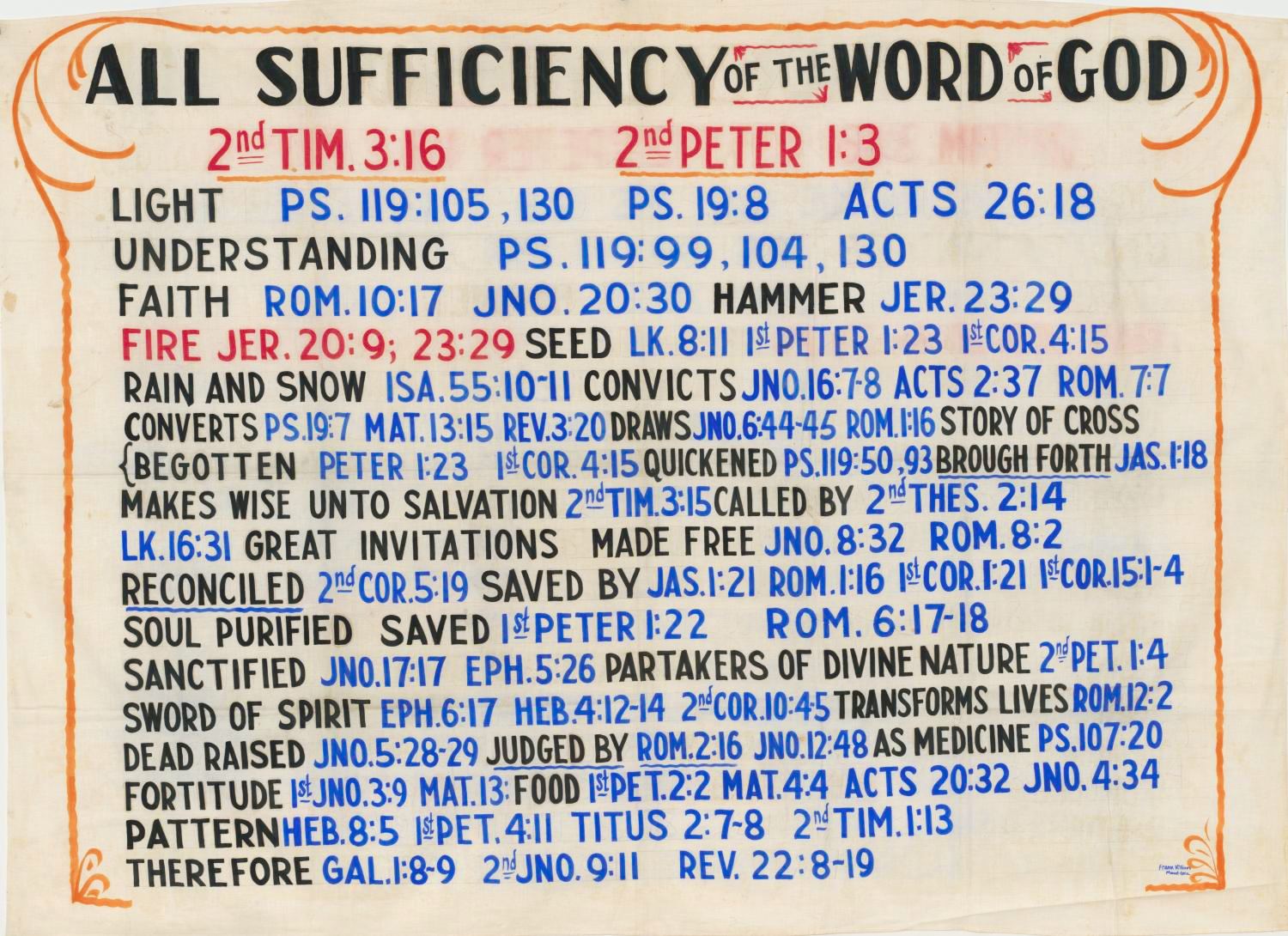 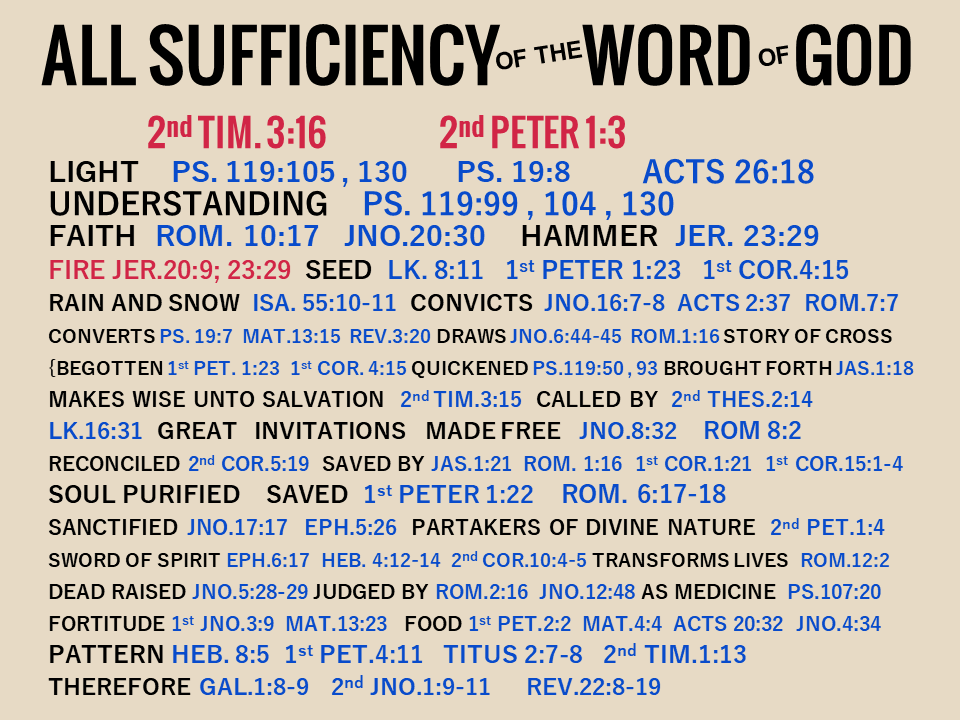 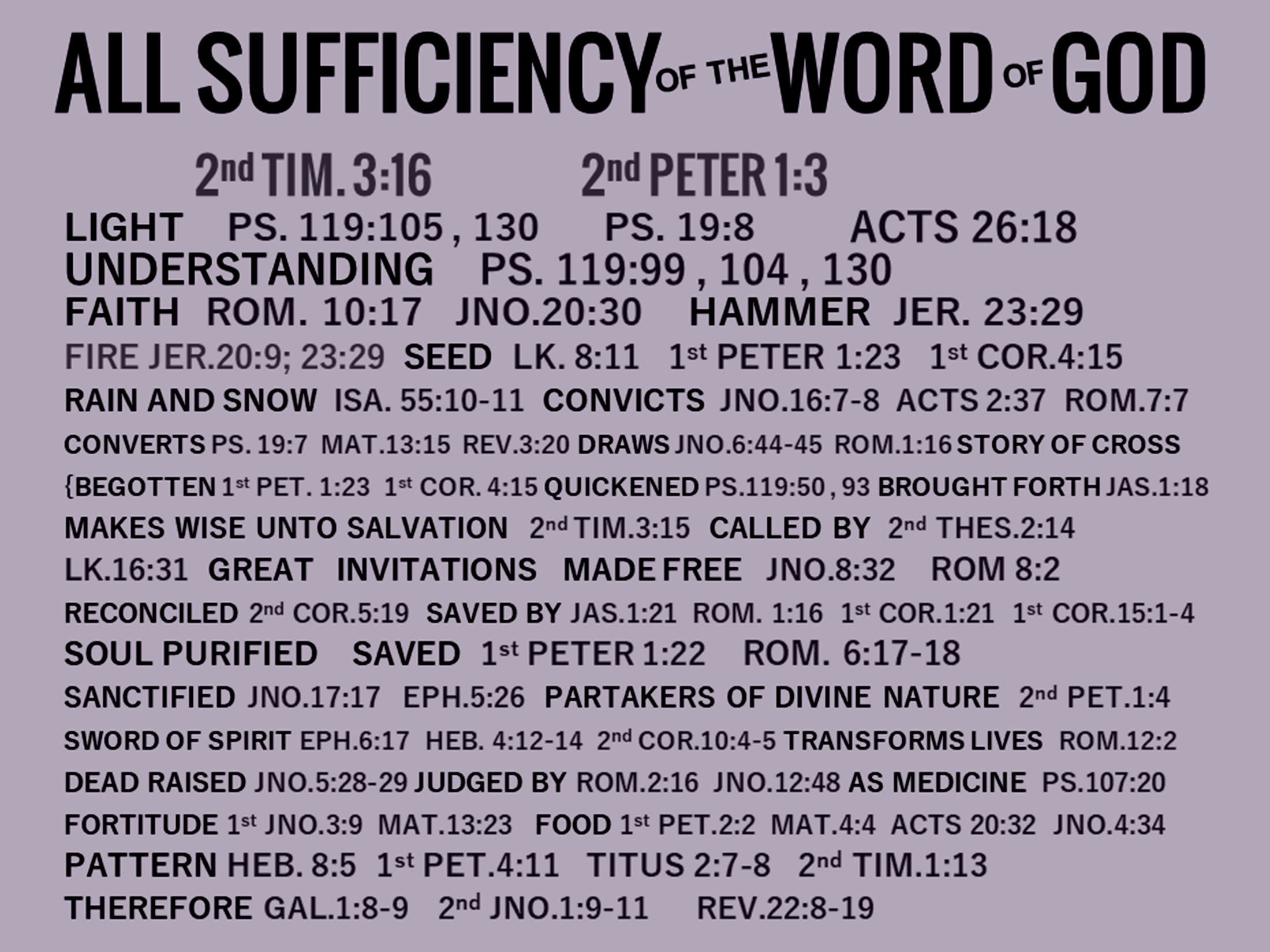 ALL SUFFICIENCY      WORD   GOD
OF THE
OF
#1
#2
#3
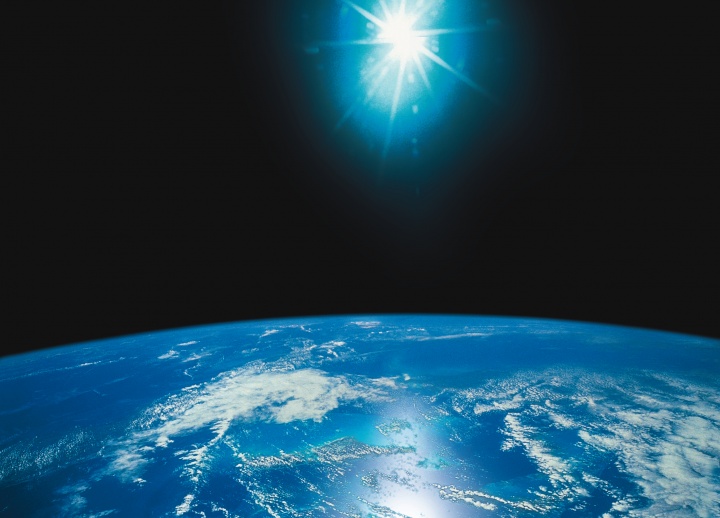 "Do not marvel at this; for                      the hour is coming in which                  all who are in the graves will    hear His voice and come forth --those who have done good, to the resurrection of life, and those who have done evil, to the resurrection of condemnation." — John 5:28-29
done good → resurrection of life

  done evil → resurrection of
			   condemnation
done good
resurrection of life
resurrection
done evil
condemnation
of
[Speaker Notes: Two destinations lie ahead. Common sense declares truth concerning the matter of life and death.]
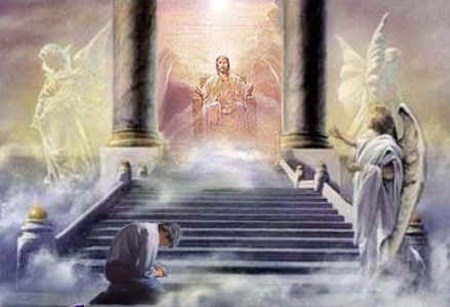 … in the day when God will judge the secrets of men by Jesus Christ, according to my gospel.                         — Romans 2:16
the
God will judge
God will judge
       by Jesus Christ
according to the gospel

	     the secrets of men
by Jesus Christ
the secrets of men
according to
gospel
[Speaker Notes: No surprises as the word has been delivered.]
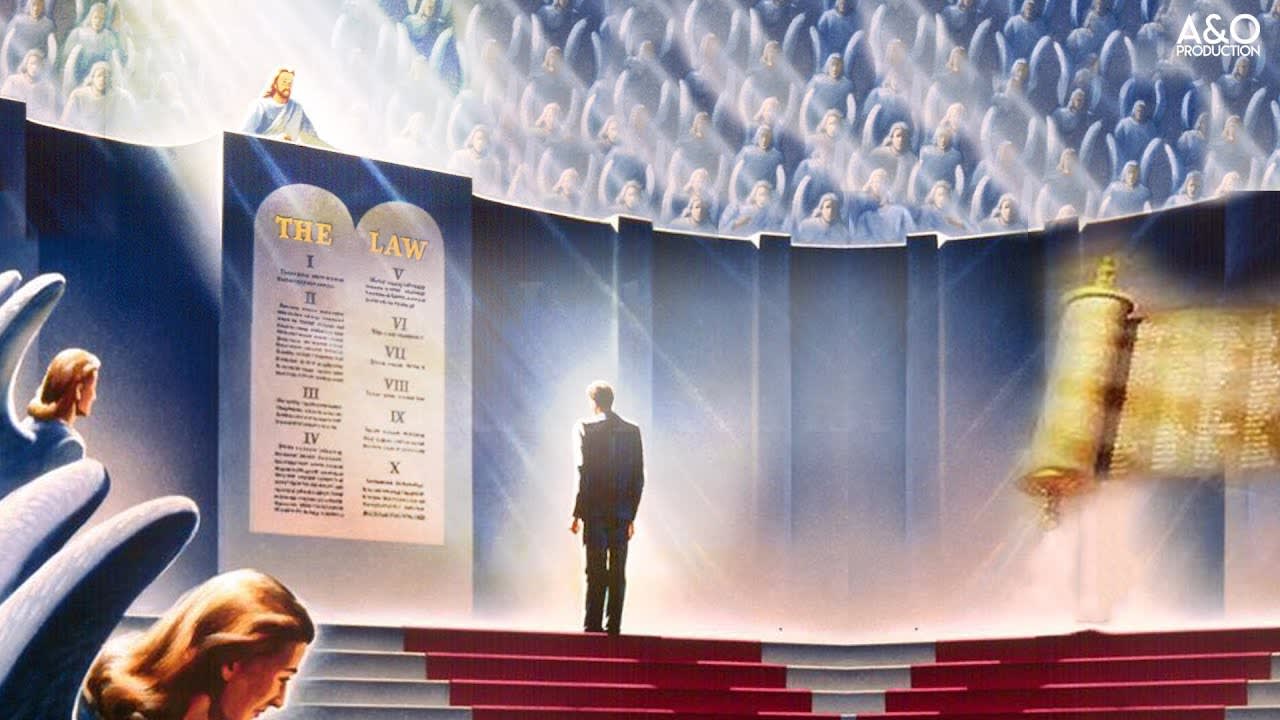 "He who rejects Me, and does not receive My words, has that which judges him -- the word that I have spoken will judge him in the last day." — John 12:48
word
word
the word
the word
will judge him
will judge him
[Speaker Notes: If only more people took God’s word to heart, peace would abound. Many proud individuals account to themselves only, outraged by any interference from others.]
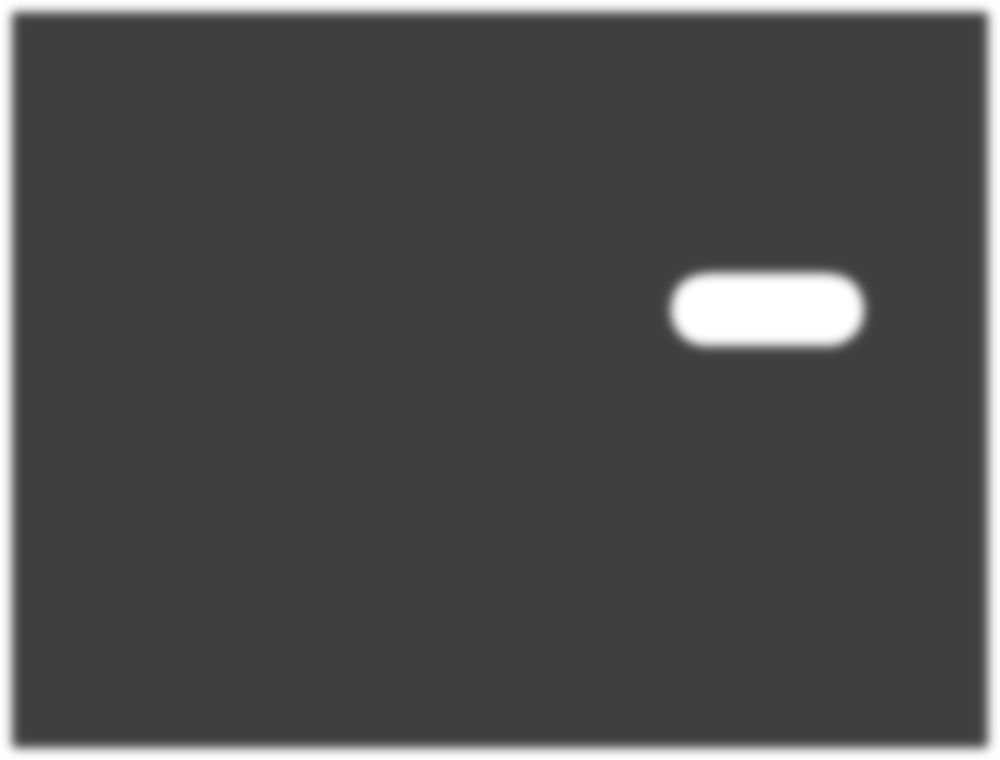 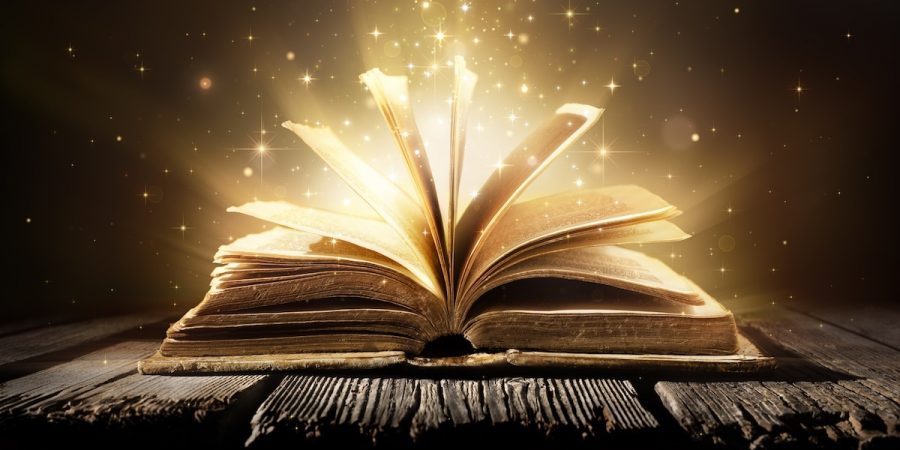 He sent His word and healed them, And delivered them from their destructions. — Psalms 107:20
word
word
healed
word
delivered
delivered
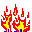 [Speaker Notes: It is the word that delivers and heals us.]
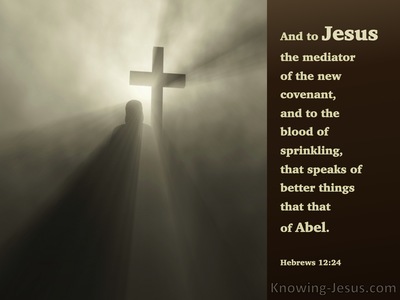 seed
Whoever has been born of God does not sin, for His seed remains in him; and he cannot sin, because he has been born of God. 	                — 1st John 3:9
born of God
born of God
seed
His seed remains
His seed remains
[Speaker Notes: The gift of God is forgiveness for all those who earnestly plea for His salvation.]
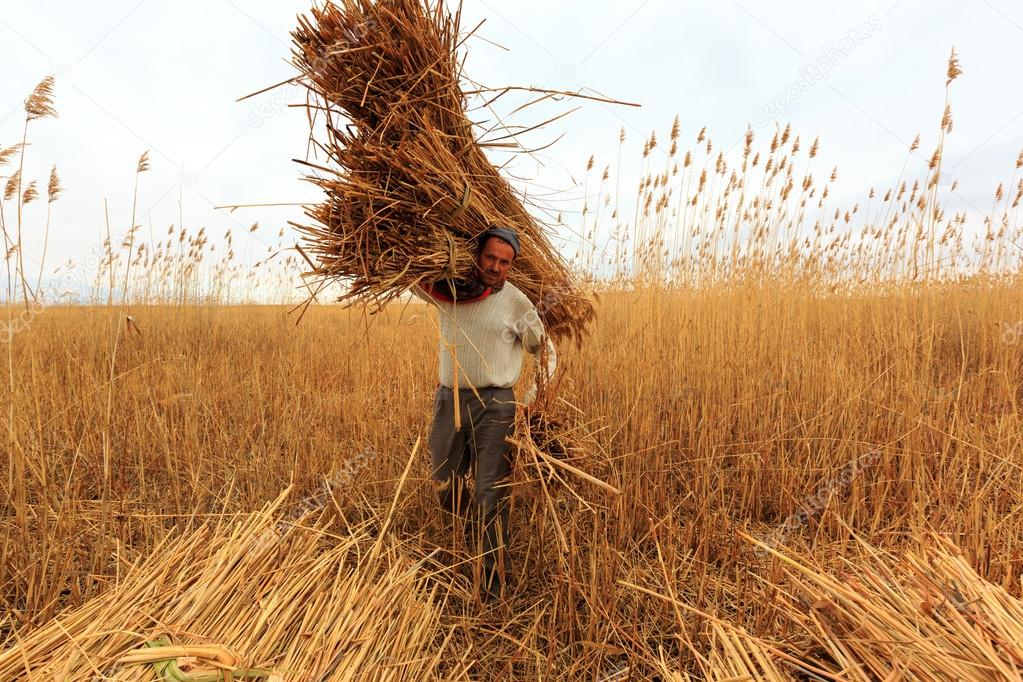 "But he who received seed on the good ground is he who hears the word and understands it, who indeed bears fruit and produces: some a hundredfold, some sixty, some thirty." — Matthew 13:23
seed
word
understands it
understands it
word
action
bears fruit and produces
bears fruit and produces
[Speaker Notes: Diligent effort equates directly to results. Careless or careful indicates potential outcomes.]
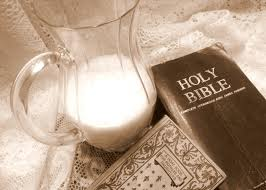 … as newborn babes, desire the pure milk   of the word, that you may grow thereby, …        — 1st Peter 2:2
word
word
[Speaker Notes: The word is a pearl without price. A heart that gleams from within has more than the moon can shine.]
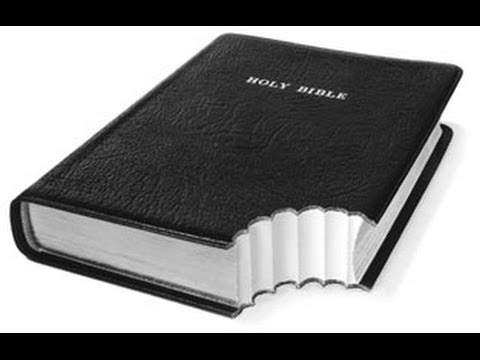 But He answered and said,         "It is written, 'Man shall not live by bread alone, but by every word that proceeds from the mouth of God.'" — Matthew 4:4
word
word
word
word
of God
of God
[Speaker Notes: An eternal meal has been prepared for all who would choose to eat of it.]
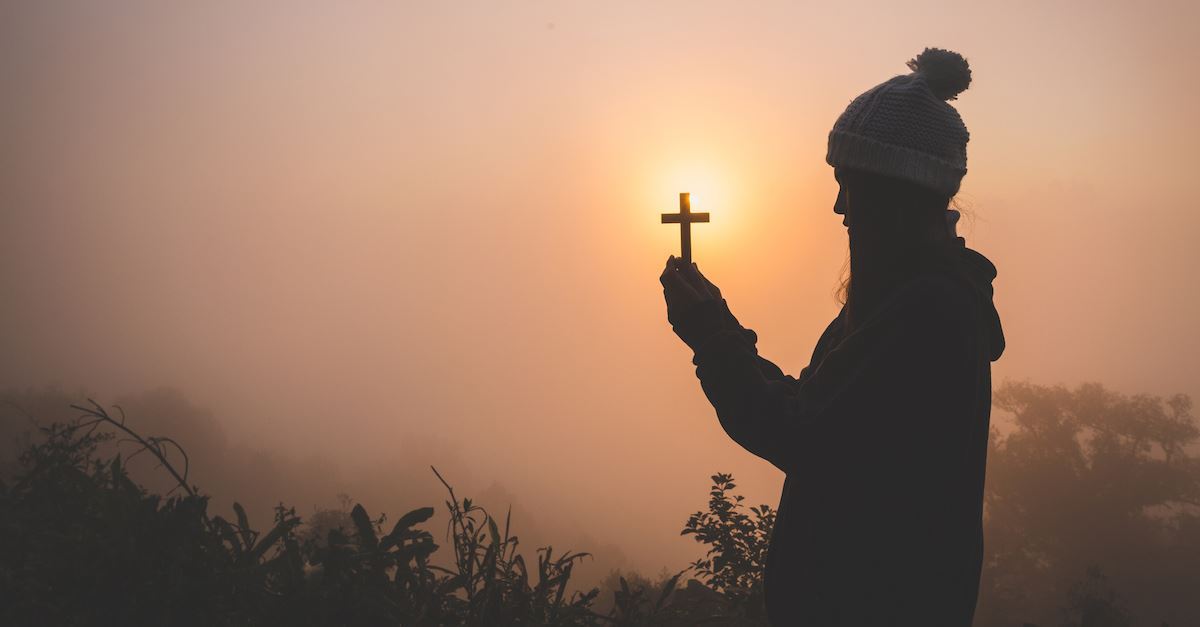 "So now, brethren, I commend you to God and to the word of His grace, which is able to build you up and give you an inheritance among all those who are sanctified." — Acts 20:32
the word of His grace
	able to build you up 
		give you an inheritance
 						↑
		 all who are sanctified
word
the word of His
teaches
grace
able to build you
improvement
up
give you an inheritance
all
who are
sanctified
sanctified
sanctified
[Speaker Notes: One must ask where one’s heart of consideration is, and if one bases decisions and or avoidances on His word.]
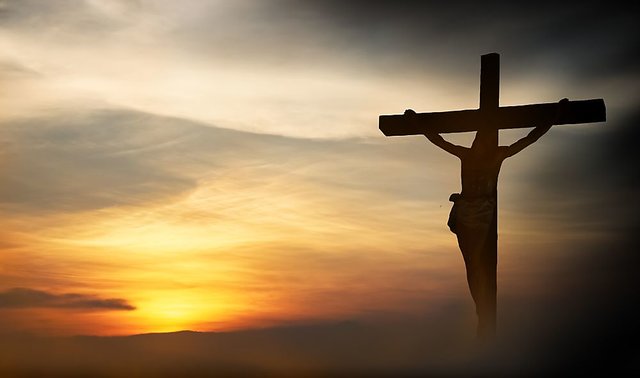 Jesus said to them, My food is     to do the will of Him who sent Me, and to finish His work."                       — John 4:34
to do the will of Him
to do the will of Him
[Speaker Notes: Jesus was that example of how we should respond to the call of God.]
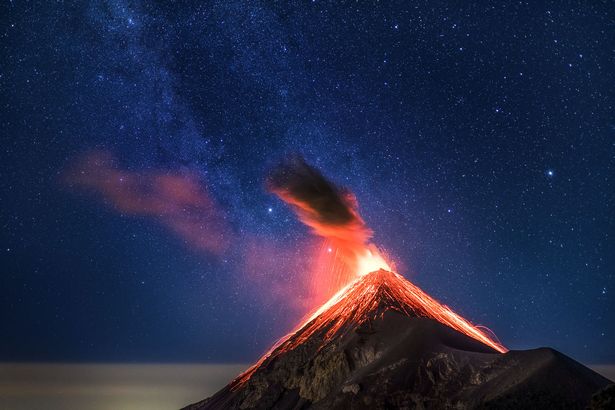 … who serve the copy and   shadow of the heavenly things,     as Moses was divinely instructed when he was about to make the tabernacle. For He said, "See that you make all things according to the pattern shown you on the mountain." — Hebrews 8:5
all things according to
.                                       .
pattern shown you
.                                  .
[Speaker Notes: God’s word includes warnings to follow what it includes, not what it does not include.]
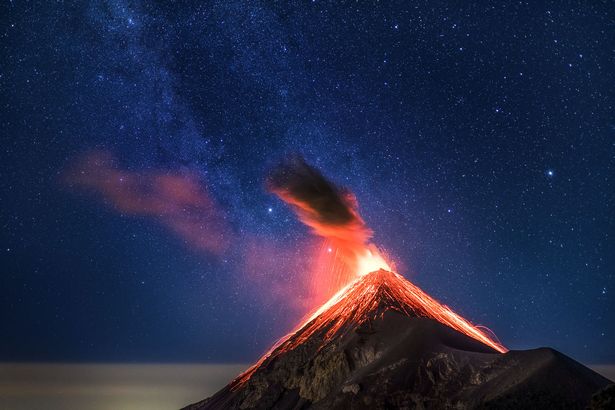 God
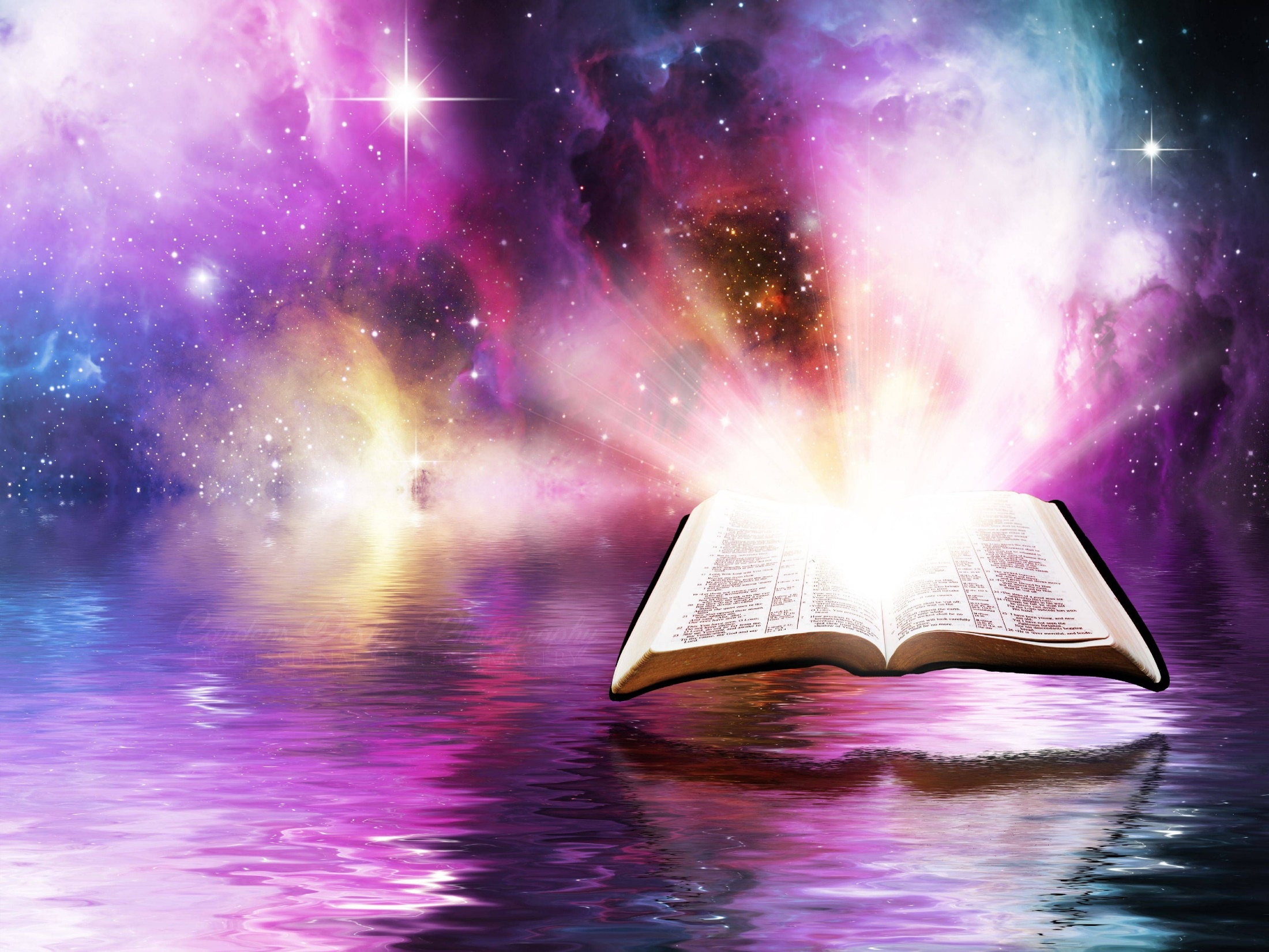 If anyone speaks, let him speak      as the oracles of God. If anyone ministers, let him do it as with the ability which God supplies, that   in all things God may be glorified through Jesus Christ, to whom belong the glory and the dominion forever and ever. Amen.                   — 1st Peter 4:11
in all things
in
in all things
all things
all things
through Jesus Christ
God
God
God
Jesus Christ
through Jesus Christ
[Speaker Notes: One needs to consider Christ in contemplating actions in life. To glorify God increases the goodness a soul maintains.

Through – 472 times in Bible]
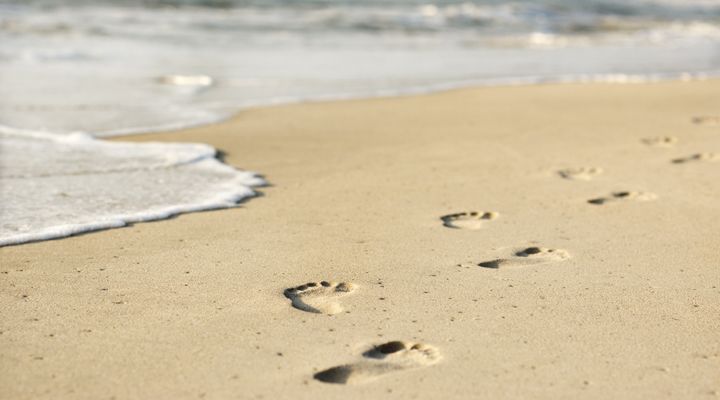 … in all things showing yourself            to be a pattern of good works;                in doctrine showing integrity, reverence, incorruptibility, sound speech that cannot be condemned, that one who is an opponent may be ashamed, having nothing evil  to say of you. — Titus 2:7-8
in all things 
	  be a pattern of good works               			 in doctrine:
			     ● showing integrity
			     ● reverence
			     ● incorruptibility
			     ● sound speech
				      not condemned
in all things
in all things
be a pattern of good works
be a pattern of good works
pattern
be a pattern of good works
pattern
in
showing integrity
in doctrine
reverence
incorruptibility
sound
speech
condemned
not
[Speaker Notes: As we walk the path in life, one knows good from evil, if one has an inkling of good, and it is good that must be pursued if salvation is to be had. As the waves hit the beach of our lives, are we able to resist being dragged out to sea?]
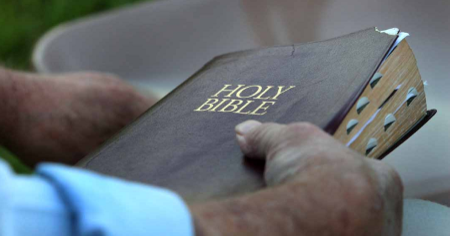 Hold fast the pattern of sound words which you have heard from me, in faith and love which are in Christ Jesus. — 2nd Timothy 1:13
pattern
Hold fast
Hold fast
pattern of sound
Hold fast
words
which you have heard
Hold fast 
	pattern of sound words
		which you have heard
			       ● in faith and love
			       ● in Christ Jesus
in
in faith and love
Christ Jesus
in
in
Christ Jesus
[Speaker Notes: God’s word shows the pattern for behavior He looks for in His creatures. It is a clear line between moral an immoral behavior. This is what God calls for.]
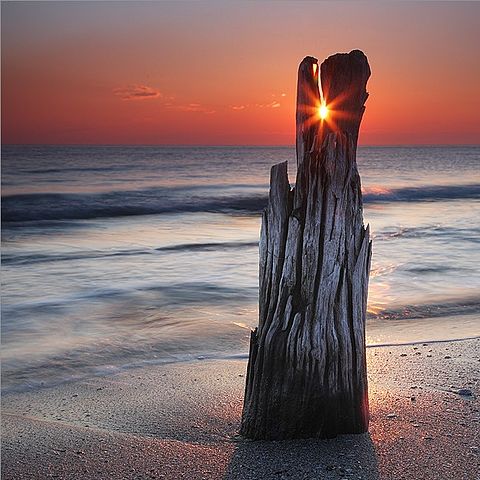 But even if we, or an angel        from heaven, preach any other gospel to you than what we     have preached to you, let him be accursed. As we have said before, so now I say again, if anyone preaches any other gospel to you than what you have received, let him be accursed. — Galatians 1:8-9
any other gospel
.                              .
be accursed
.                     .
[Speaker Notes: God’s word has been delivered not to be altered. It declares itself complete and sufficient to instruct as it is. Man wishes to change standards based on social whims or authoritarian demands. It is not God that changes, that is left to the slippery slopes of man.]
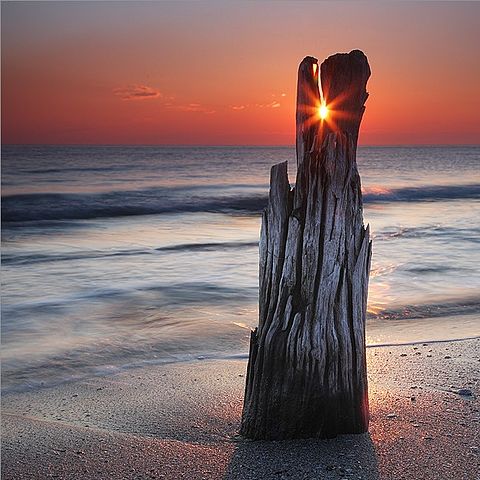 doctrine of Christ
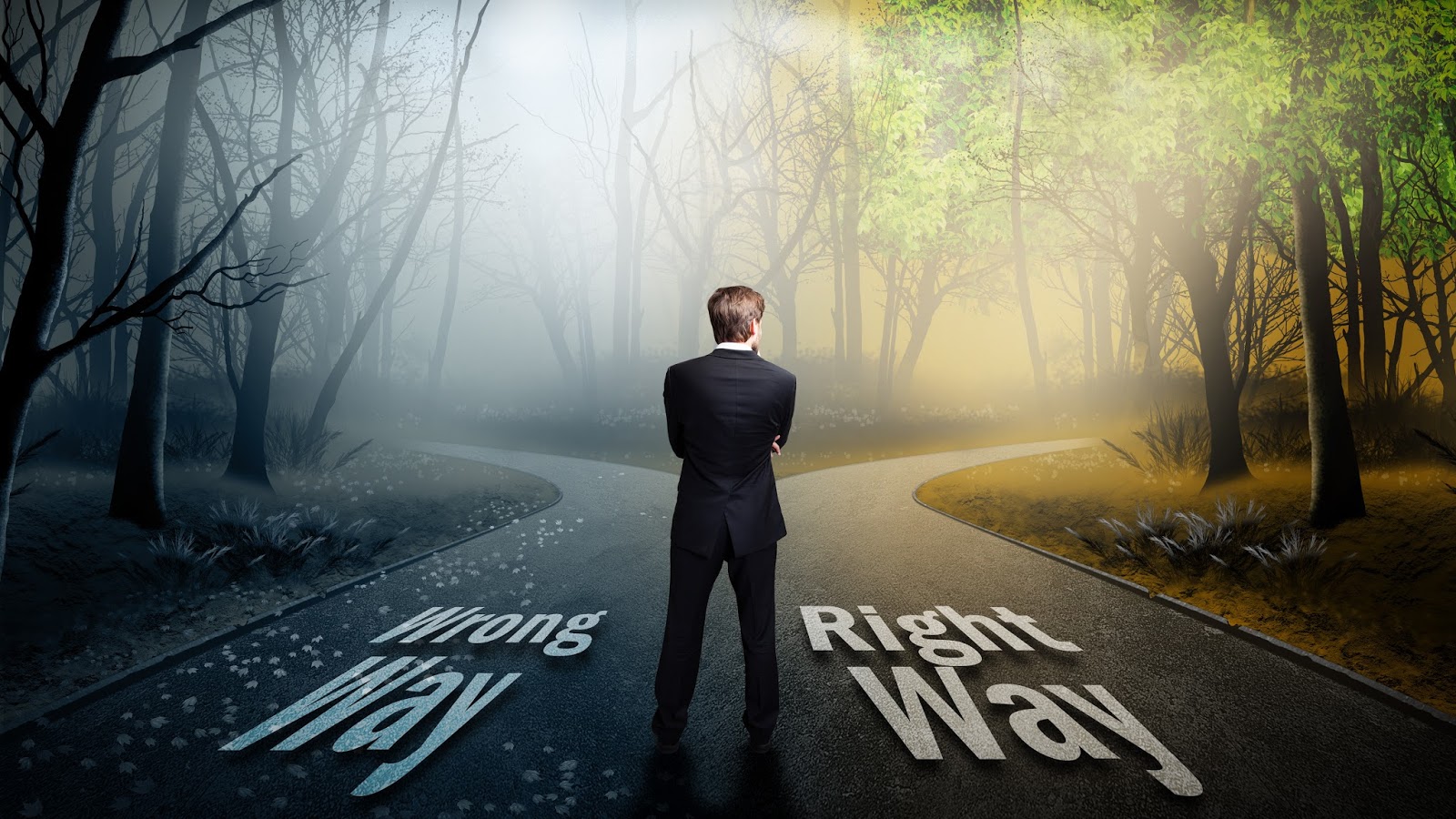 Whoever transgresses and does not abide in the doctrine of Christ does not have God. He who abides in the doctrine of Christ has both the Father and the Son. If anyone comes to you and does not bring this doctrine, do not receive him into your house nor greet him; for he who greets him shares in his evil deeds. — 2nd John 1:9-11
does not
does not abide in the doctrine of Christ
doctrine of Christ
abide in the
doctrine of
Christ
Human Declarations
God’s Proclamation
abides in the doctrine of Christ
abides in
the
doctrine
of Christ
Hell
Heaven
[Speaker Notes: Each of us make choices daily for and against the word of God. We all need improvement, not one is without need.]
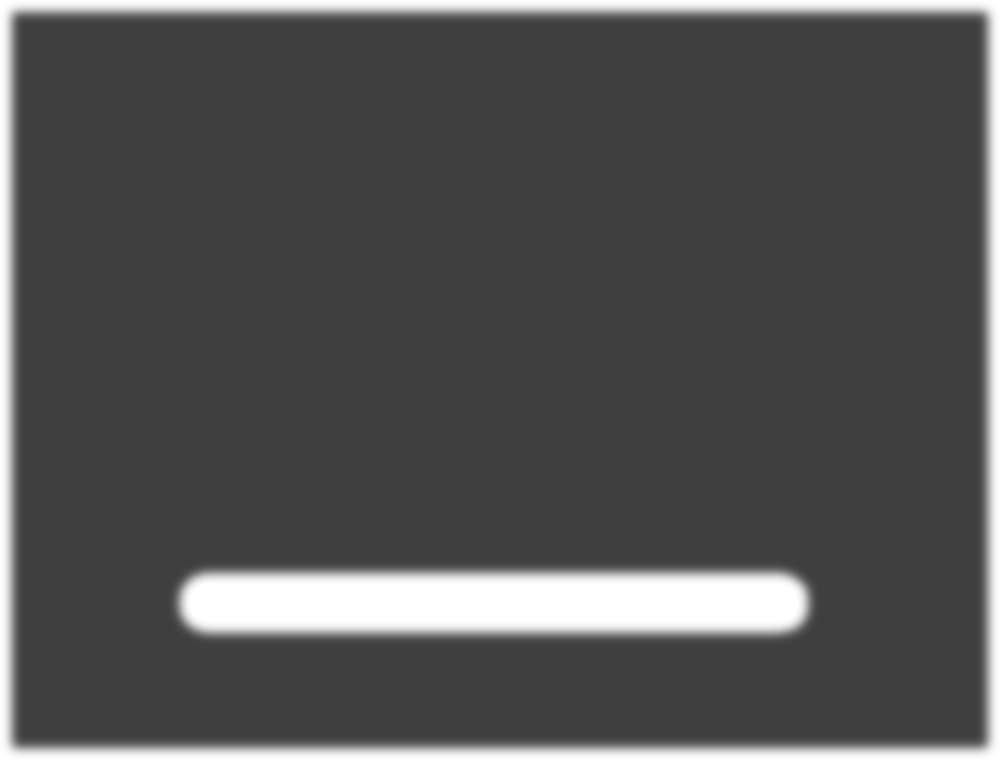 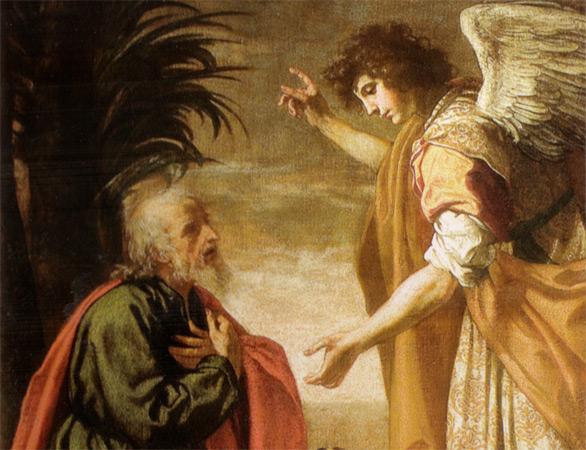 Now I, John, saw and heard these things. And when I heard and saw, I fell down to worship before the feet of the angel who showed me these things. Then he said to me, "See that you do not do that. For I am your fellow servant, and of your brethren the prophets, and of those who     keep the words of this book.   Worship God." — Revelation 22:8-9
this book
servant
this book
keep the words of this book
keep
Worship God
Worship God
[Speaker Notes: Nothing but God should be the focus of our worship. Thankfulness for what He has created for us to know, and be, should take precedence. If we worship creation, or those things created, it does not align with the truth of what God has done, and what He rightly deserves.

Keep = 361 time in Bible]
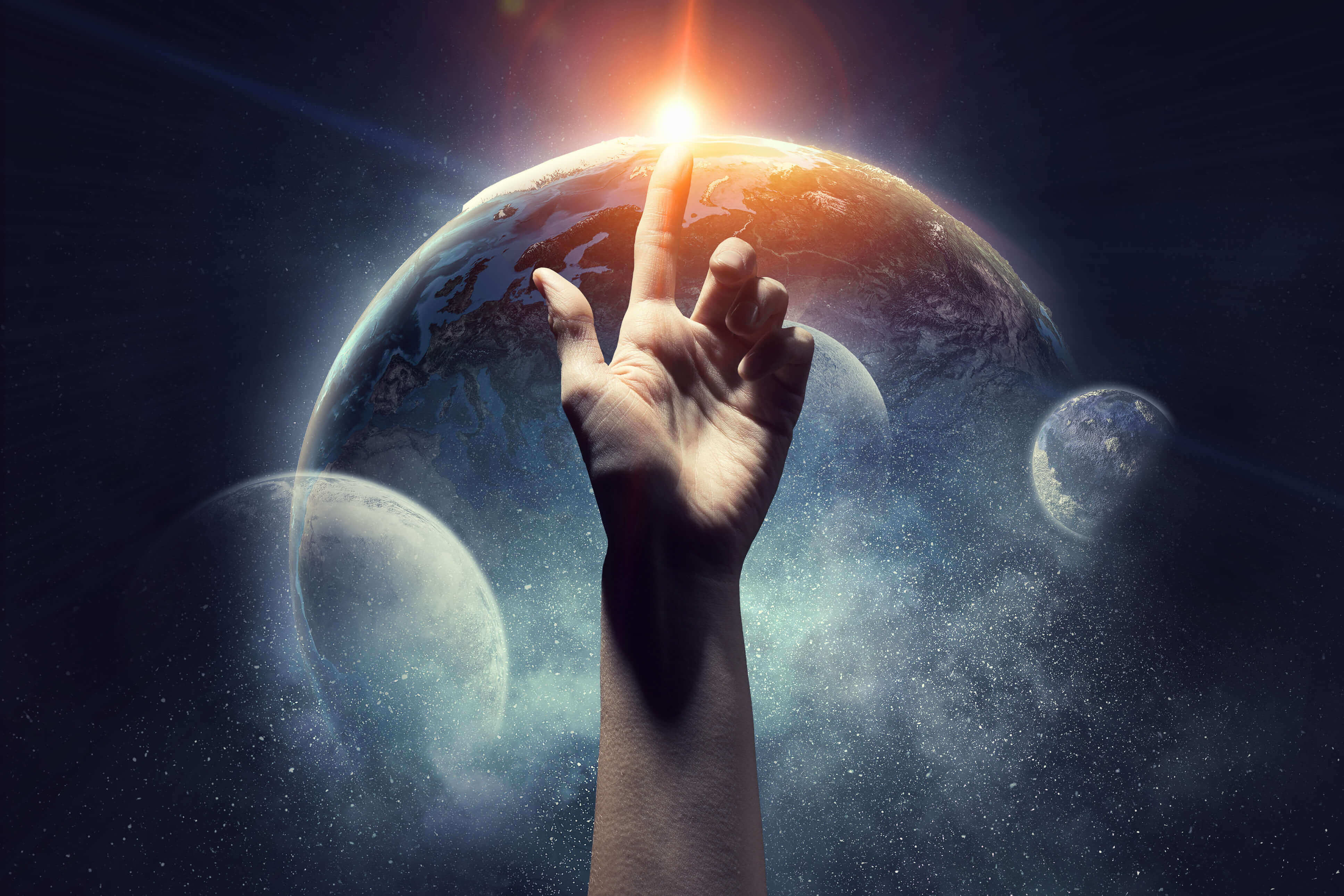 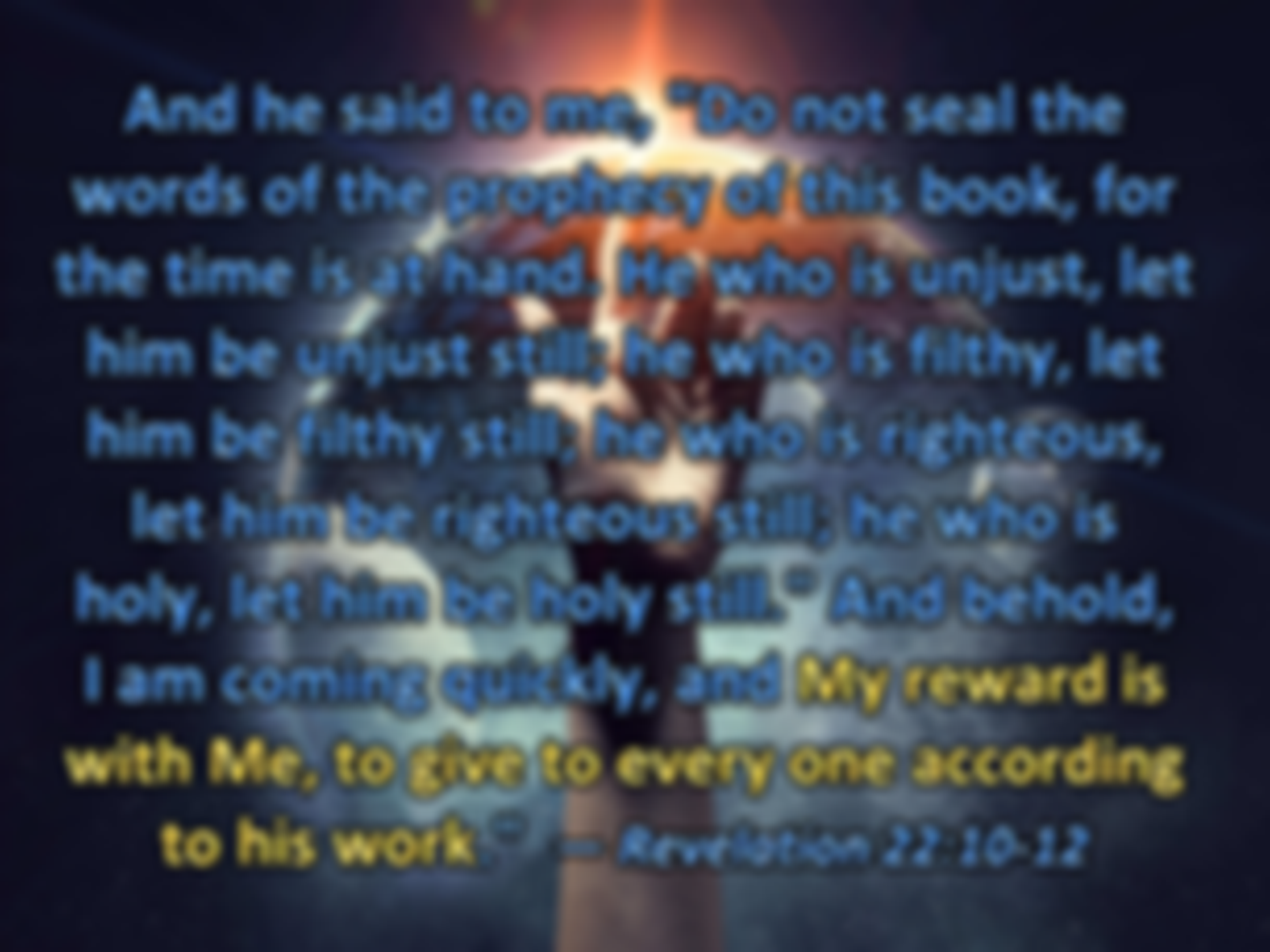 And he said to me, "Do not seal the words of the prophecy of this book, for the time is at hand. He who is unjust, let him be unjust still; he who is filthy, let him be filthy still; he who is righteous, let him be righteous still; he who is holy, let him be holy still." And behold,  I am coming quickly, and My reward is with Me, to give to every one according to his work."  — Revelation 22:10-12
this book
unjust
filthy
righteous
holy
Actions
[Speaker Notes: All will be held accountable for both things done good and bad. His grace will be sufficient if our nobility outweighs our wickedness.]
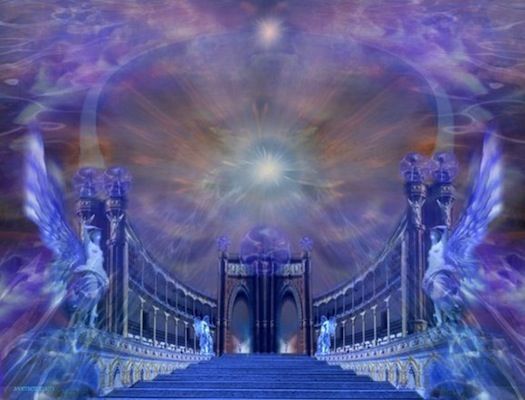 "I am the Alpha and the Omega, the Beginning and the End, the First and the Last." Blessed are those who do His commandments, that they may have the right to the tree of life, and may enter through the gates into the city. But outside are dogs and sorcerers and sexually immoral and murderers and idolaters, and whoever loves and practices a lie.  — Revelation 22:13-15
outside are:
		● dogs
		● sorcerers
		● sexually immoral
		● murderers 
		● idolaters
		● whoever loves a lie
		● whoever practices a lie
who do
who do
right to the tree of life
right to the tree of life
outside are
sorcerers
dogs
murderers
sexually immoral
idolaters
whoever loves
whoever
practices a lie
a lie
[Speaker Notes: We need to be careful that we are not deceiving ourselves and practicing those things that are offensive to God. To be heaven bound one must give it that good old college try. As Winston Churchill said, “Never give up.”]
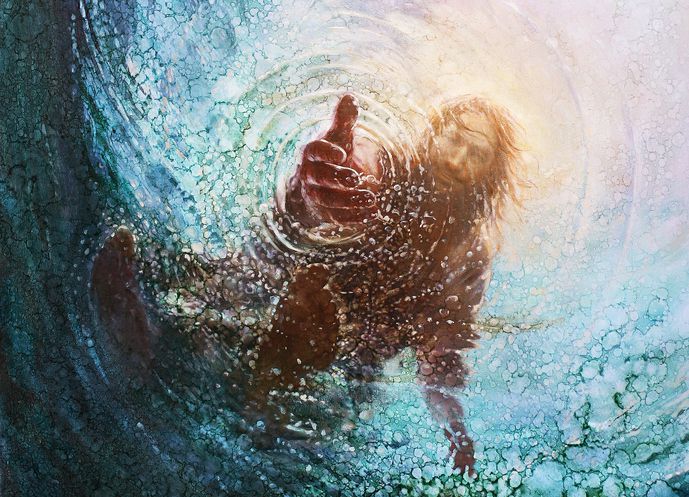 "I, Jesus, have sent My angel to testify to you these things in the churches. I am the Root and the Offspring of David, the Bright and Morning Star." And the Spirit and the bride say, "Come!" And let him who hears say, "Come!" And let him who thirsts come. Whoever desires, let him take the water of life freely.          — Revelation 22:16-17
I am the Root
Come
Come
Whoever desires
Whoever desires
water of life freely
water of life freely
[Speaker Notes: Come is the call, before it is too late and the door to eternal life closes, with a deafening exasperation of expired! To be included in His Book of Life one has to come on His terms. The terms are written in His word for all to know.]
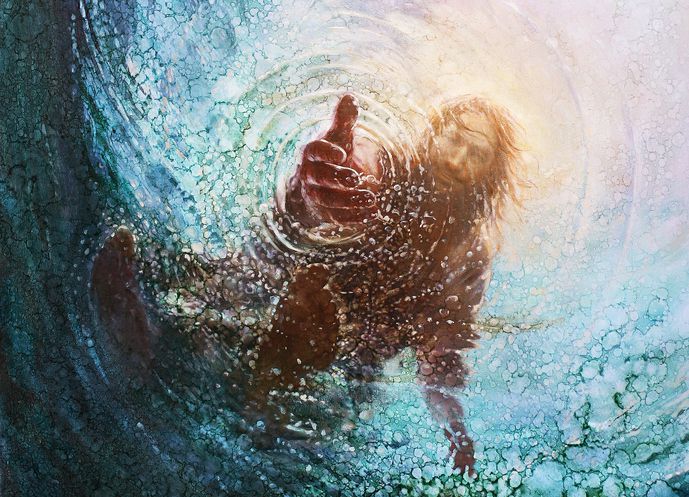 Book of Life
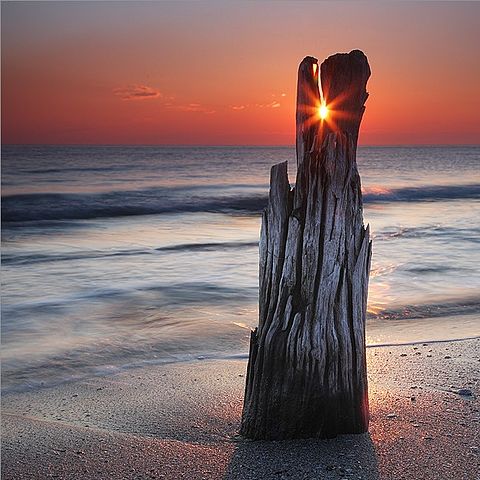 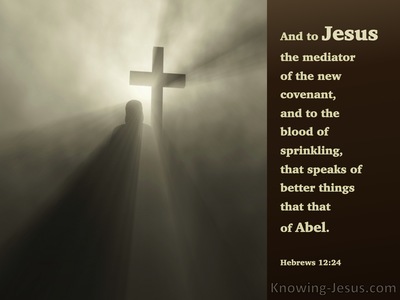 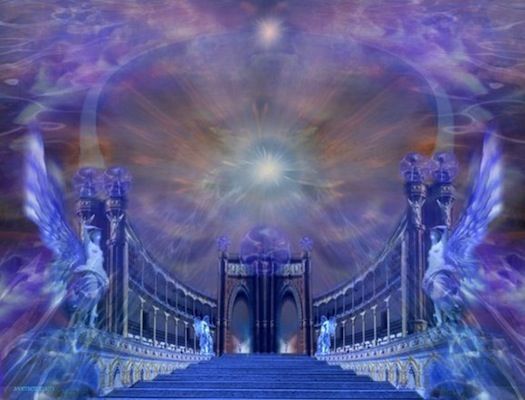 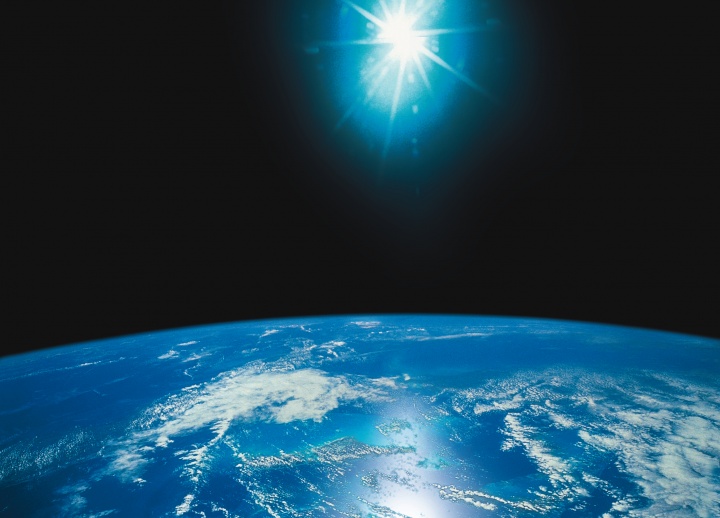 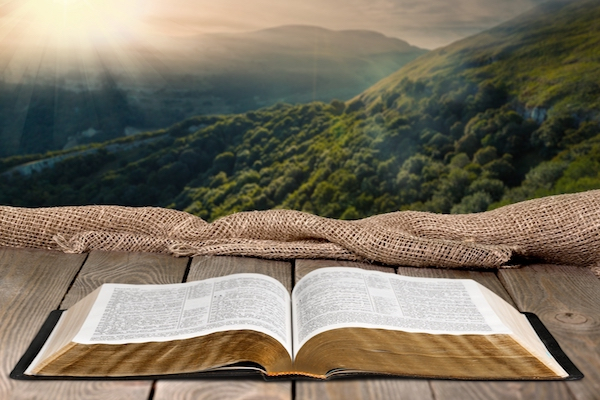 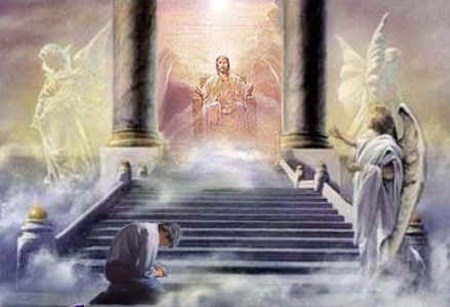 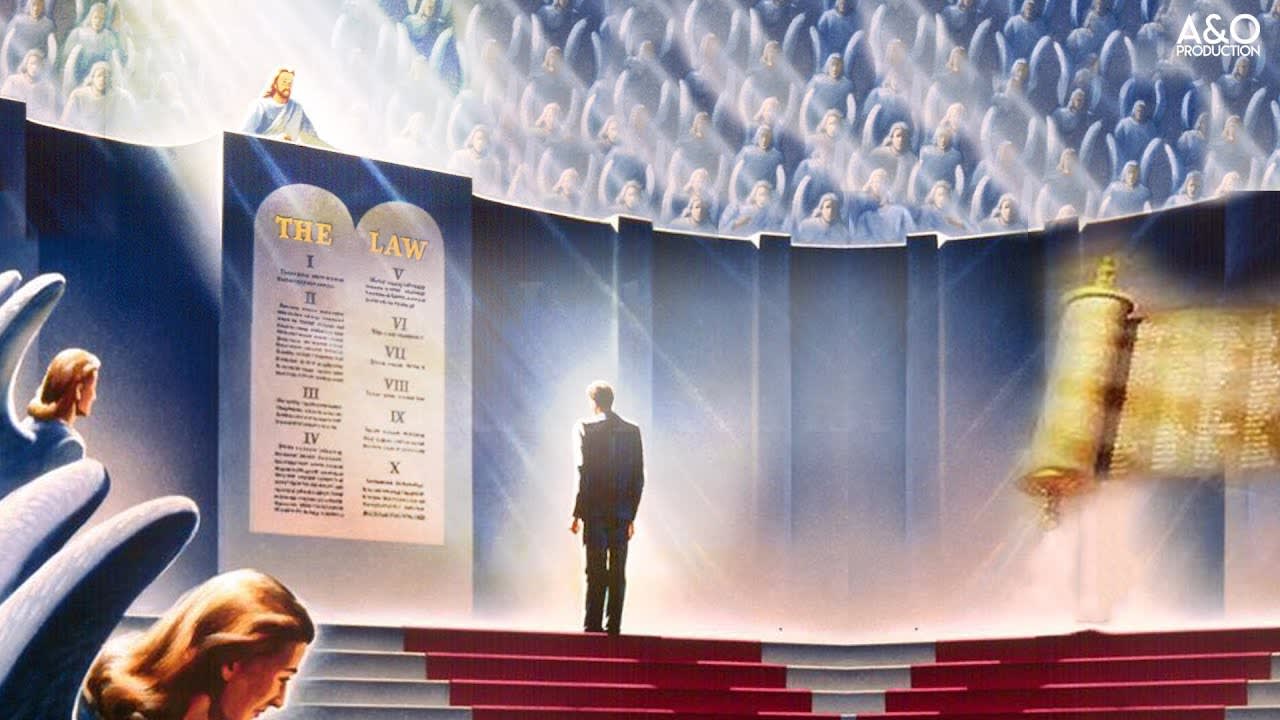 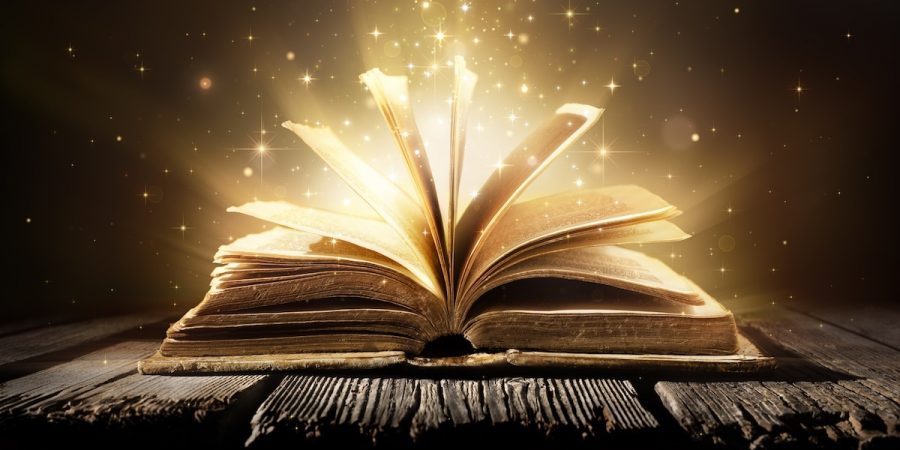 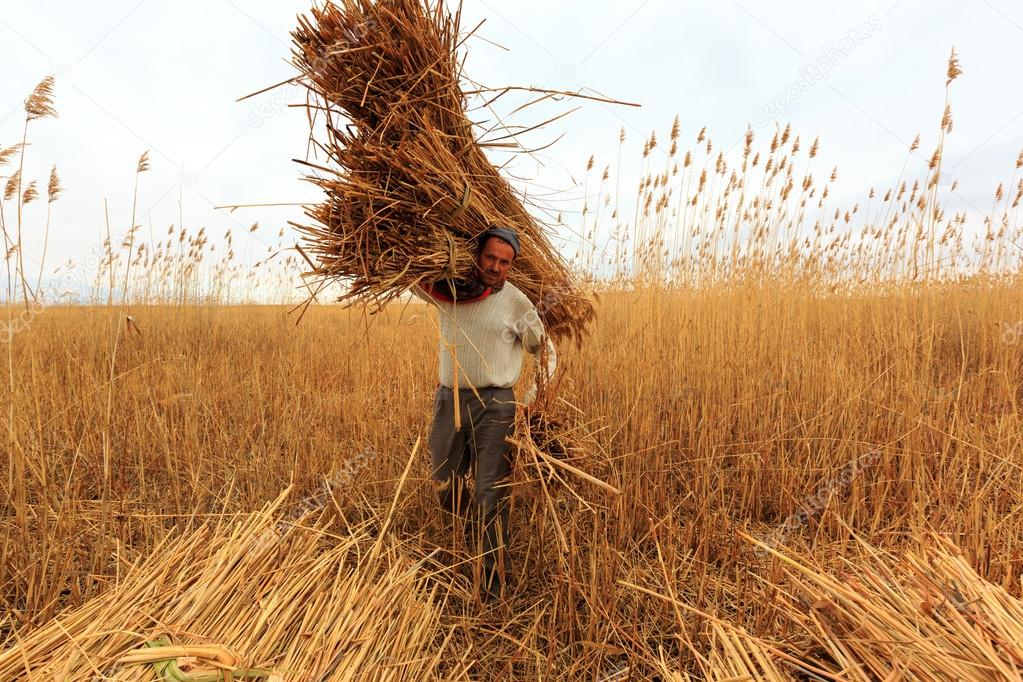 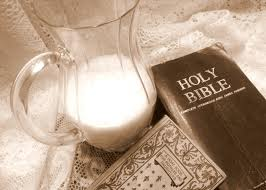 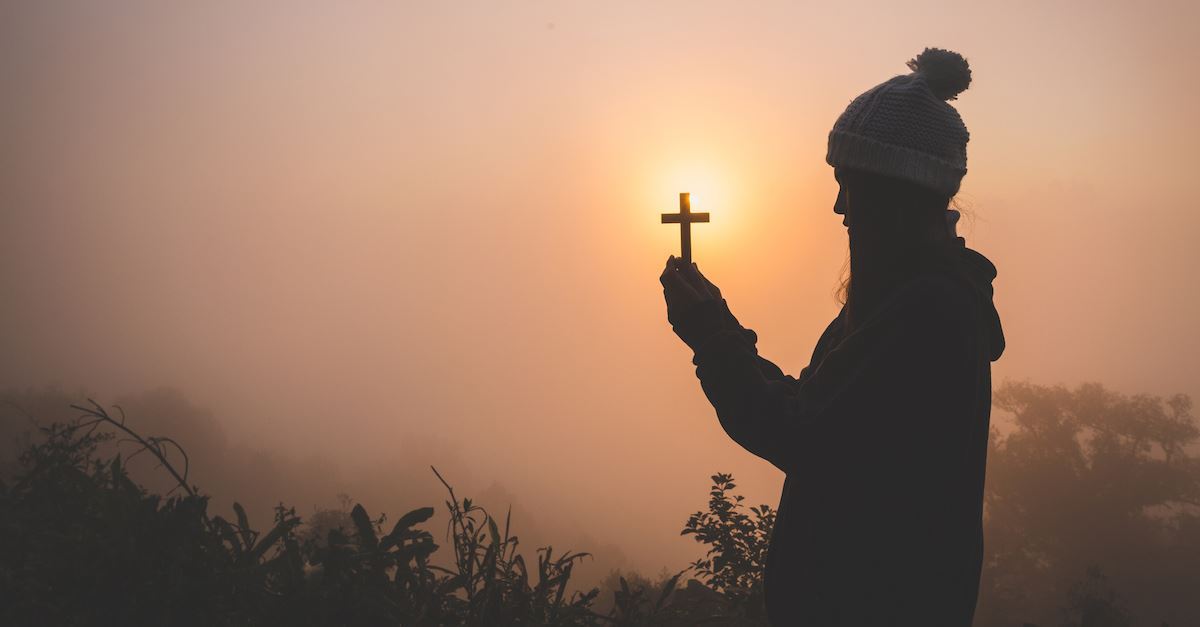 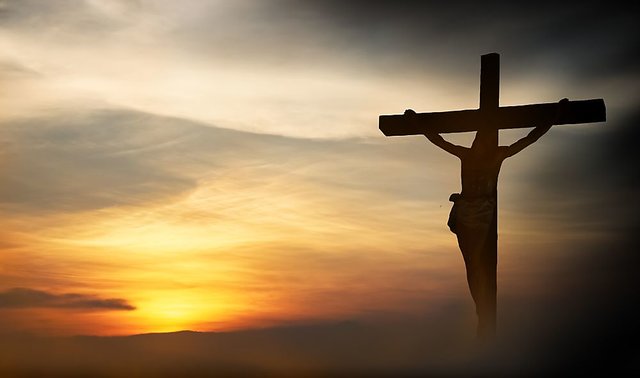 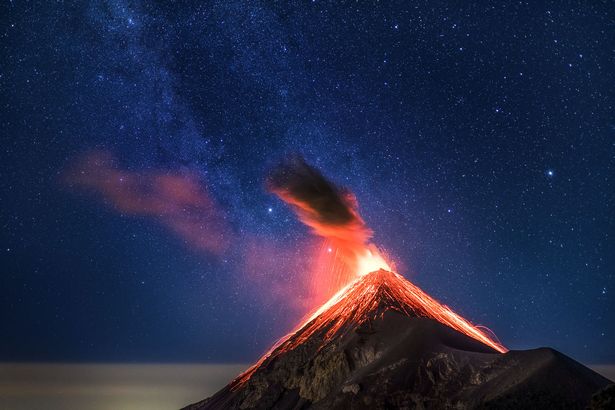 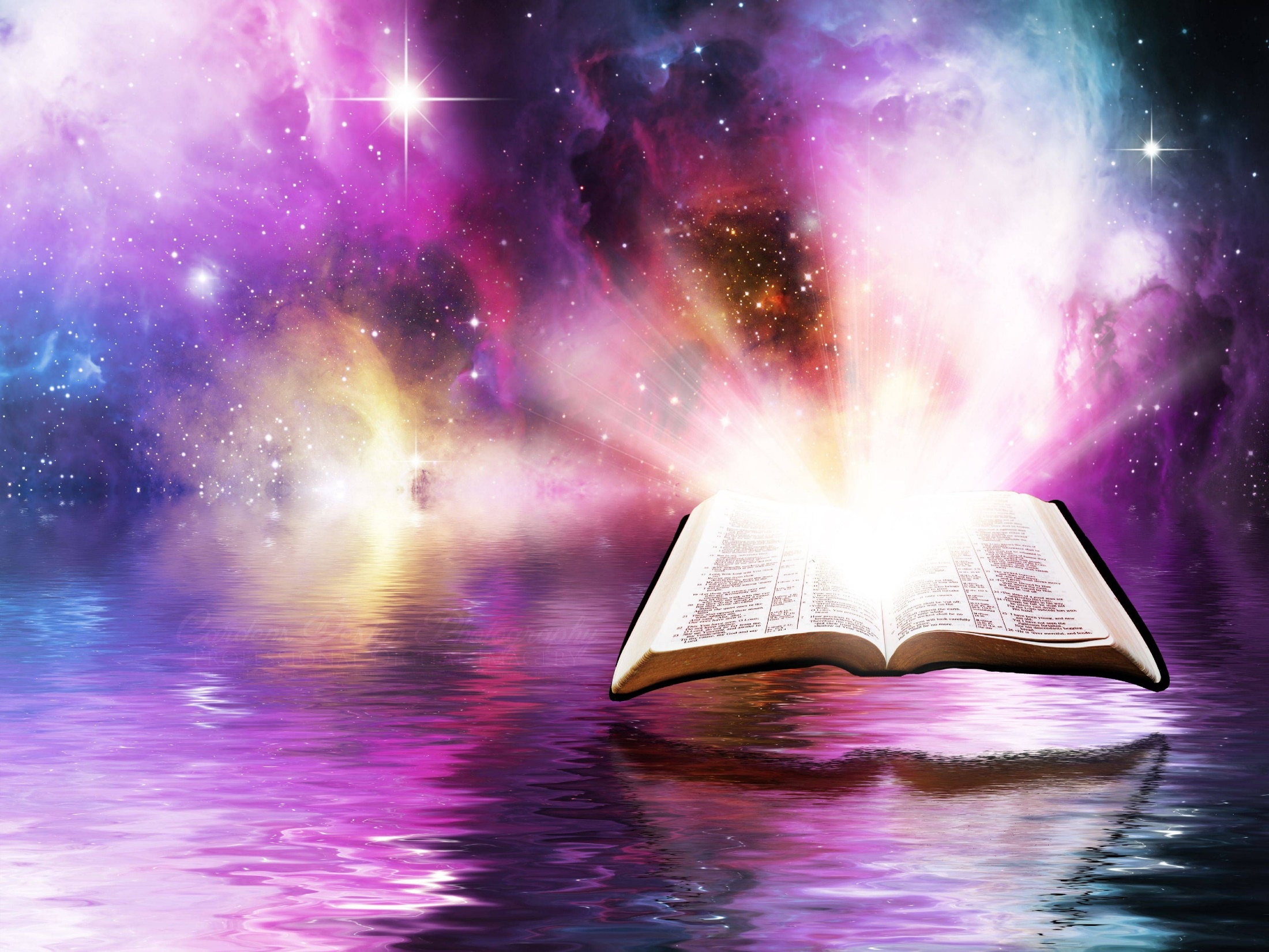 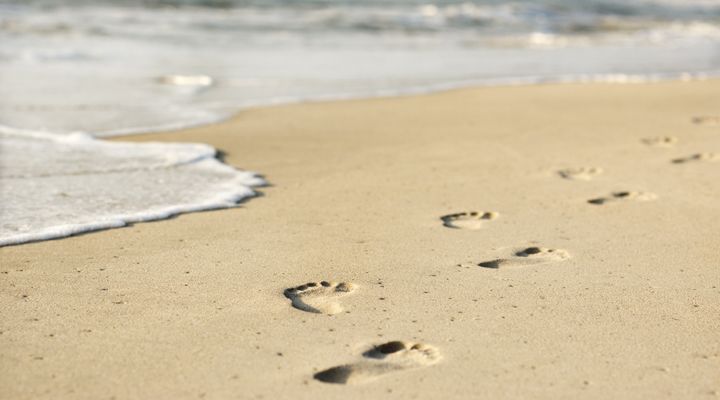 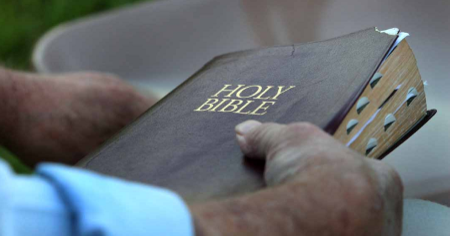 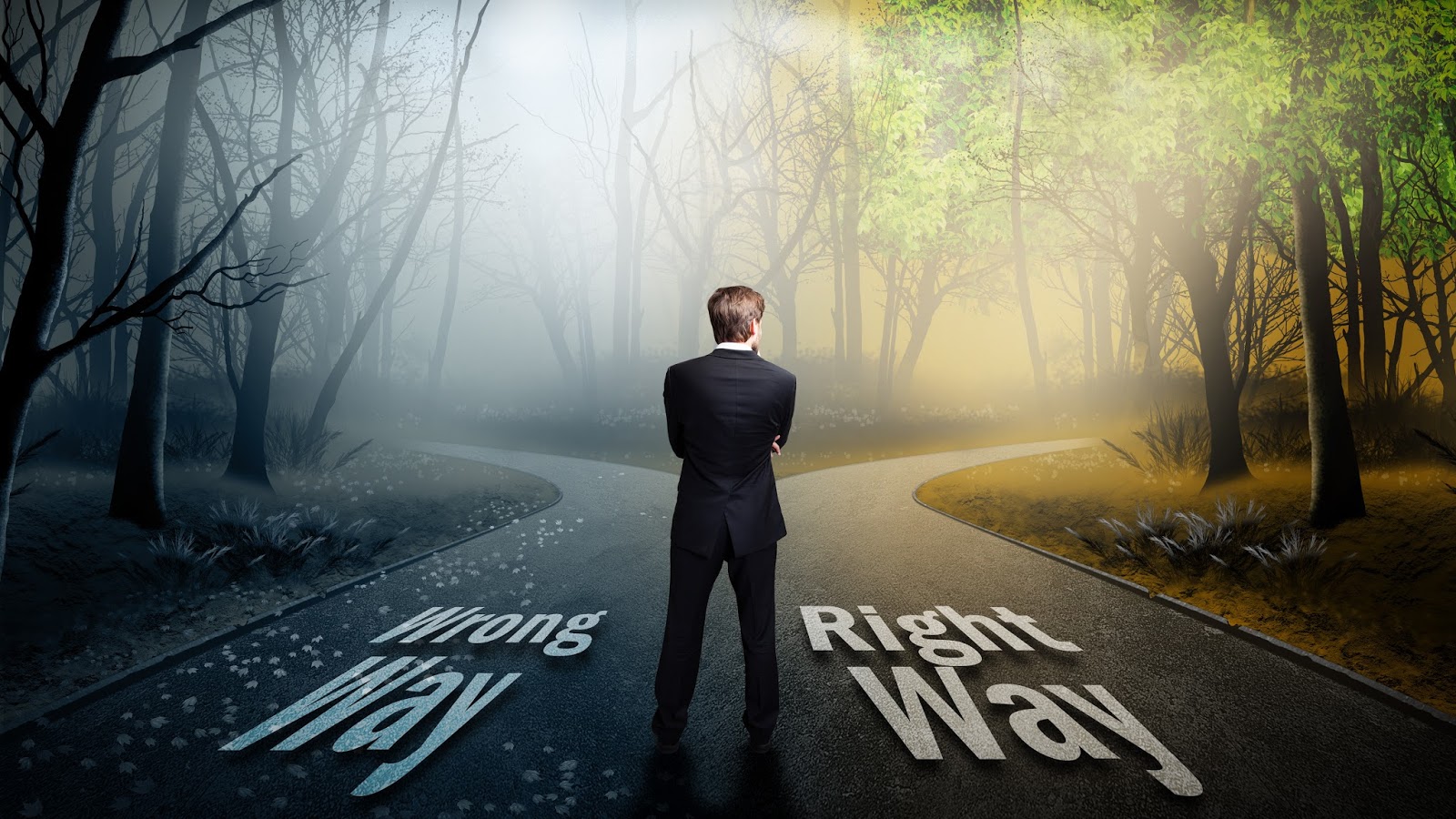 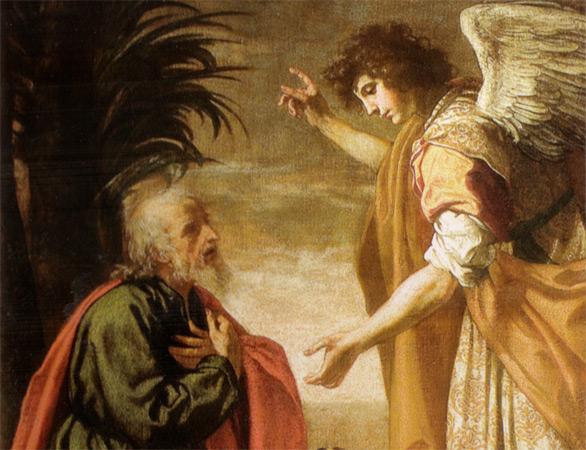 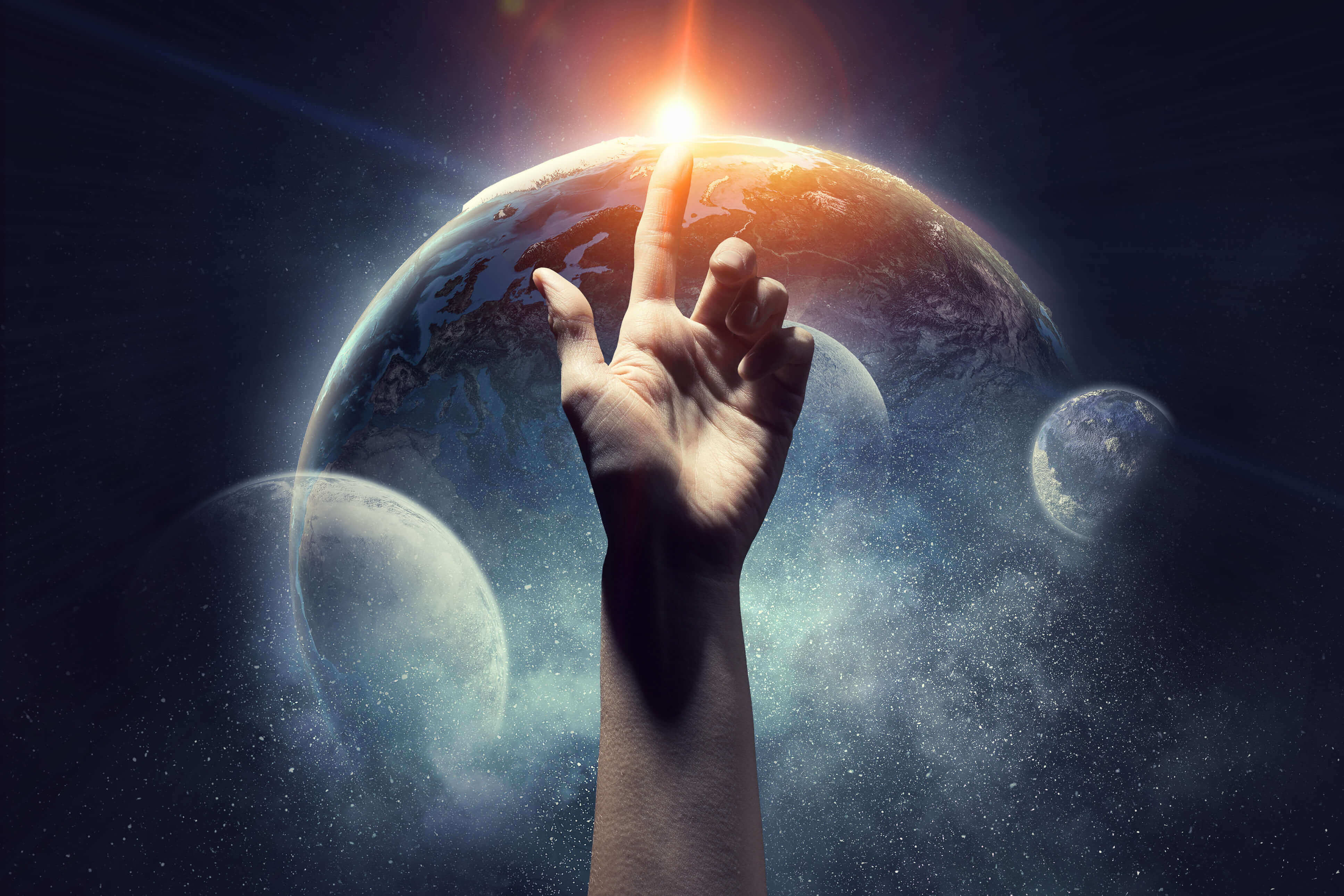 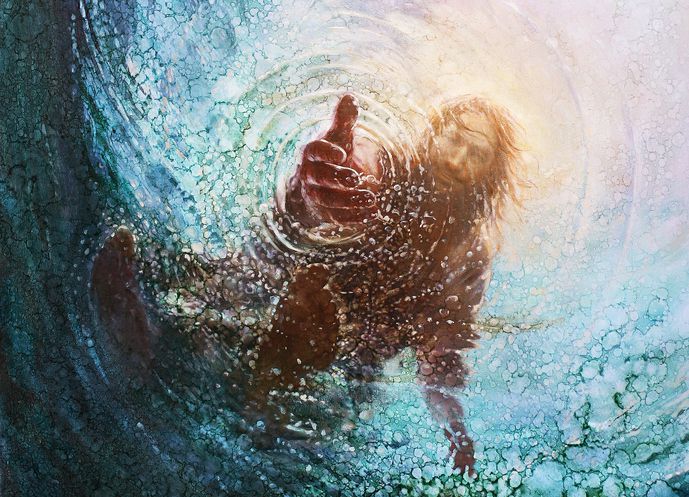 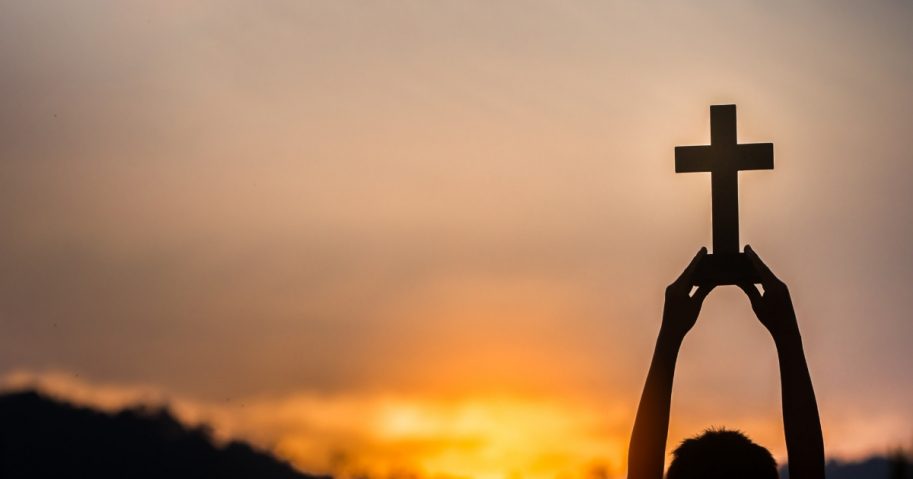 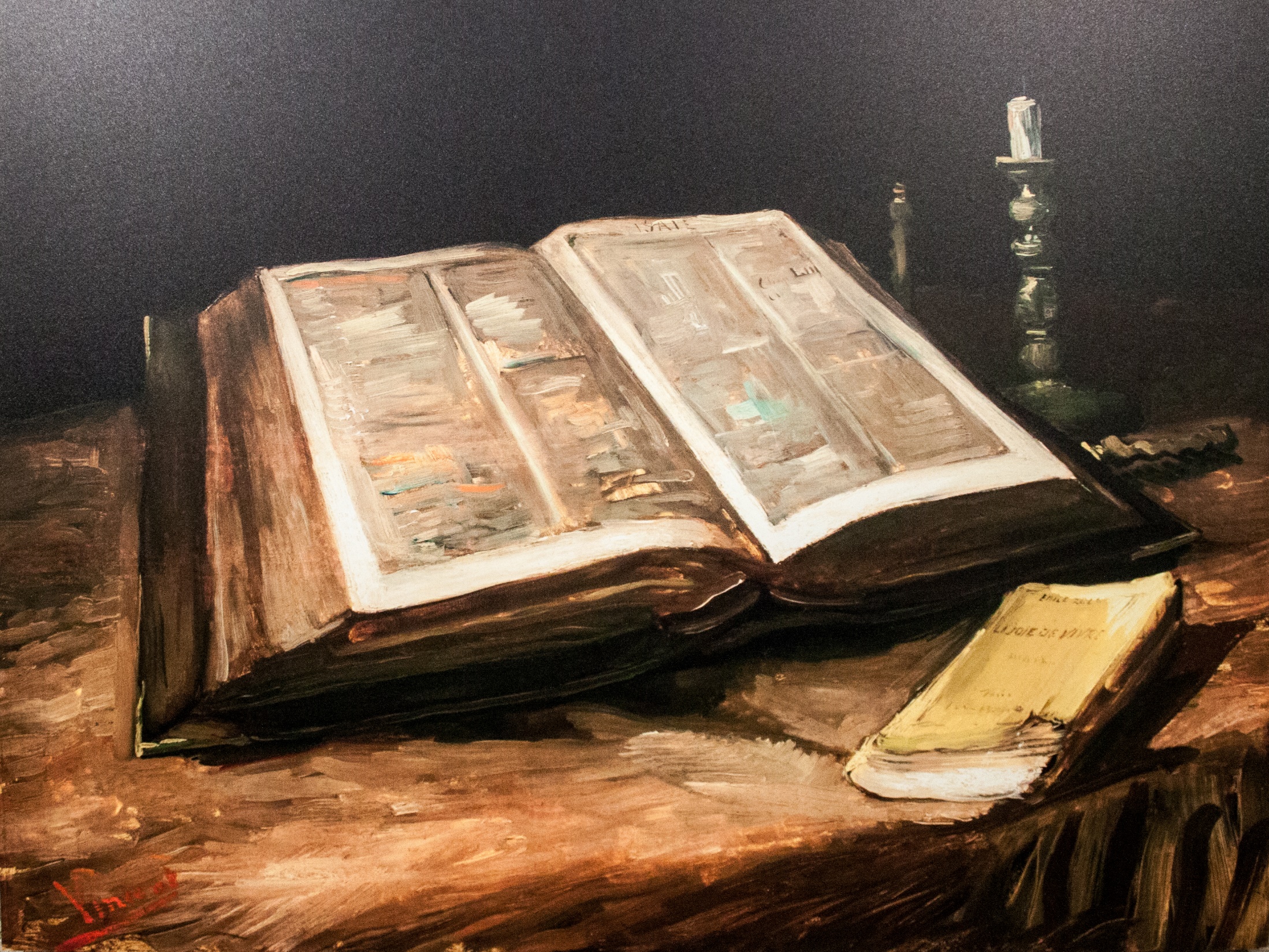 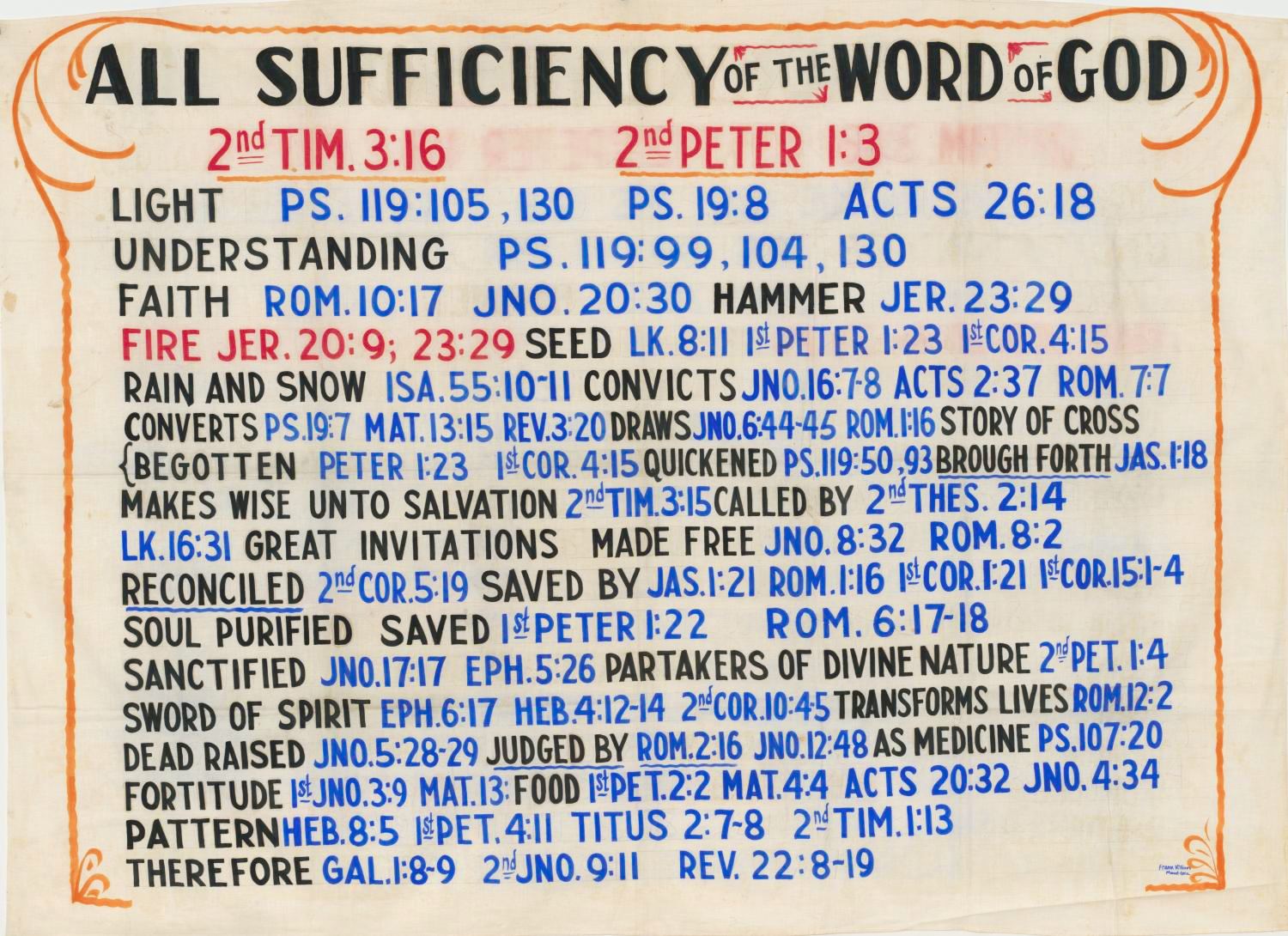 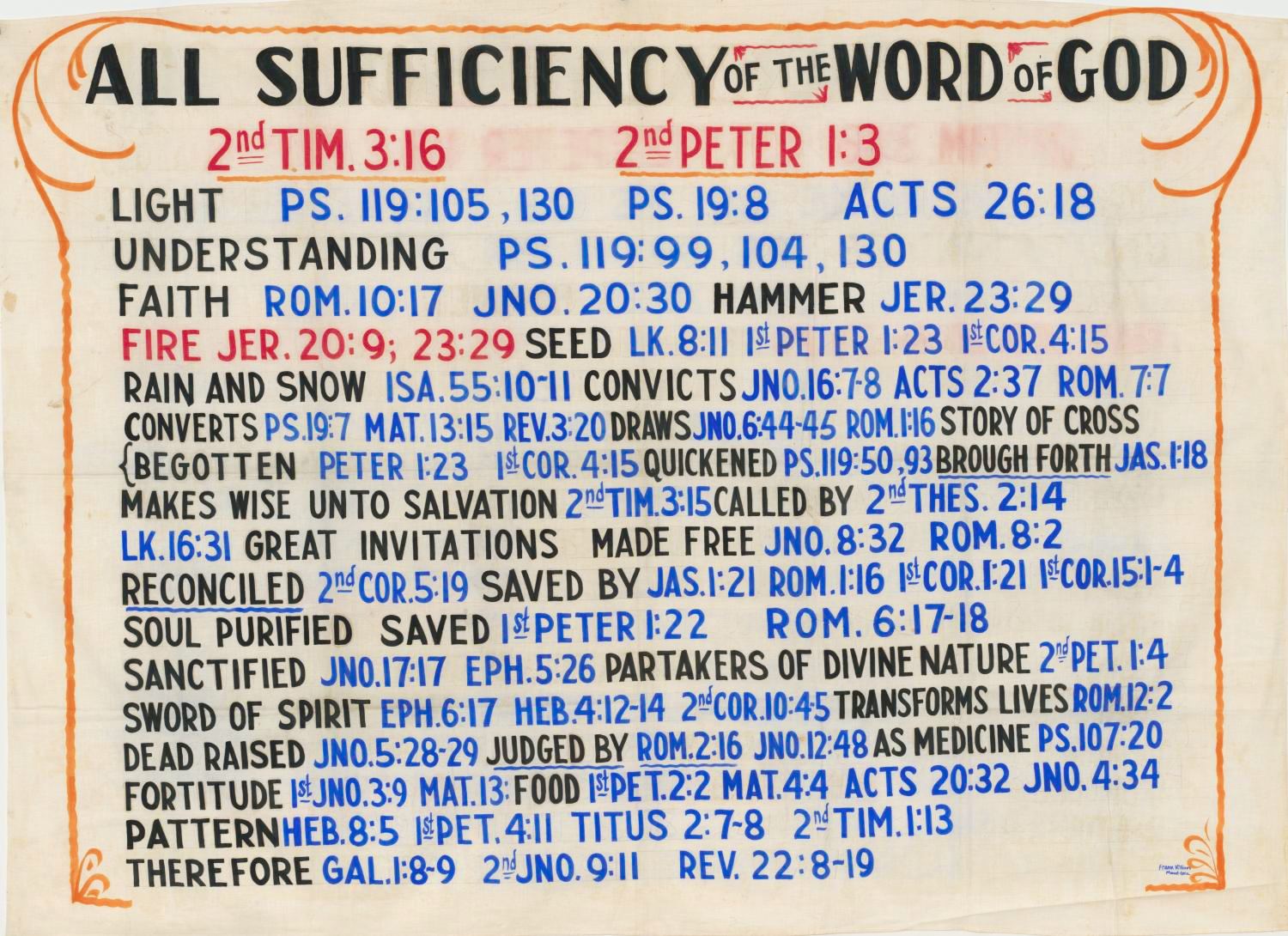 For I testify to everyone who hears     the words of the prophecy of this book: If anyone adds to these things, God will add to him the plagues that are written in this book; and if anyone takes away from the words of the book of this prophecy, God shall take away his part from the Book of Life, from the holy city, and from the things which are written in this book. — Revelation 22:18-19
hears
hears
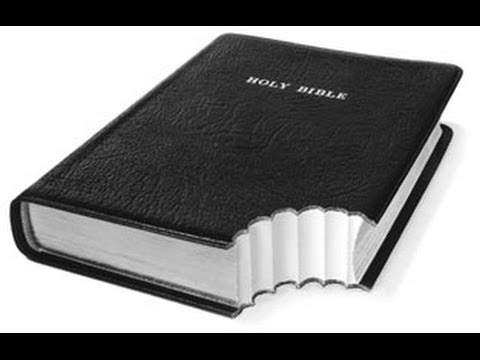 of this book
.                     .
in
in this book
Book of Life
in this book
[Speaker Notes: To hear the word of God edifies the soul and improves all aspects of living. If it is one's desire to love, this cannot be done without a humble submission to God in repentance. Then, and only then, can a spirit rise past all foolish mistakes accepting His breathless offer.]
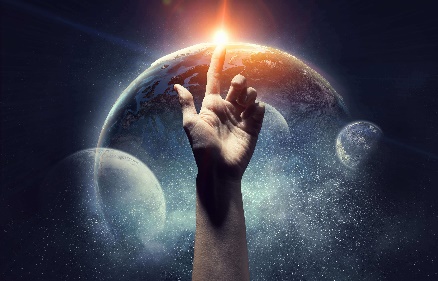 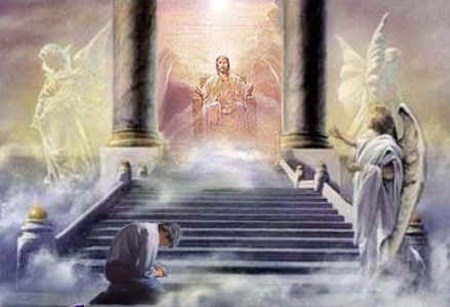 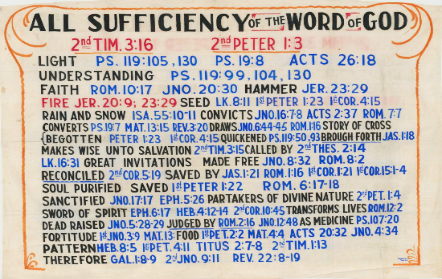 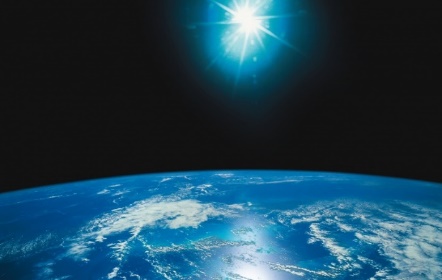 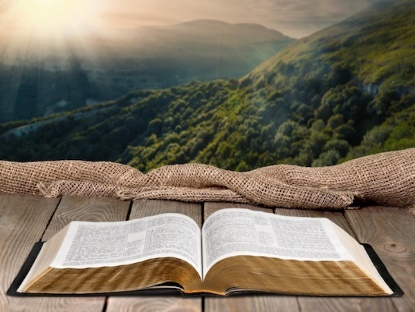 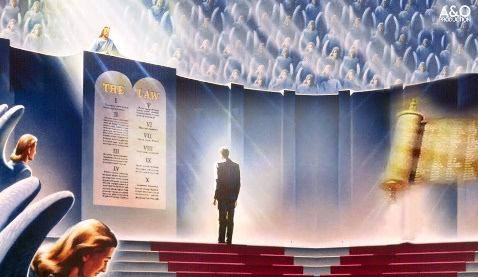 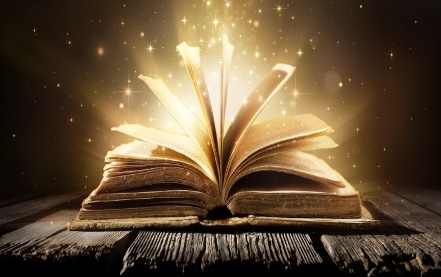 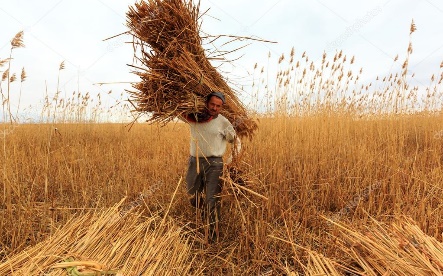 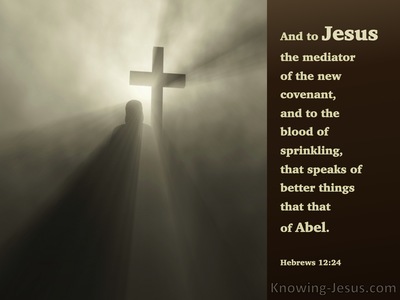 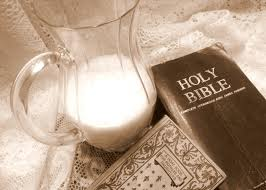 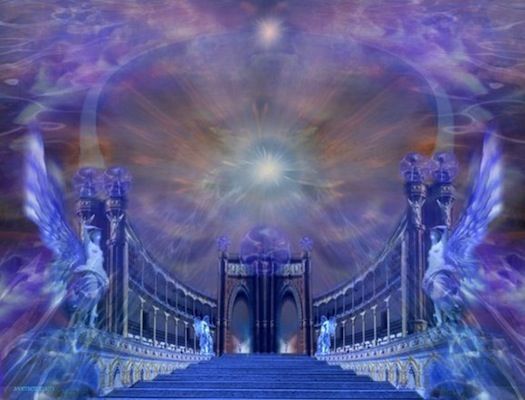 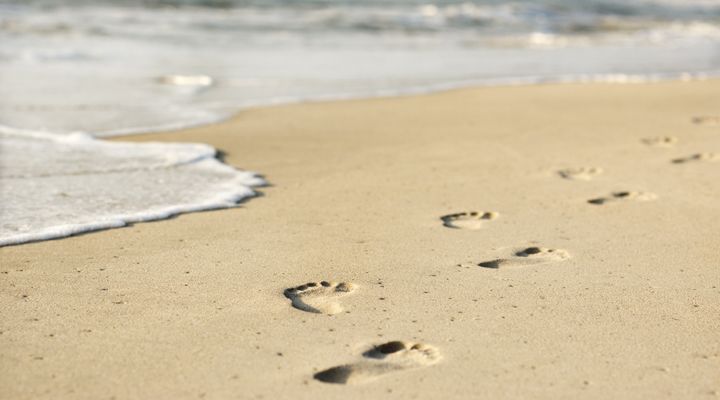 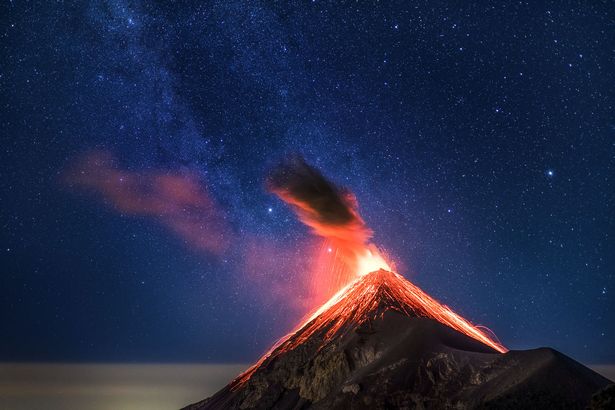 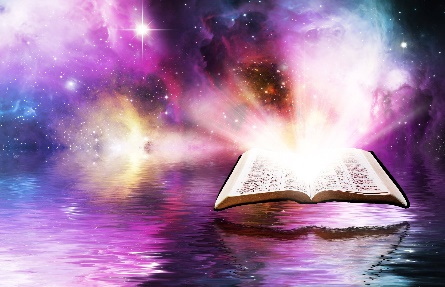 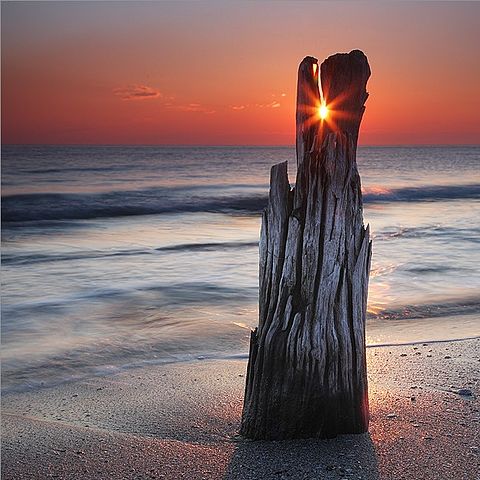 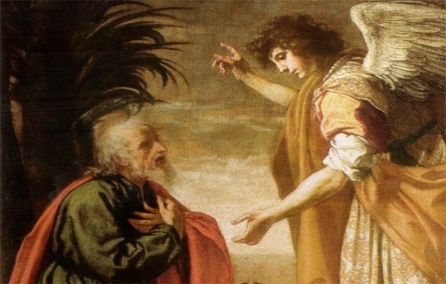 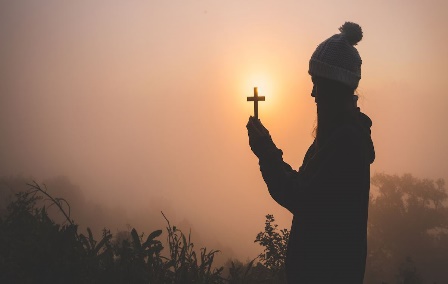 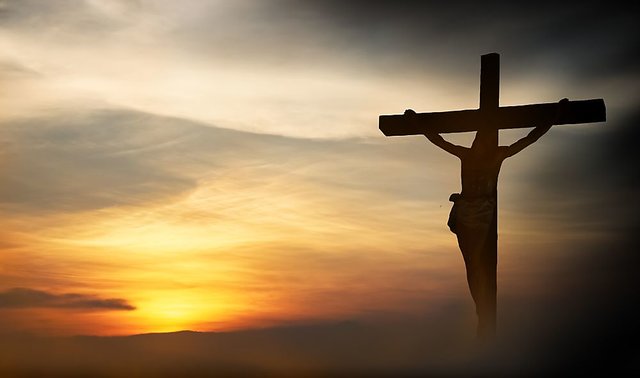 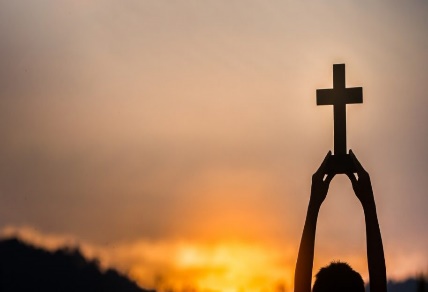 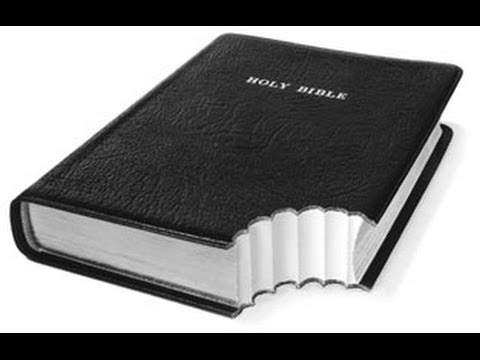 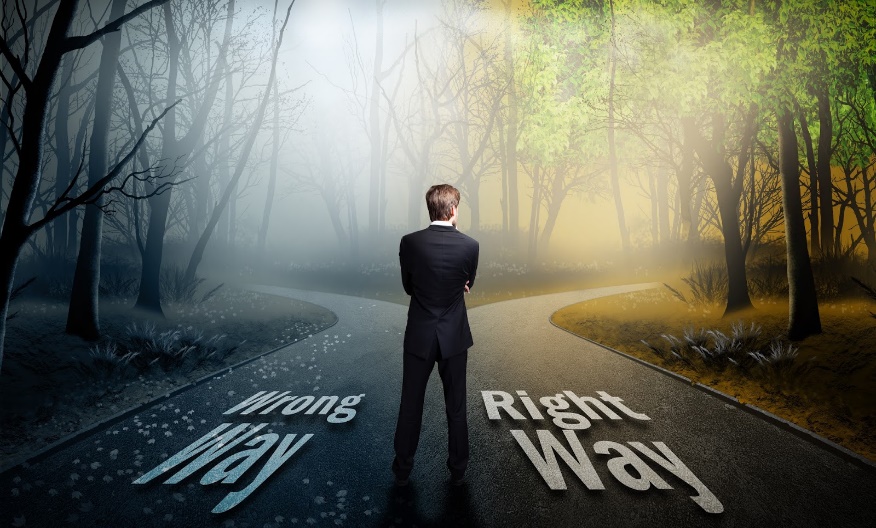 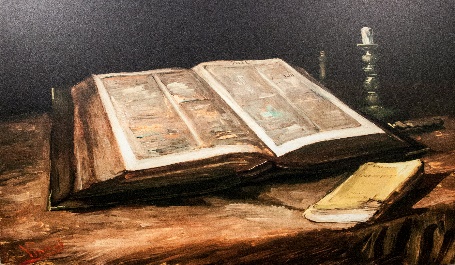 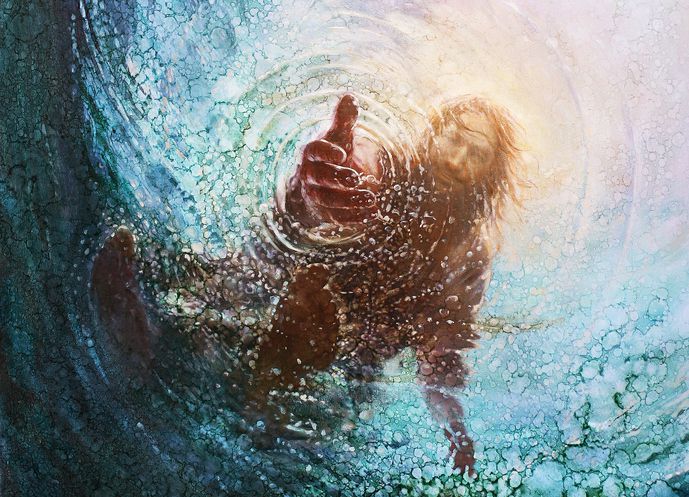 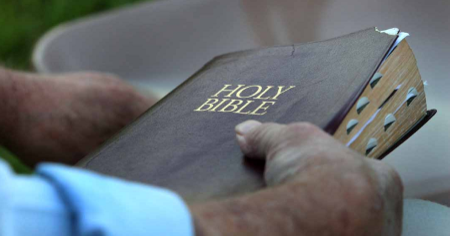 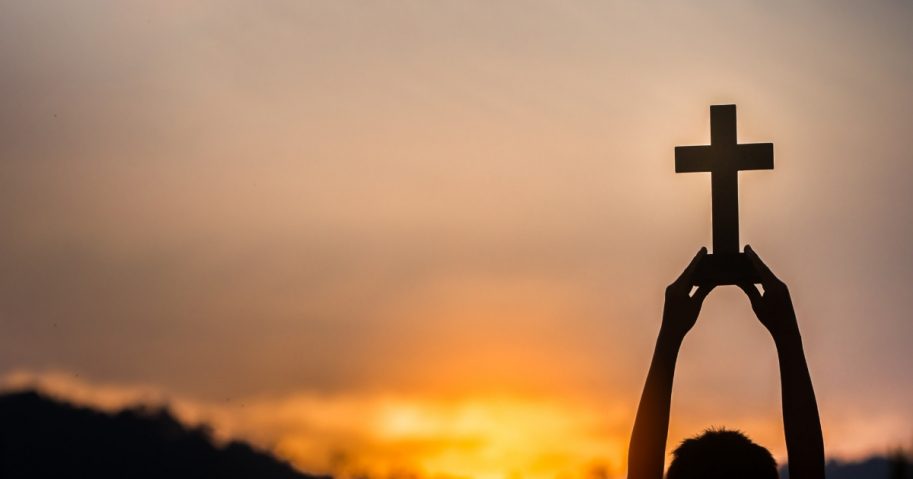 → A resurrection is coming, life for good, death for evil
→ The word of God will be judgment’s gauge
→ God’s own sacrifice protects the faithful seekers
→ Desire the nurturing word eagerly 
→ Sanctified in His word builds an inheritance 
→ To do the will of God is to finish the race
→ God wills we follow the pattern of good works
→ To change the doctrine of Christ is damning
→ Only those abiding in Jesus will find salvation
→ We are to worship God & no creation of His making
→ Blessing for all who obey His call to noble service
→ Jesus is the root of Spirit that pleas we Come
→ To hear and act on His word offers life in Him
In God life is more than exotic where angels live
[Speaker Notes: In God life is more than exotic where angels live]
Please visit http://www.RonBert.comto explore further
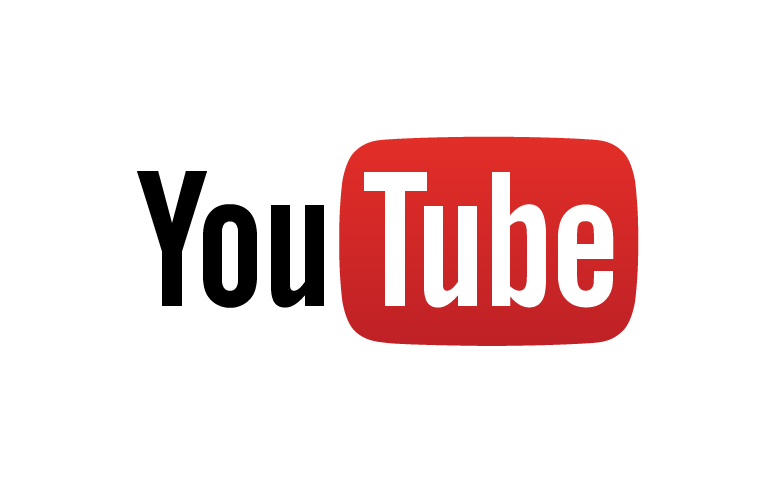 Ronald Bert Channel on
[Speaker Notes: Eternity never ends.]